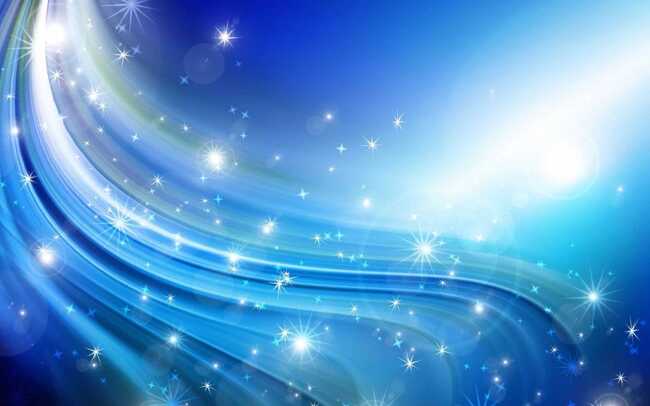 Муниципальное бюджетное дошкольное образовательное учреждение 
«Детский сад «Звёздочка»
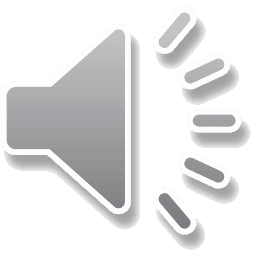 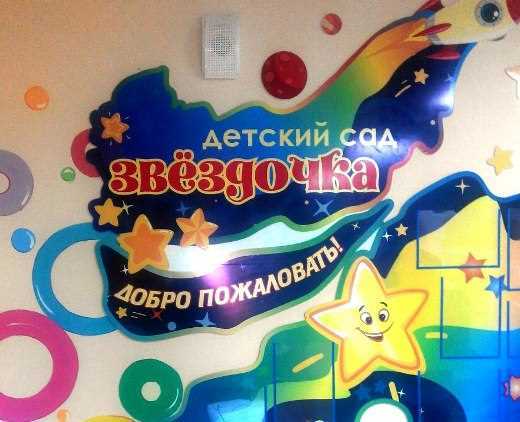 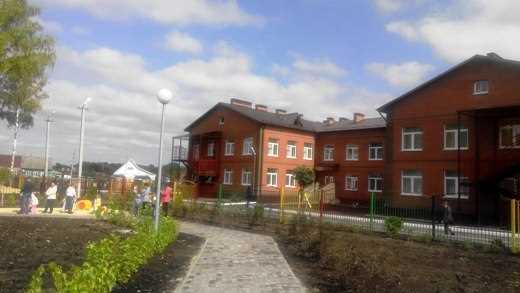 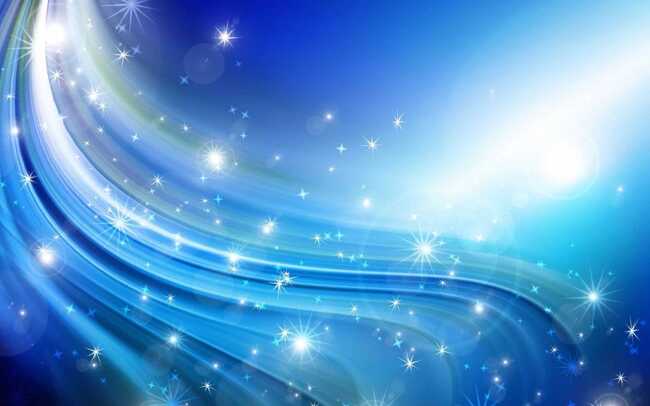 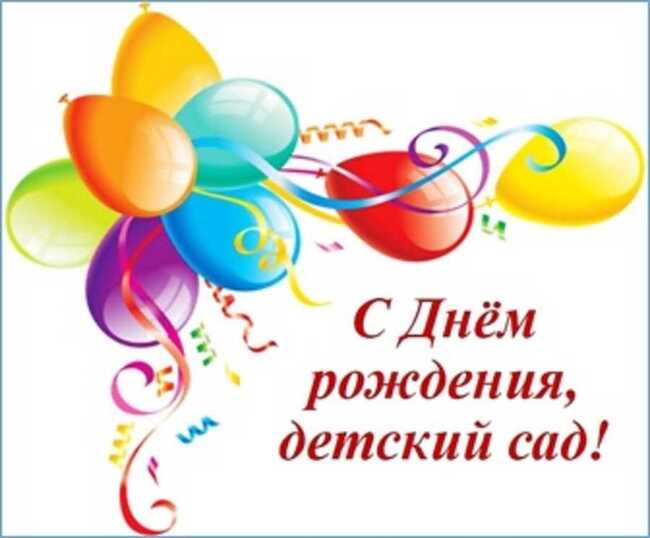 1 год
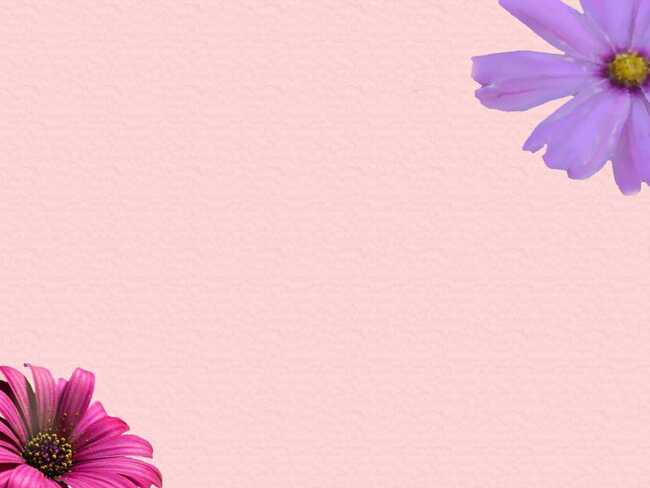 18 октября 2017 года порог детского сада переступили наши первые воспитанники и оказались в ярком неповторимом мире детства, в котором созданы все условия для насыщенной и интересной жизни детей.
В нашем детском саду первый юбилей,
В этот праздник — задорный и яркий
Мы поздравить спешим всех детей,
Пусть им  жизнь преподносит подарки,

Чтобы детство ромашкой цвело,
Все вокруг им улыбки дарили,
И все время так сильно везло,
Чтобы вы всех счастливее были!

Всем сотрудникам также добра
И красивой удачи желаем,
С юбилеем, наш садик, ура,
Ты ведь лучший, и это мы знаем!
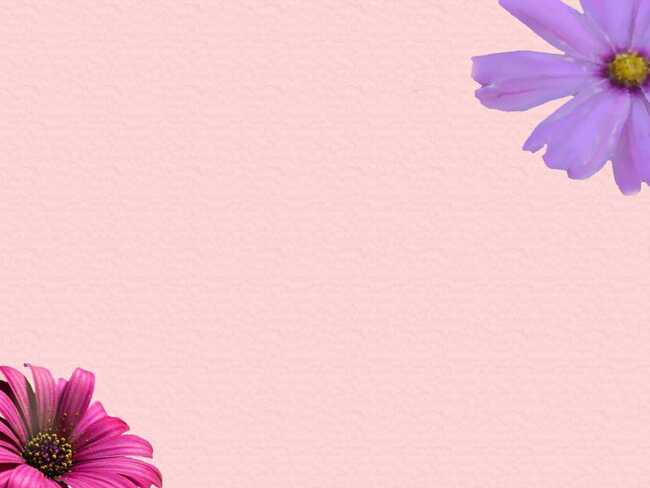 Уважаемые коллеги, хочется от всего сердца поблагодарить Вас за доверие и поддержку, которые царят в коллективе, за продуктивную работу, заставляющую нас развиваться и идти только вперед, за реализацию всех намеченных целей и за вашу искреннюю веру в наше дело! 

Пусть каждый наш рабочий день будет окрашен вдохновением, трудолюбием и оптимистичным настроением!
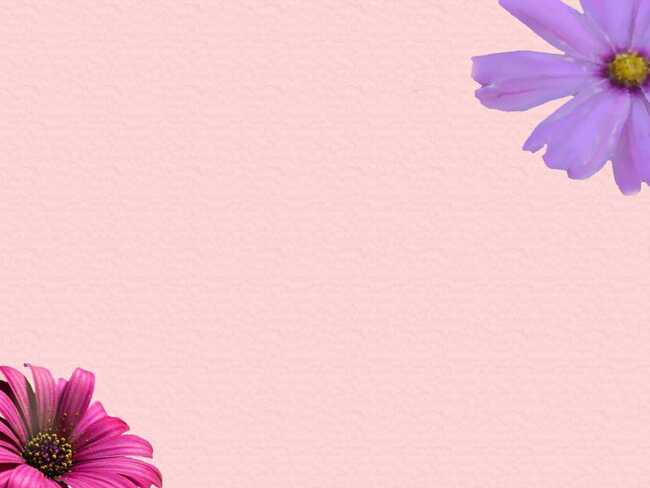 Предлагаем Вам виртуальную экскурсию протяженностью ровно1 год
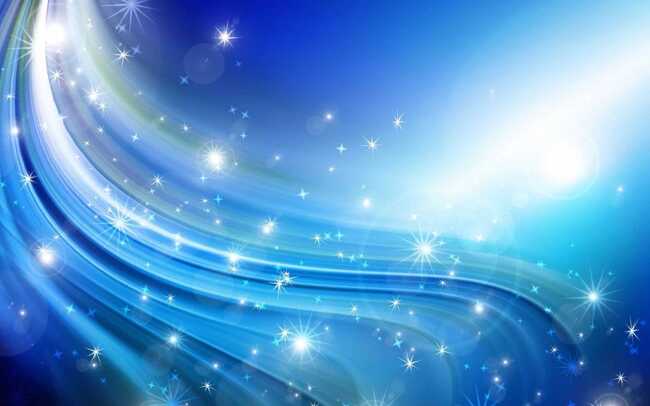 Торжественное открытие
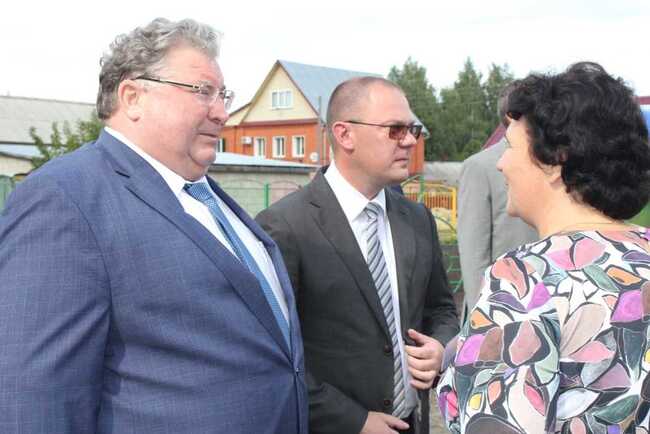 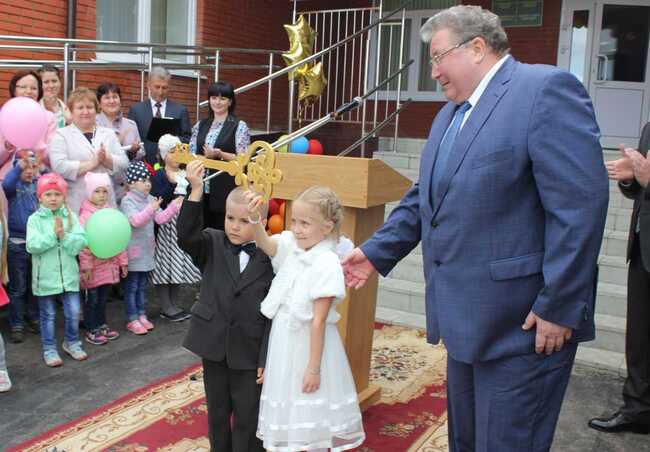 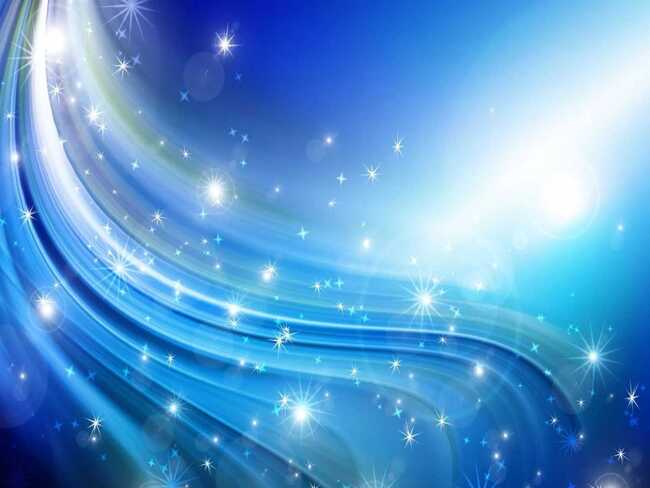 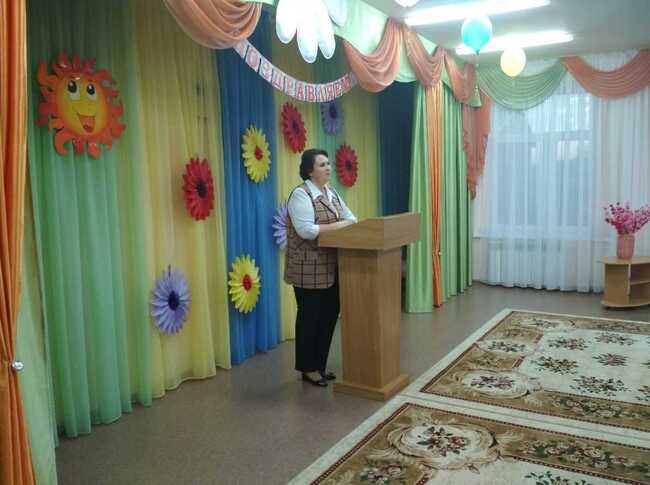 Заведующий – Сёмина Ольга Владимировна
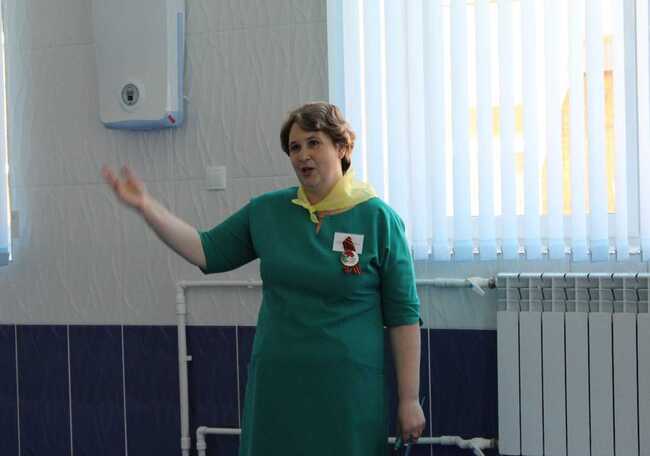 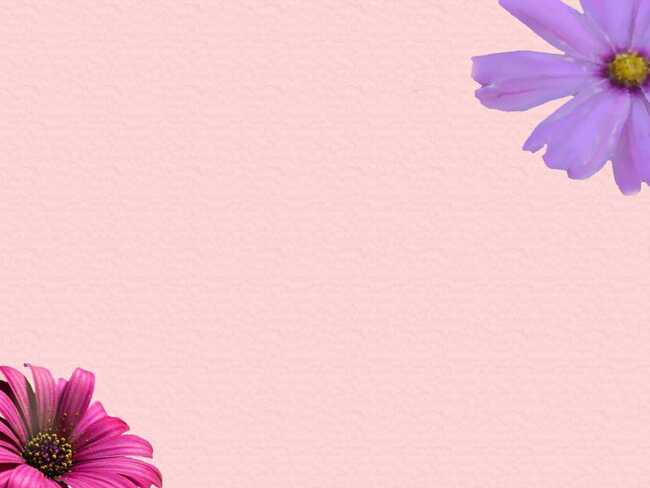 Первая младшая группа «Львята»,
Вторая младшая группа «Капитошка»
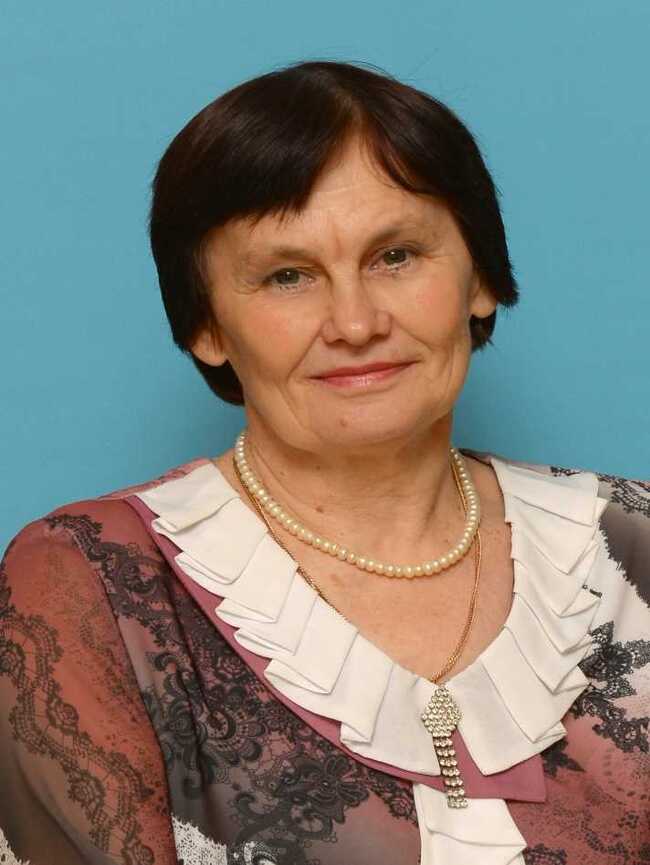 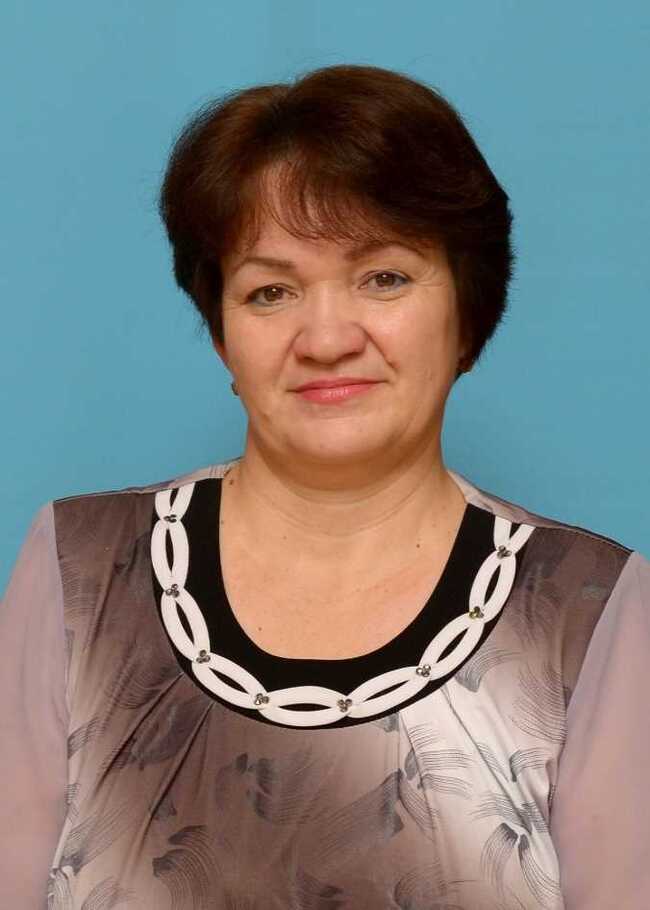 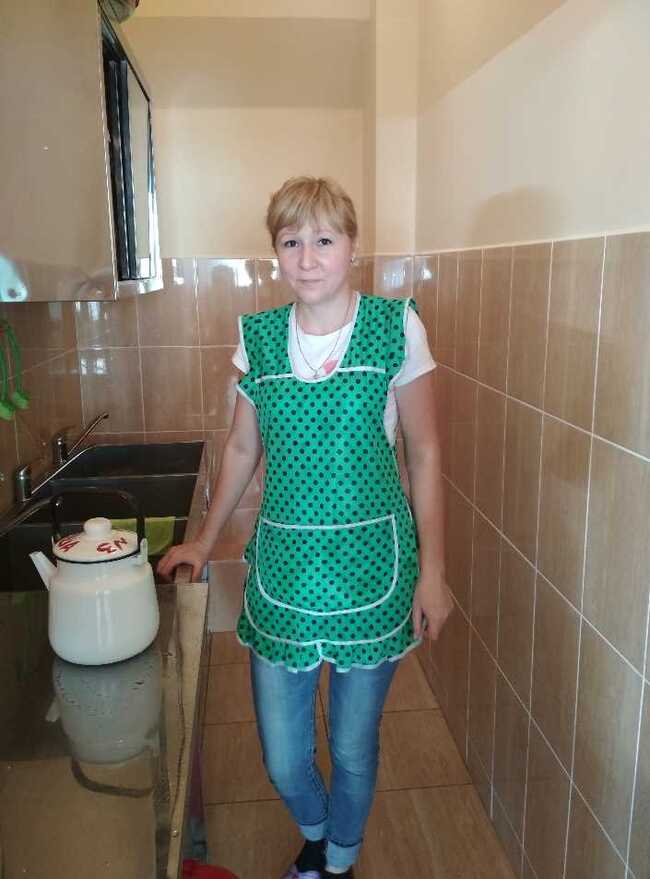 Ахмадуллина Альфия
Виловна
Попкова Галина Алексеевна
Помощник воспитателя – 
Скрябина Наталья Николаевна
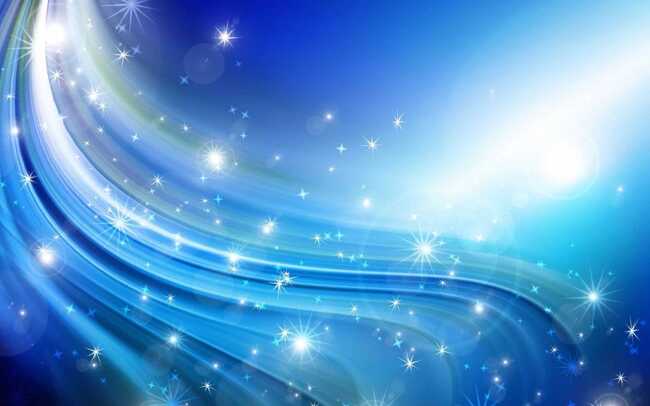 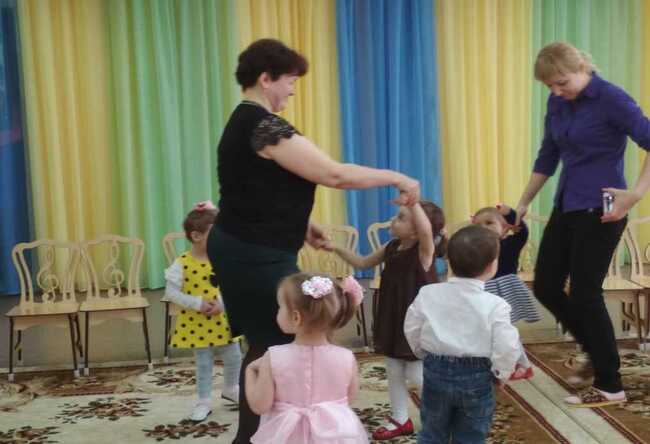 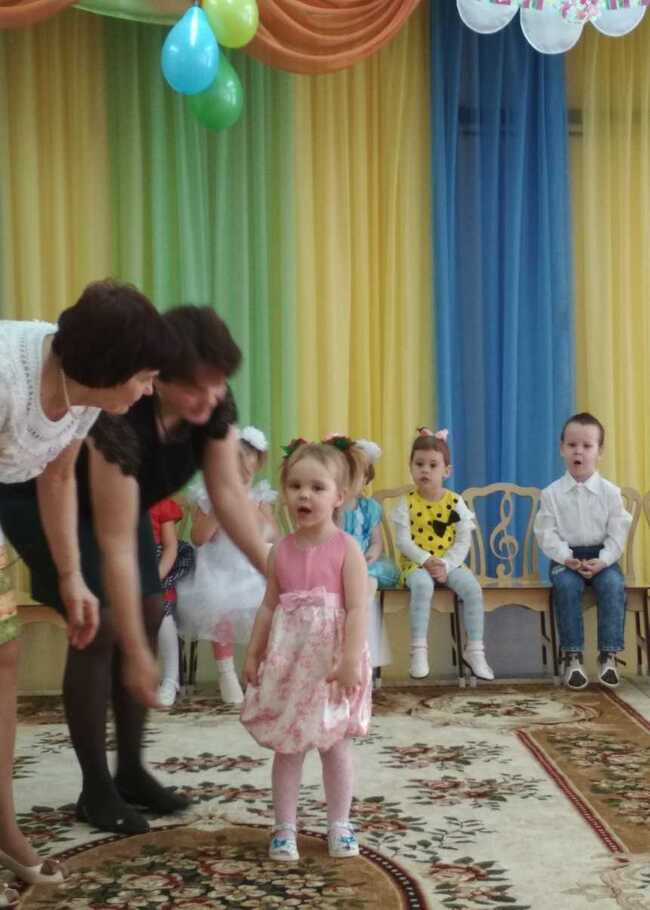 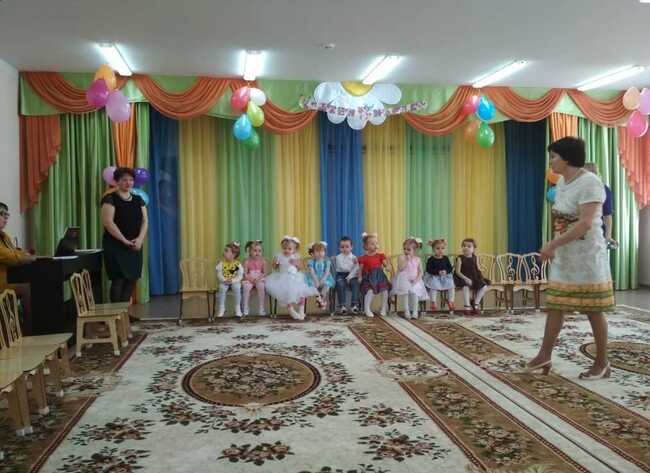 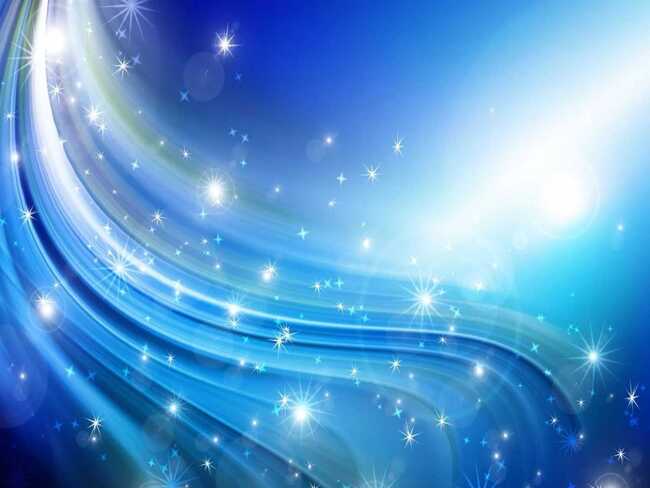 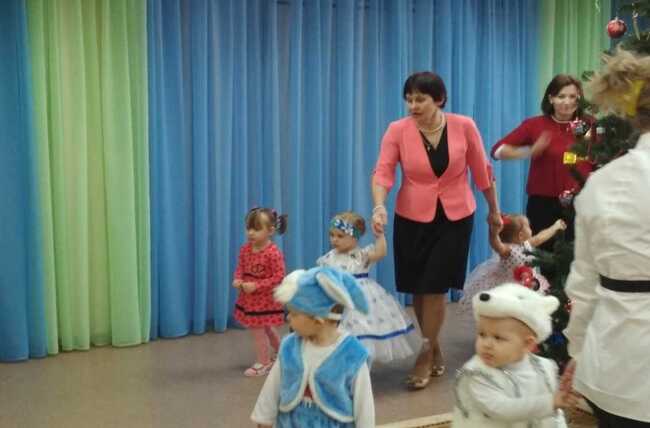 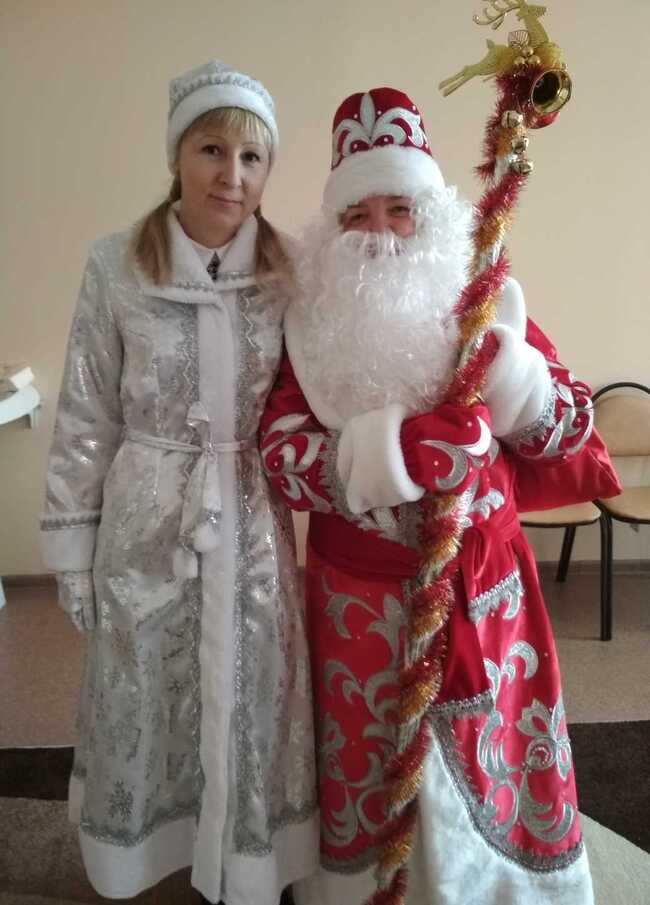 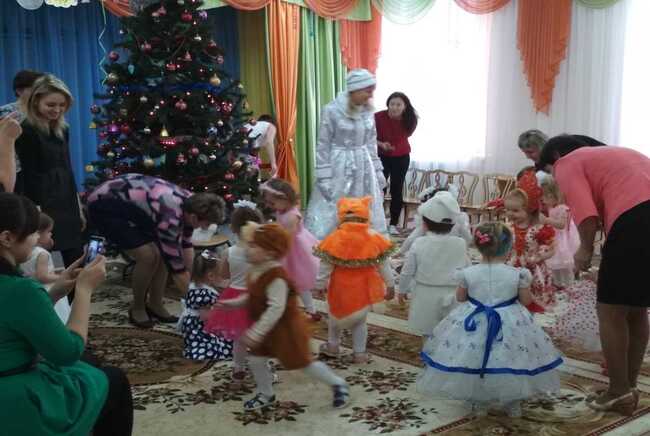 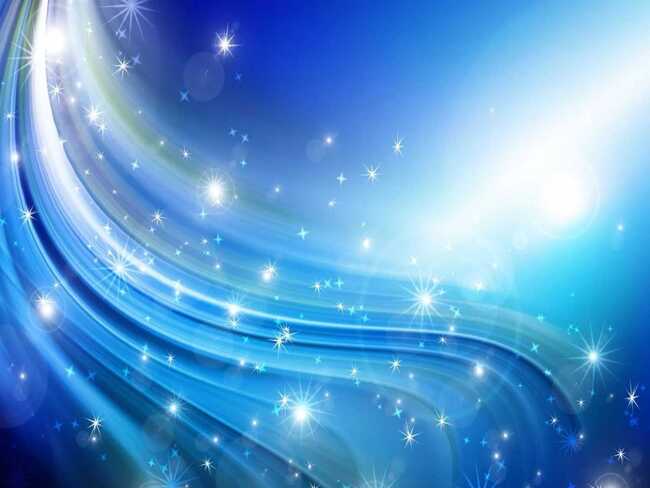 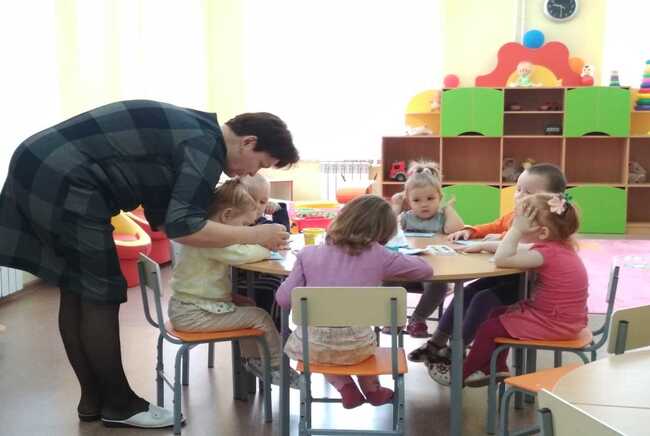 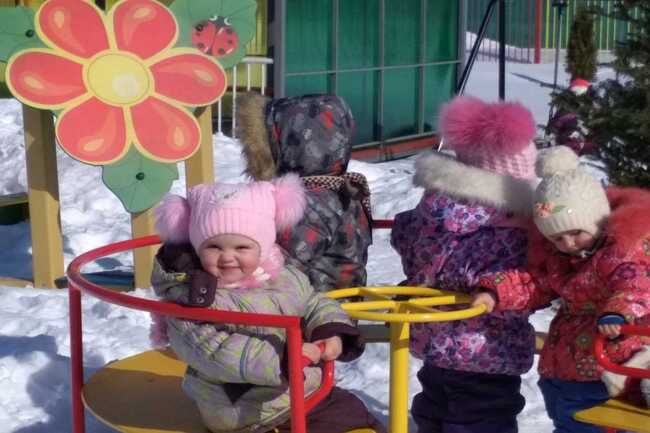 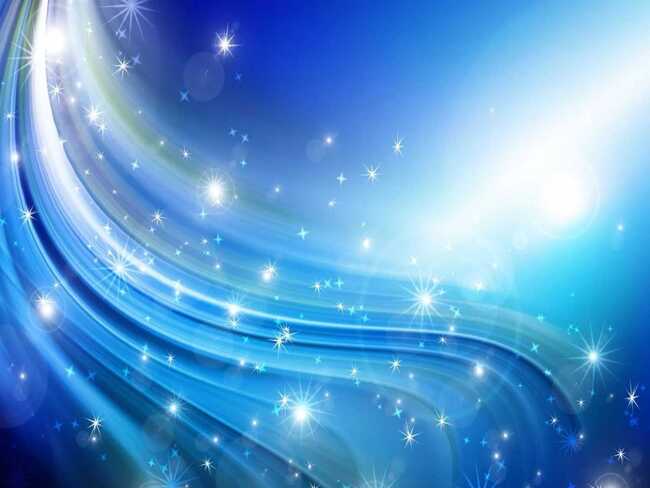 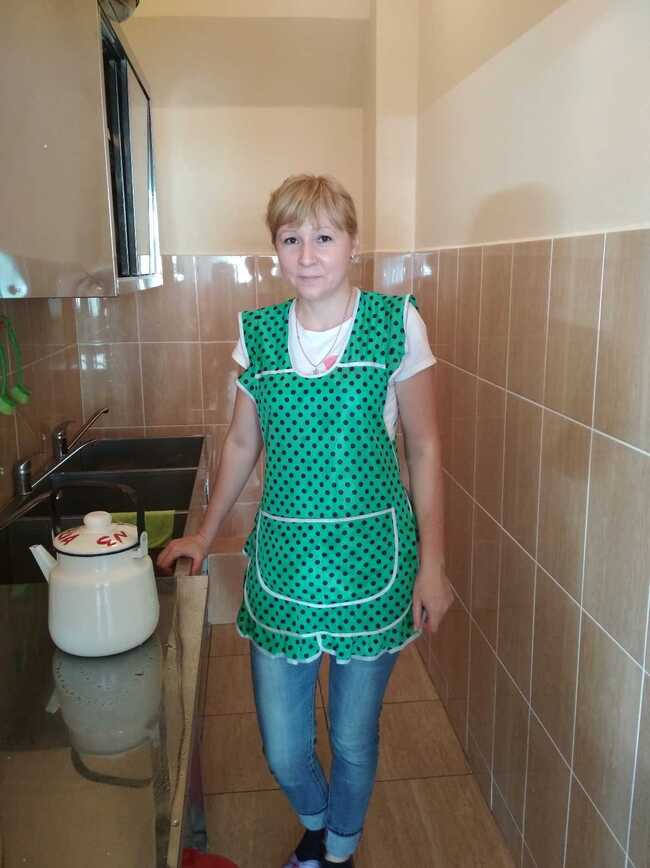 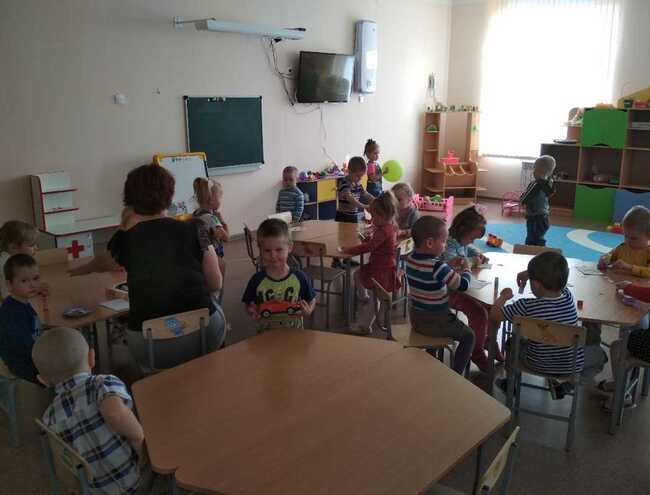 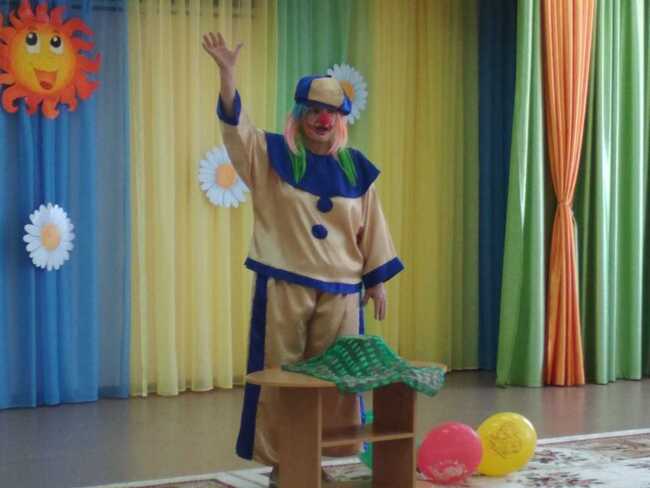 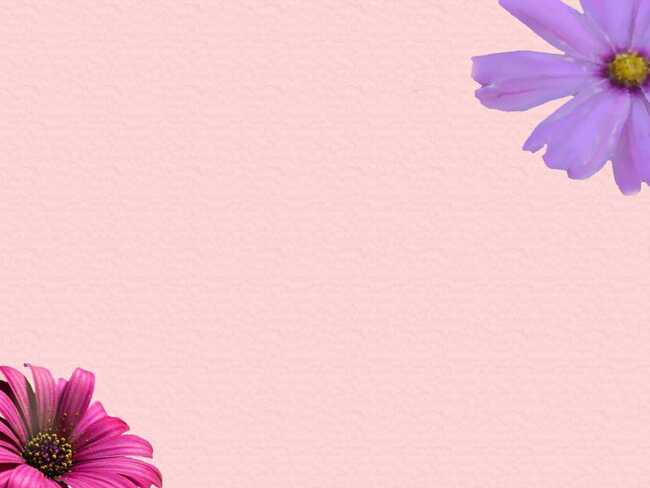 Первая младшая группа «Малинка», вторая младшая группа «Родничок»
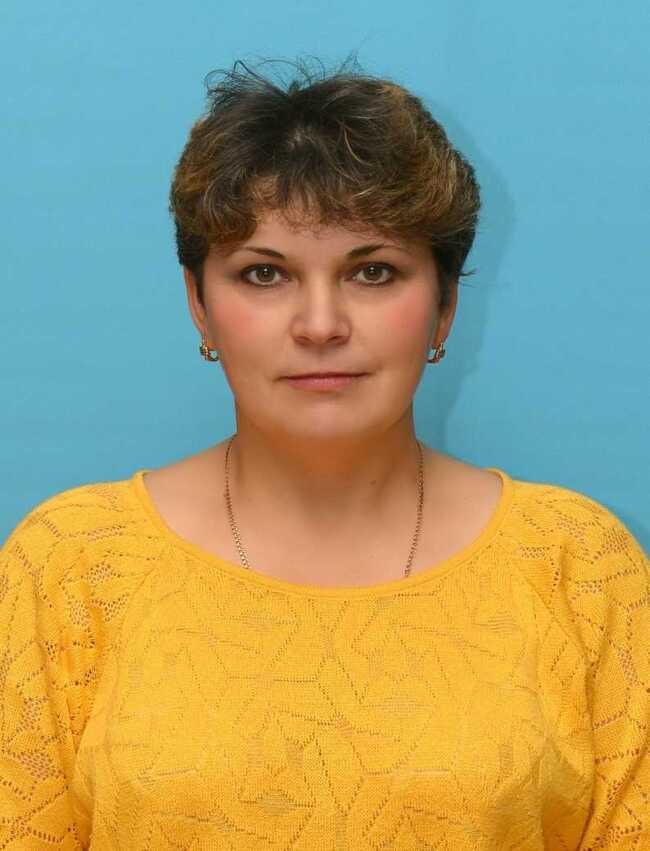 Воспитатель: Теркулова Светлана Ефимовна
Воспитатель:
Ушмаева Инна Владимировна
Помощник воспитателя: Шиндяева Елена Петровна
Новикова Ольга Ивановна
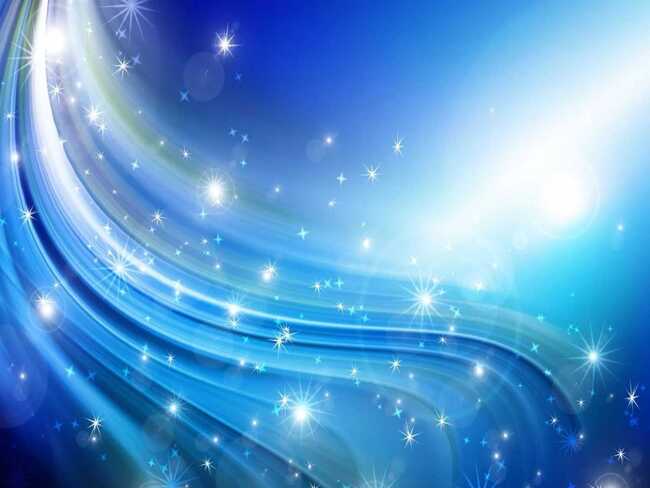 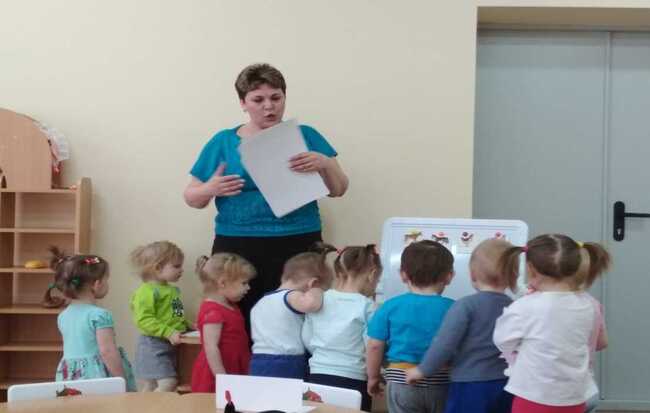 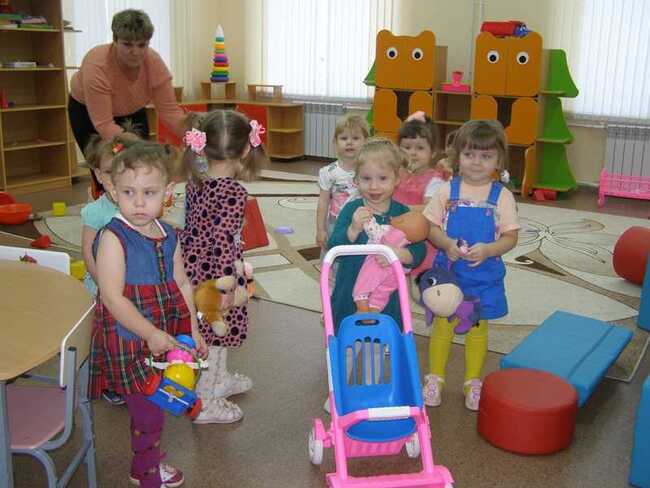 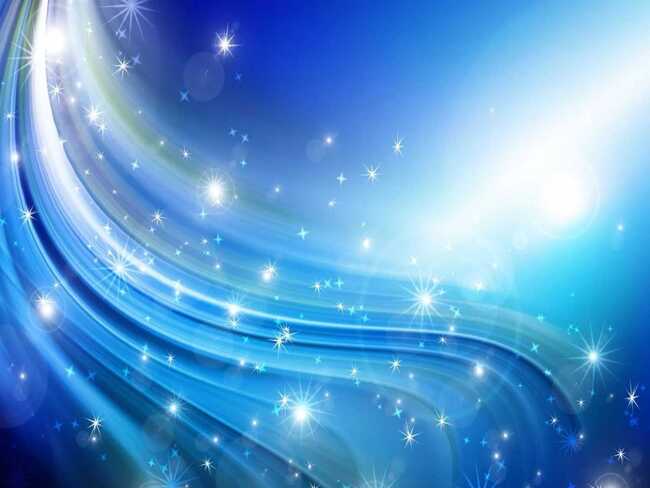 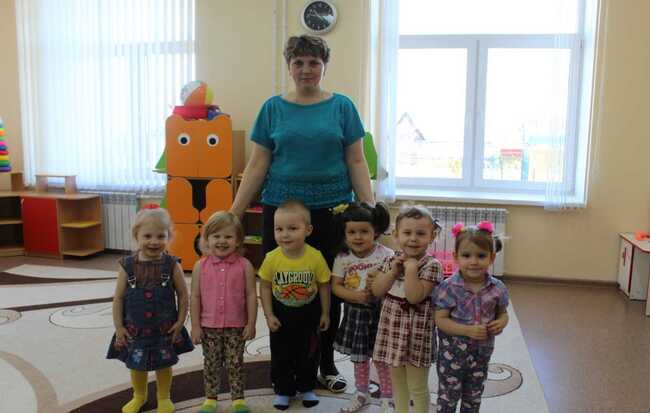 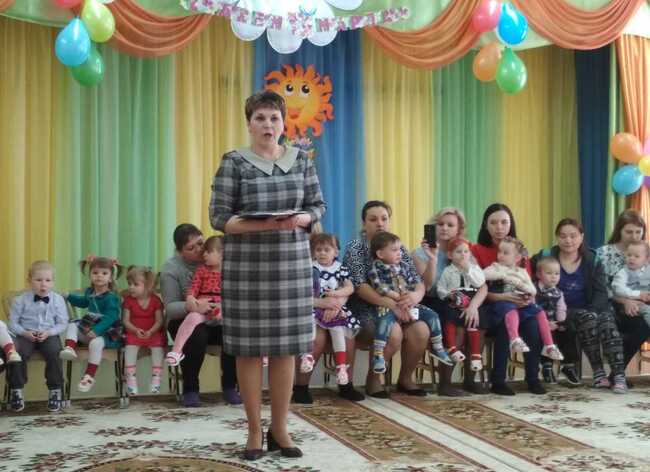 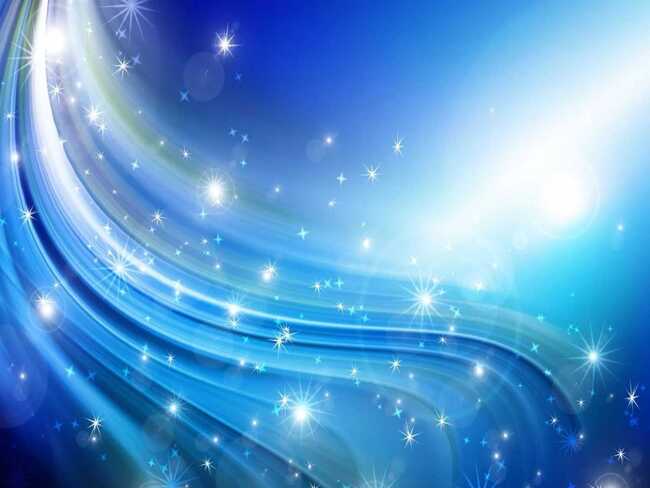 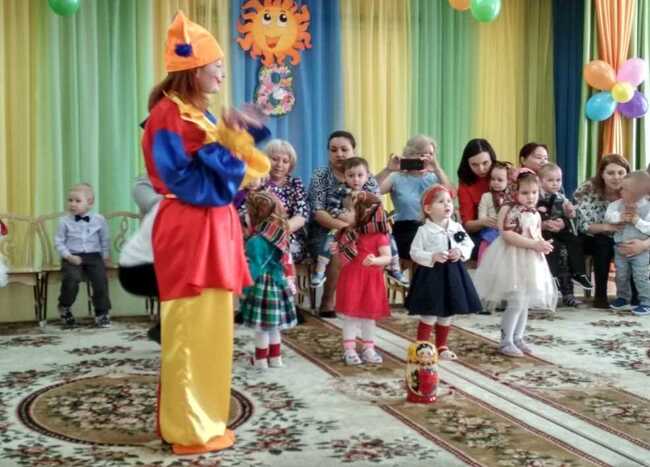 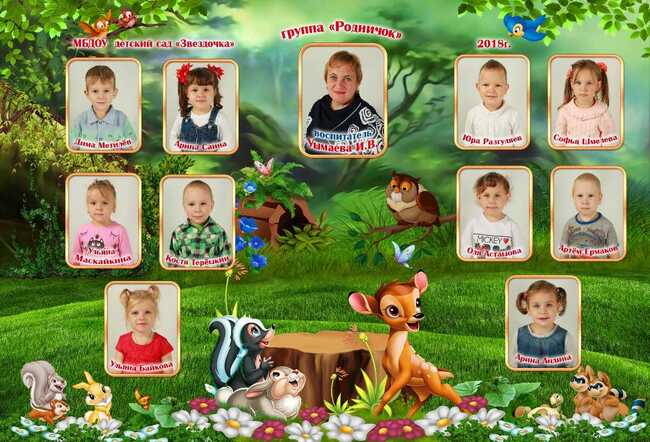 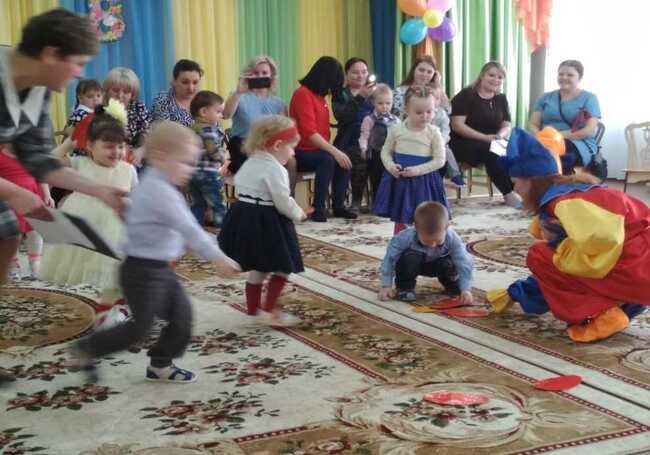 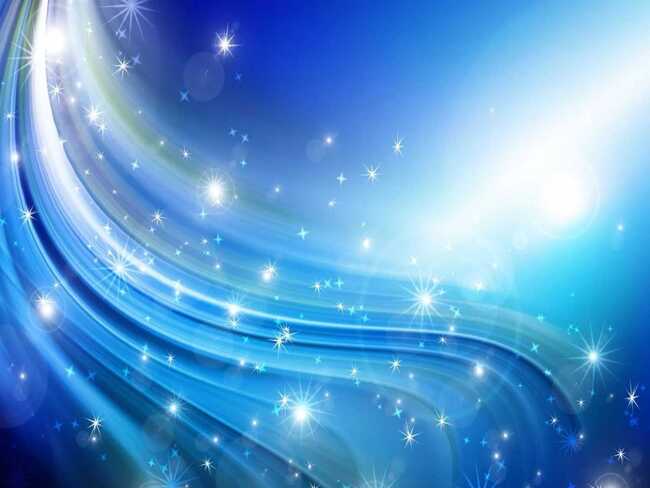 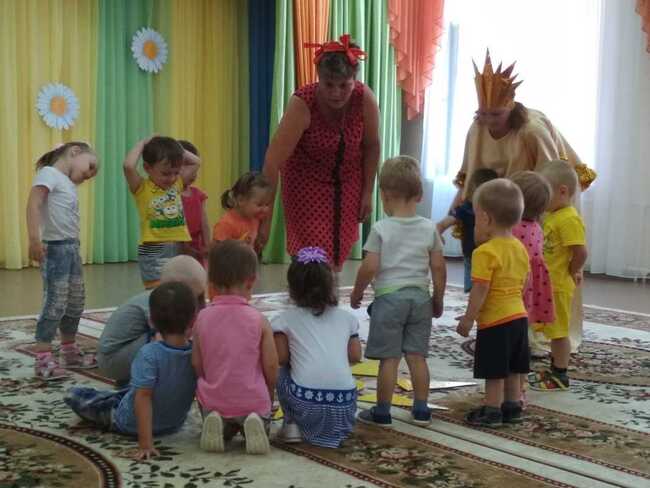 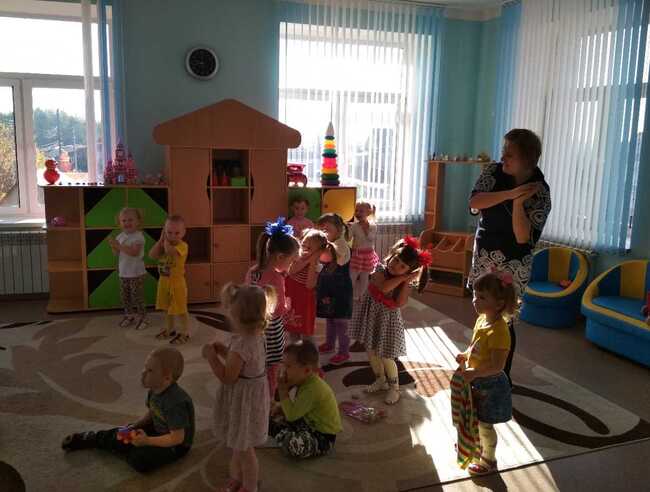 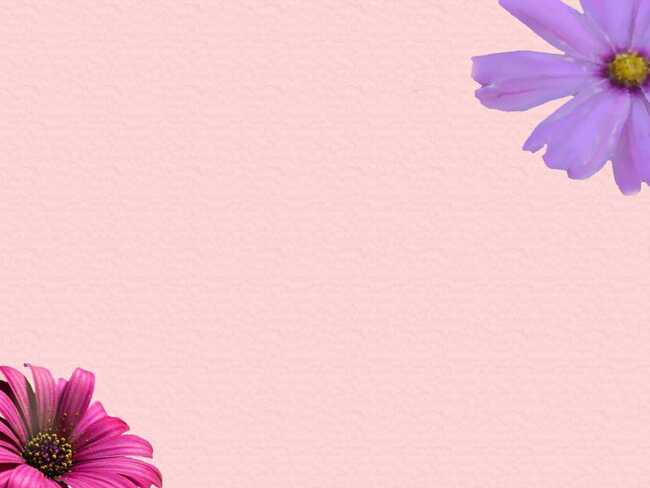 Первая младшая группа «Капелька»
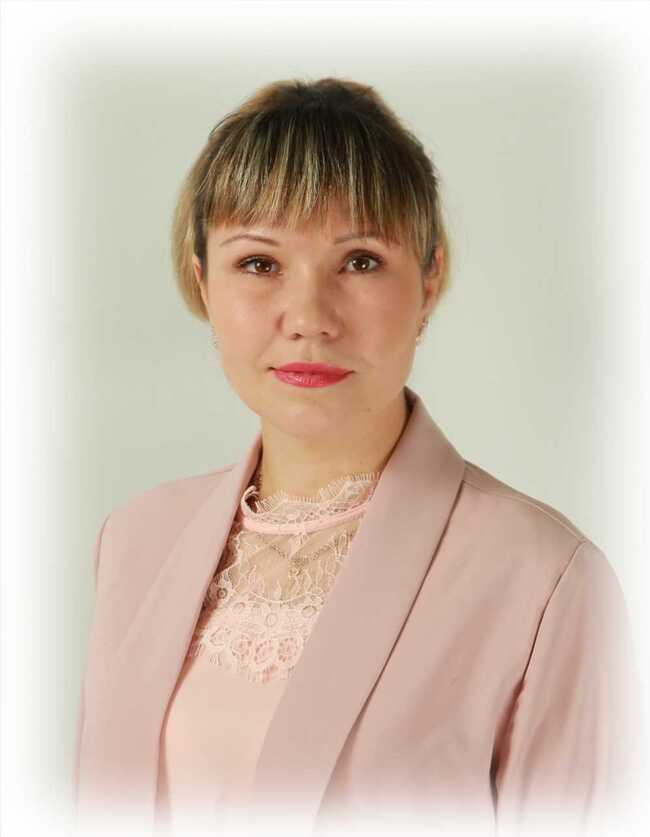 Воспитатель:
Дремкова Людмила Викторовна
Помощник воспитателя:
Мустафина Оксана Ивановна
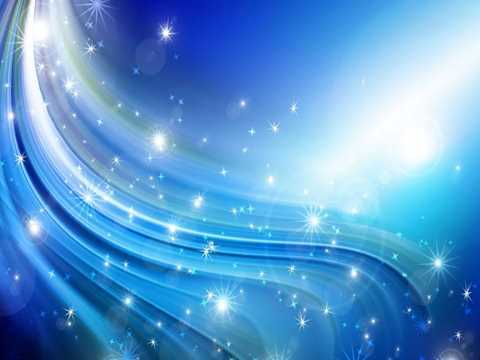 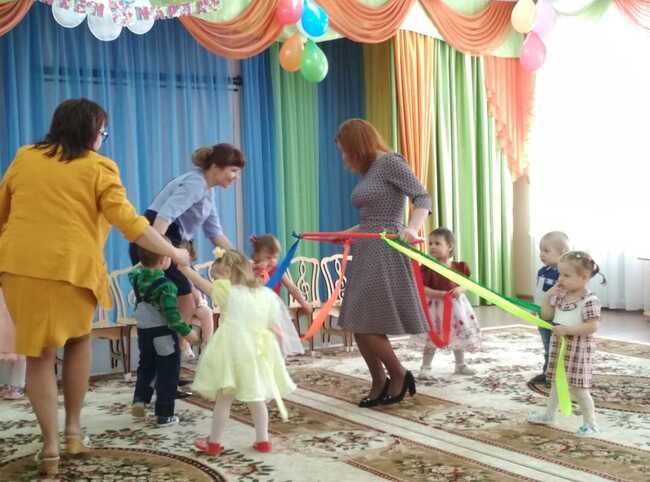 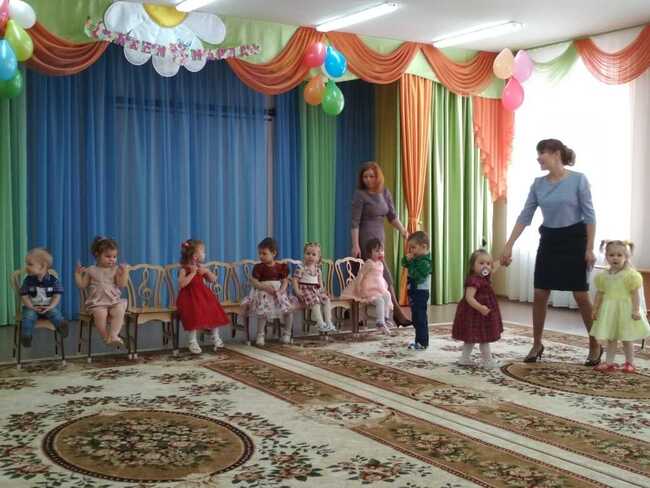 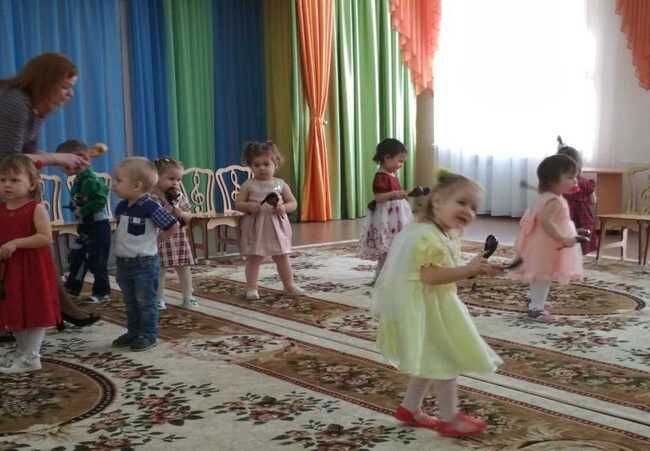 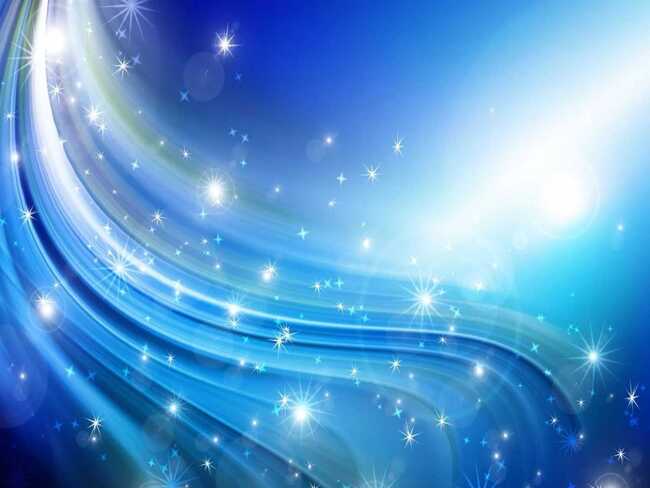 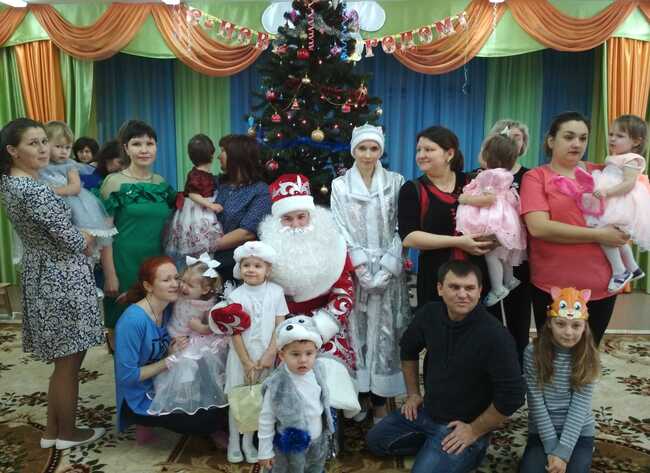 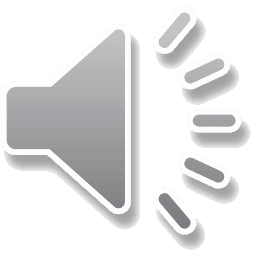 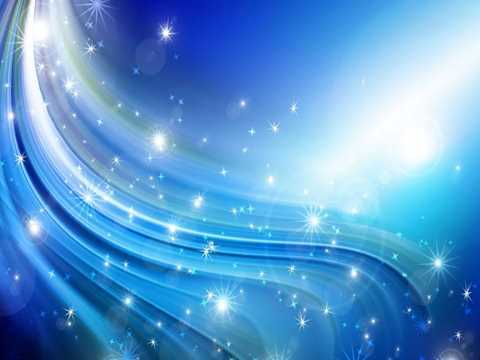 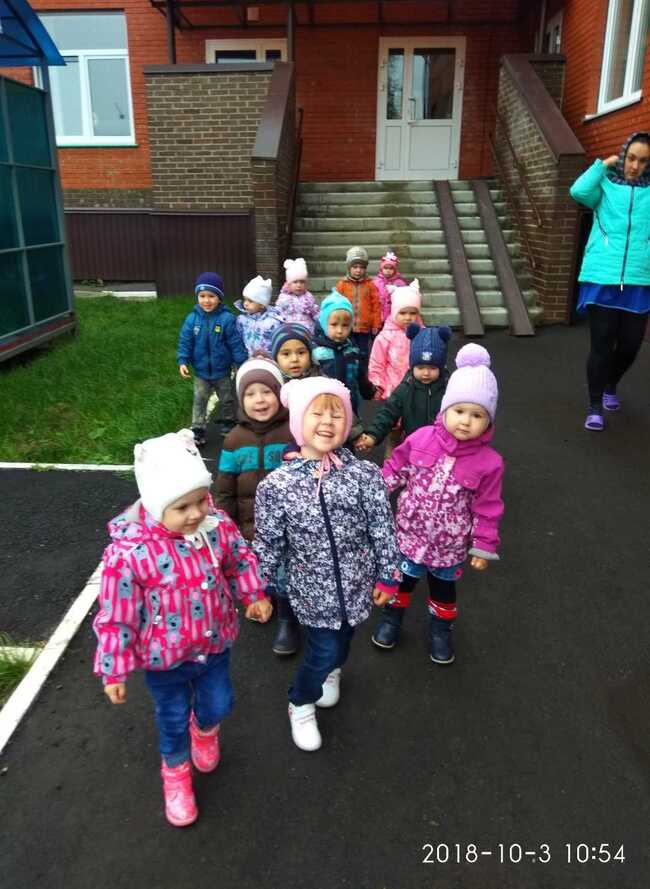 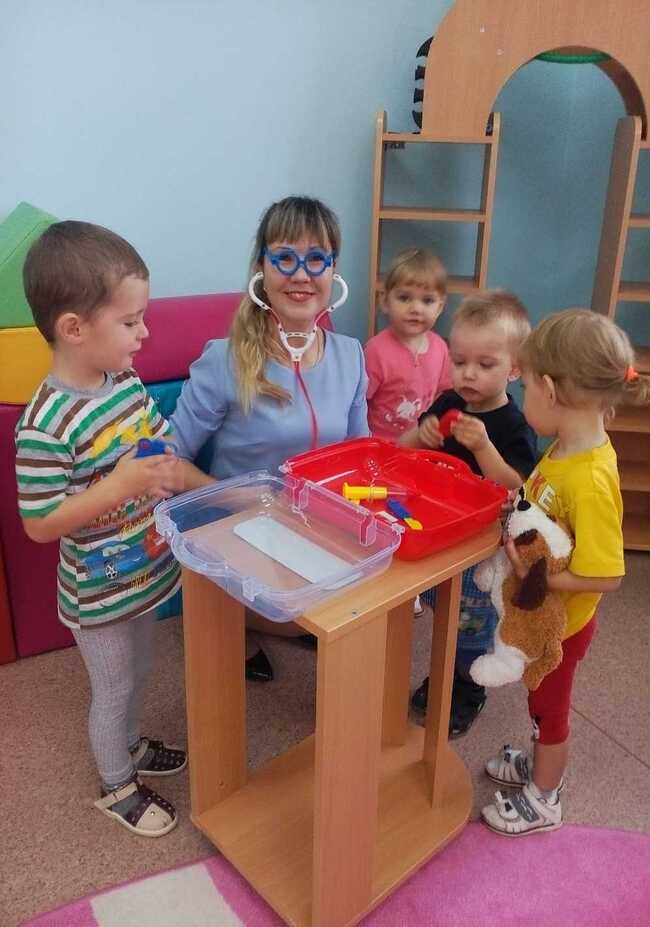 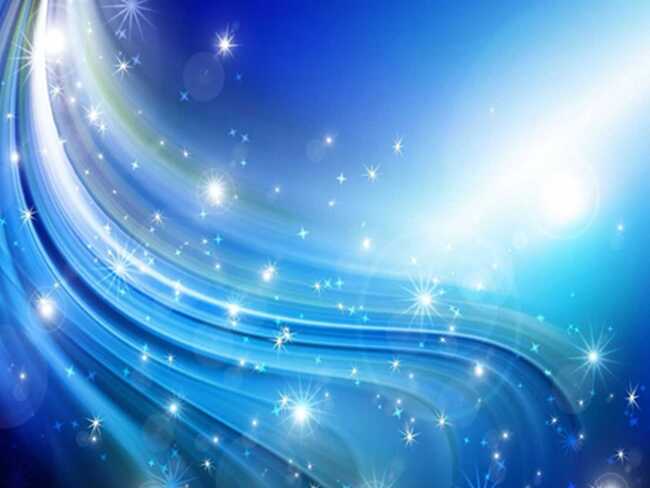 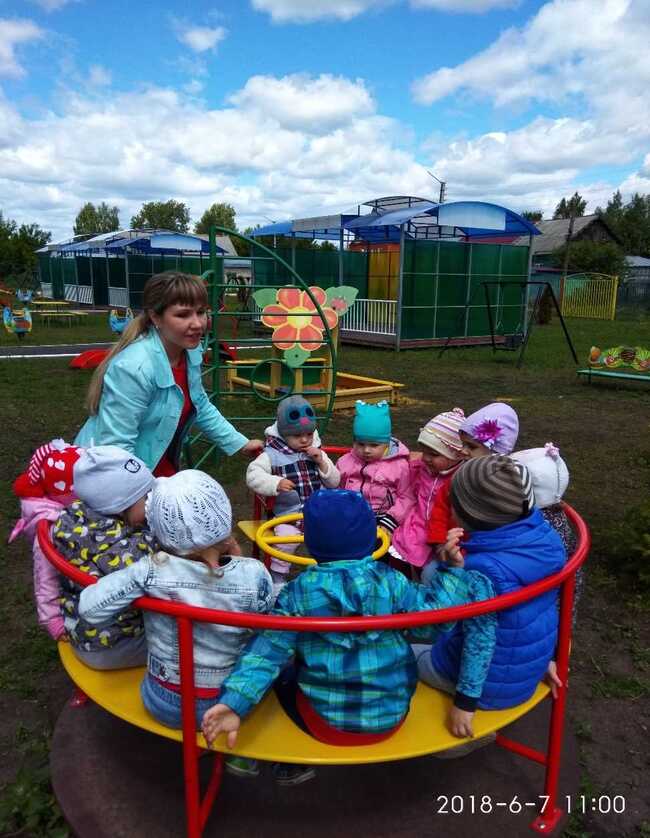 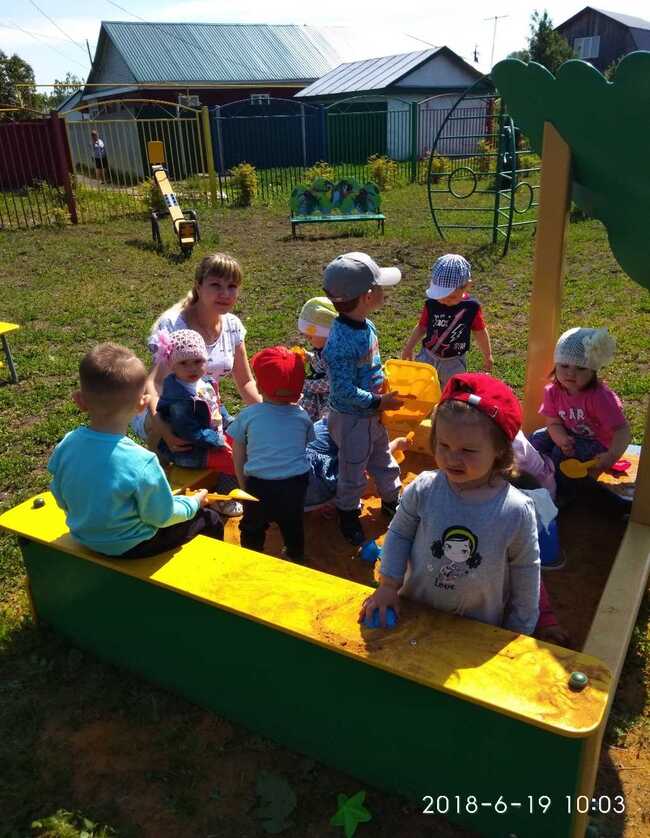 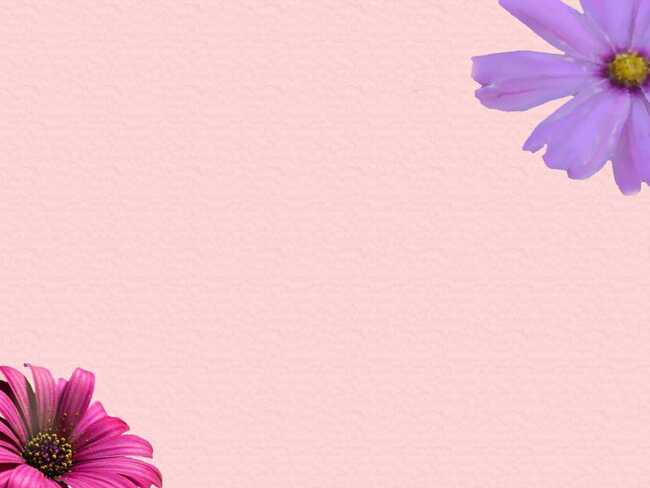 Вторая младшая, средняя группа «Зайчата»
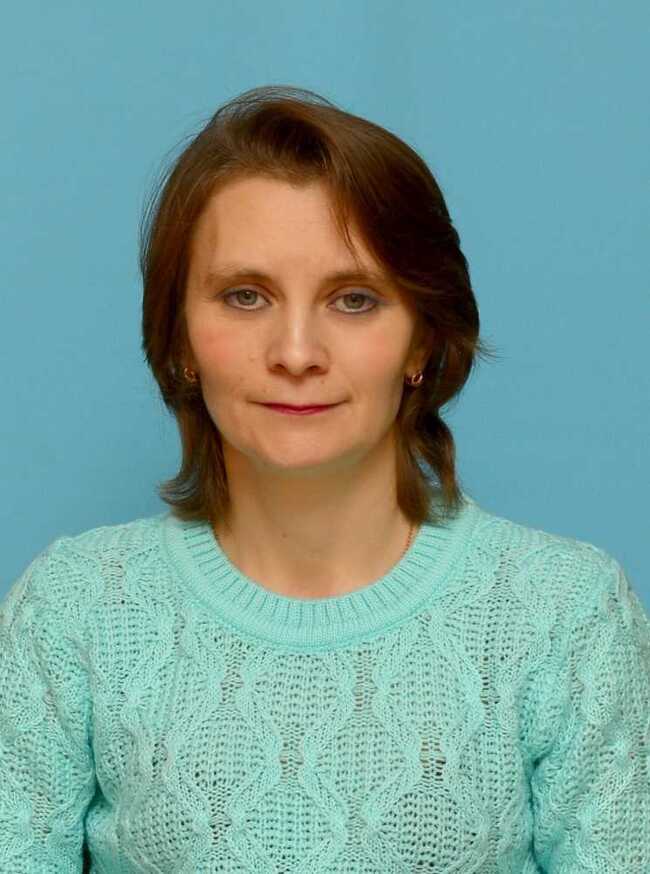 Воспитатель: 
Ахмадуллина Альфия Виловна
Помощник воспитателя: Аганина Алсу Анвярьевна
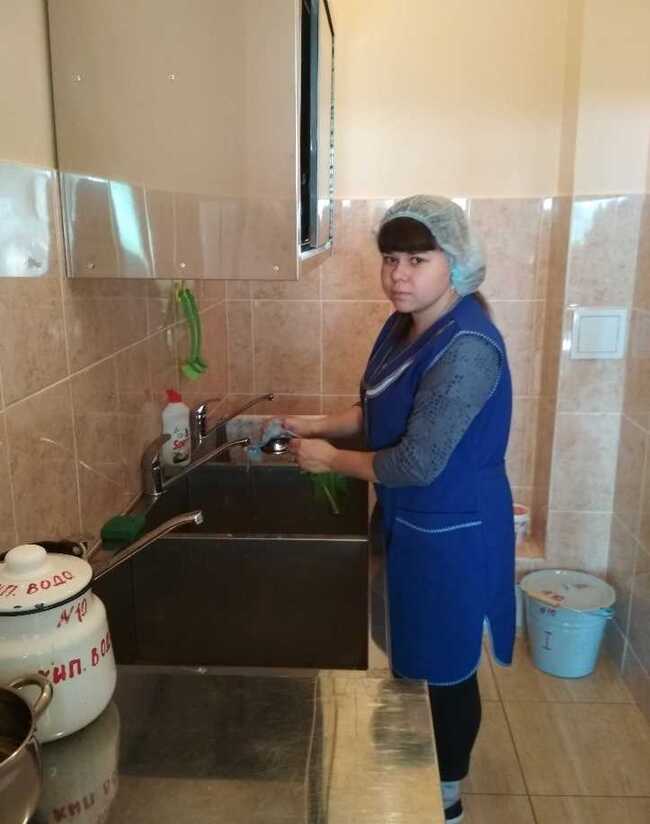 Пестова Ильмира Равильевна
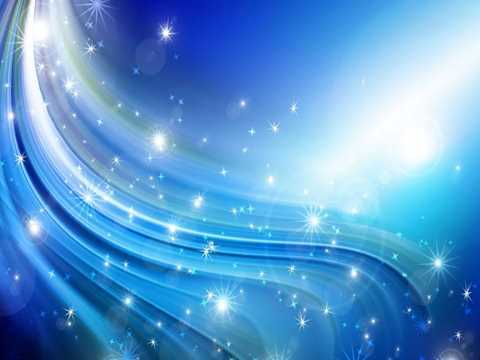 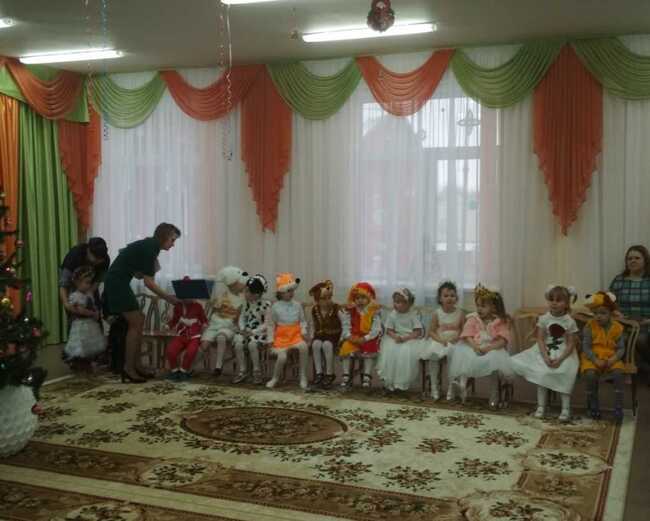 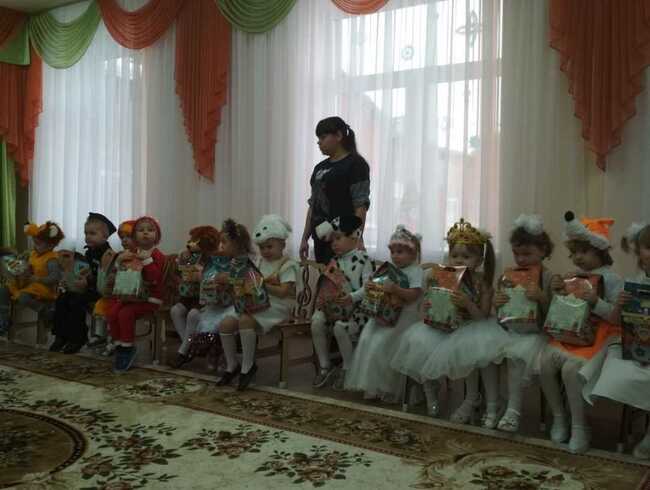 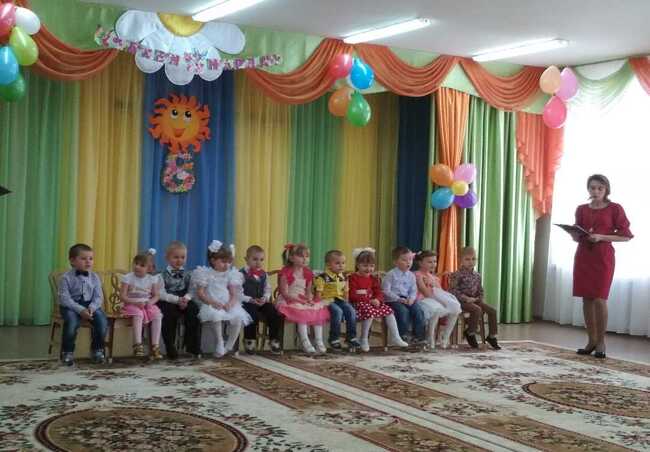 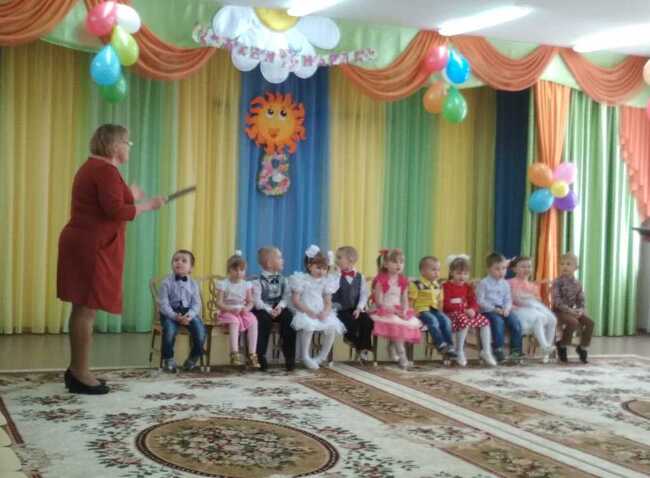 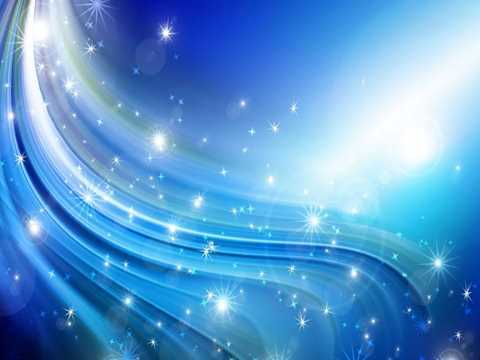 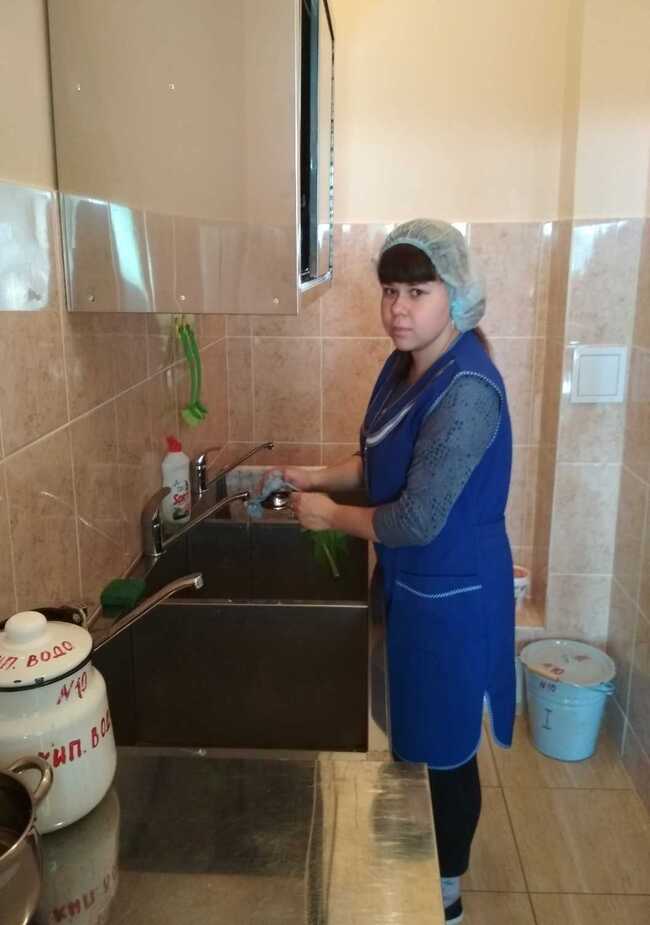 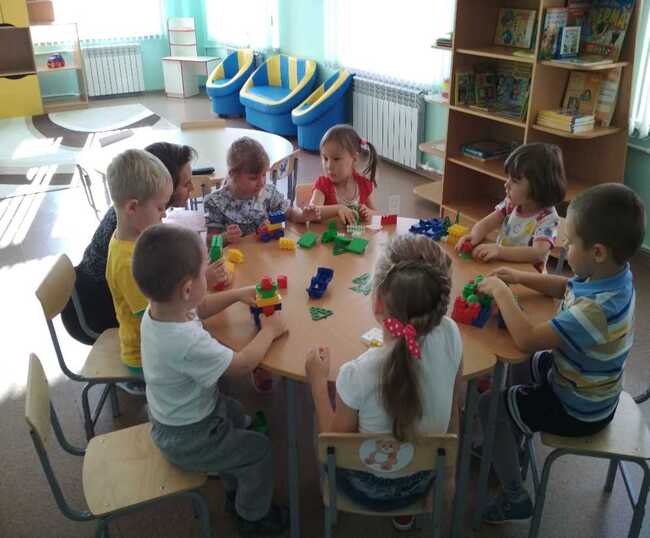 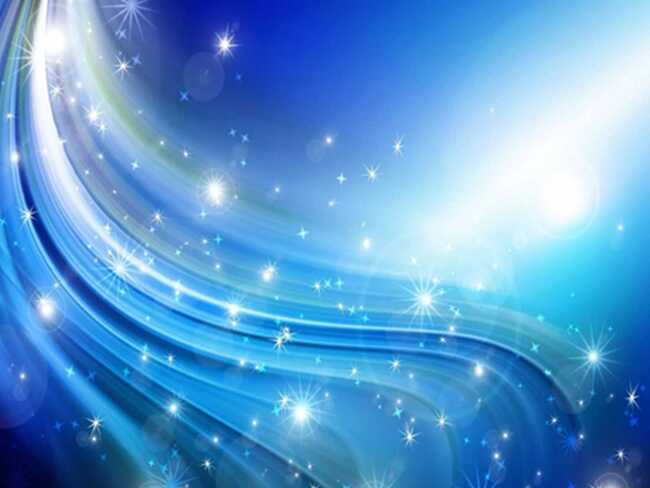 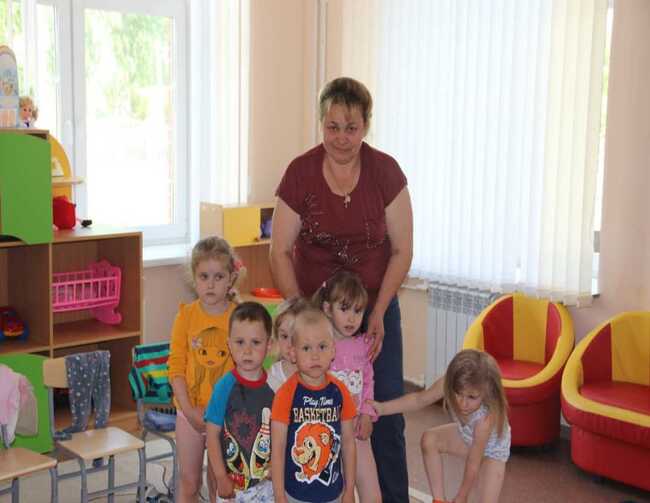 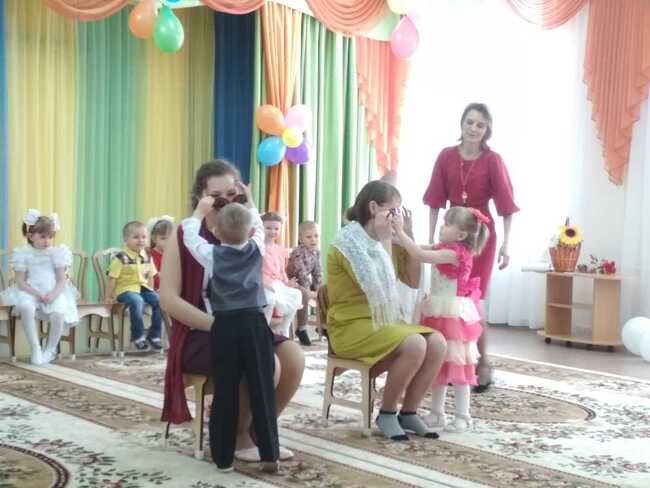 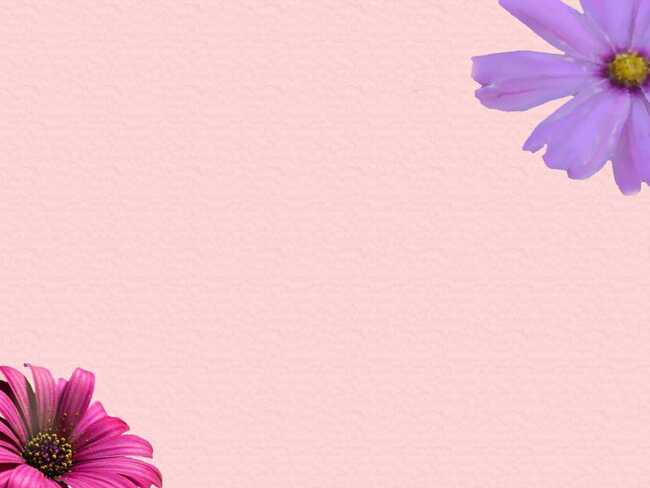 Вторая младшая, средняя группа
«Золотая рыбка»
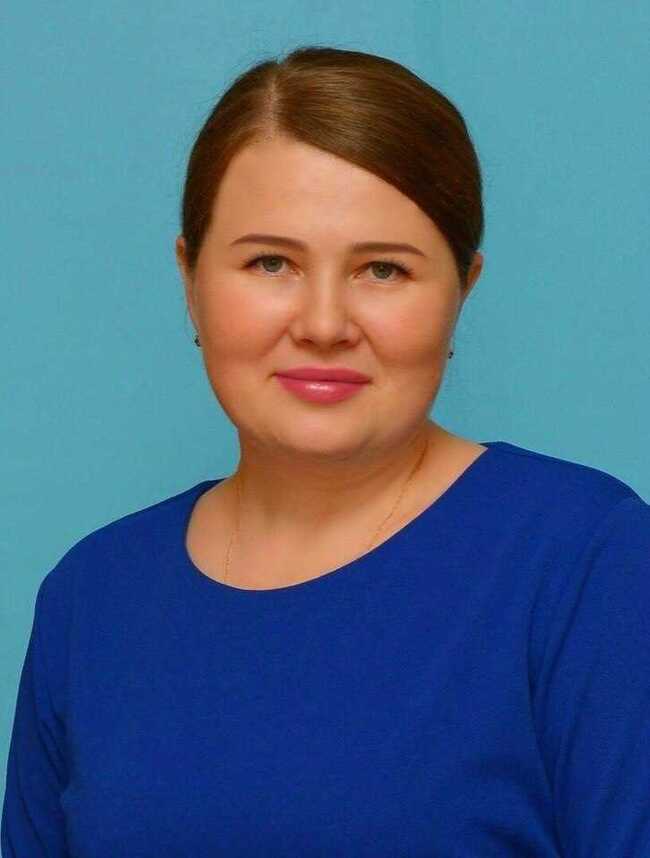 Воспитатель: 
Никишова Ольга Васильевна
Помощник воспитателя:
Резакина Ирина Степановна
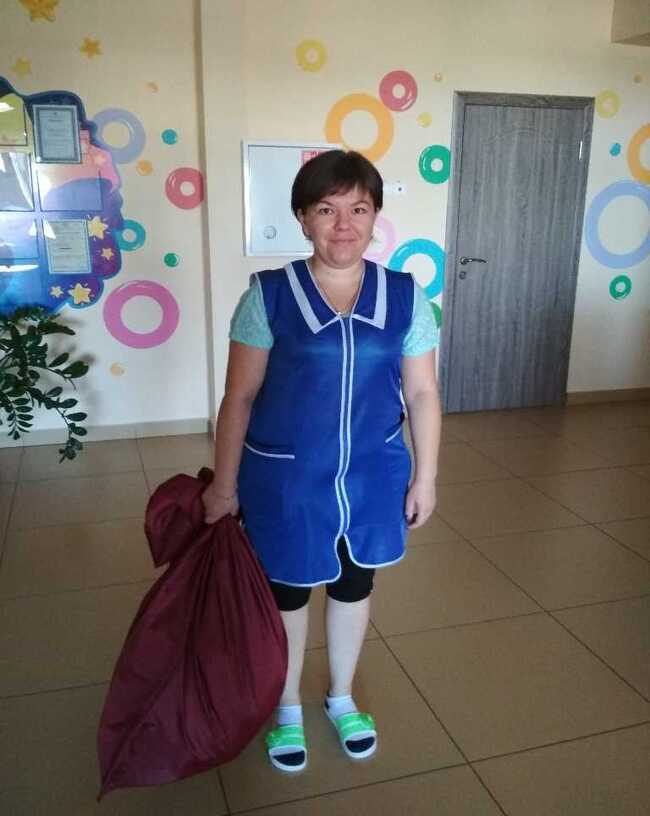 Ларина Ольга Вячеславовна
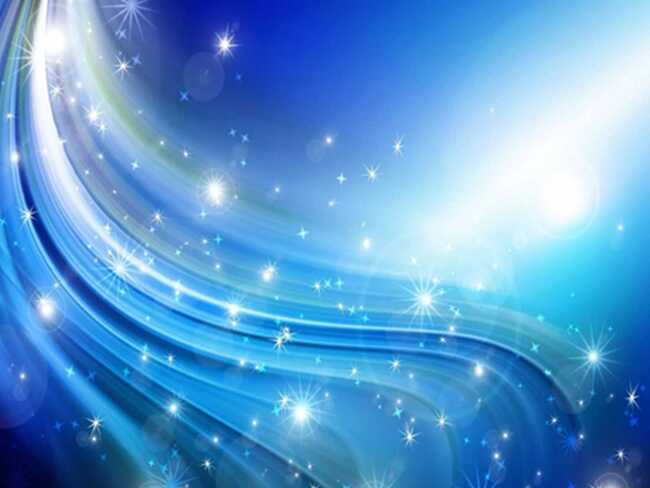 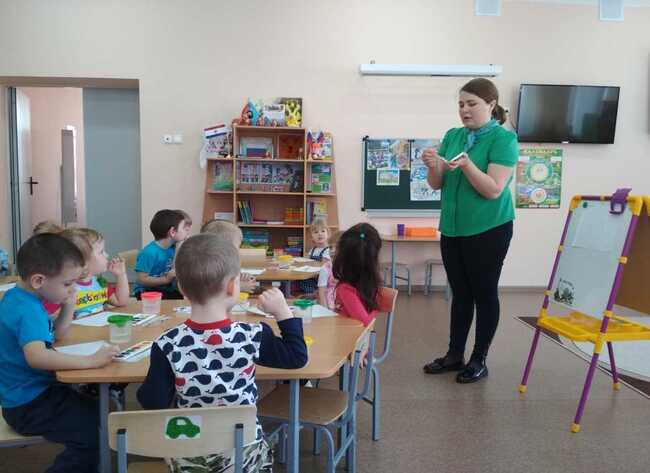 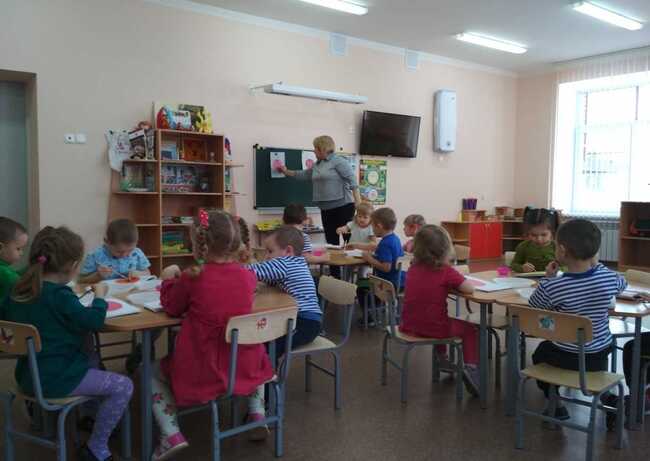 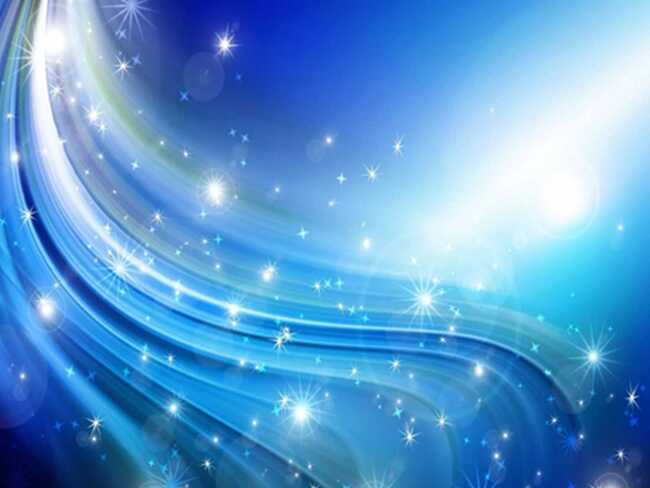 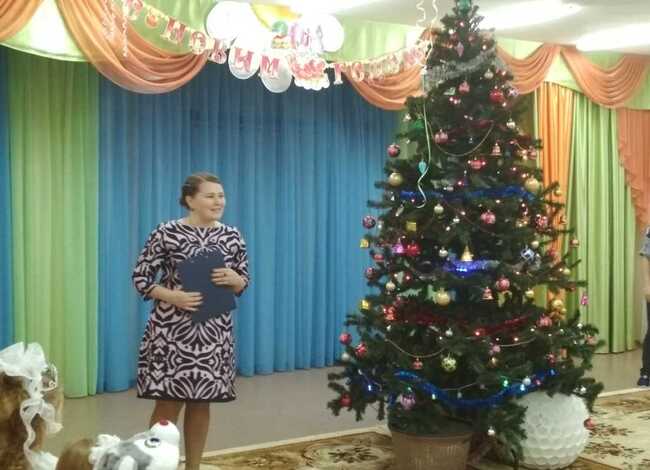 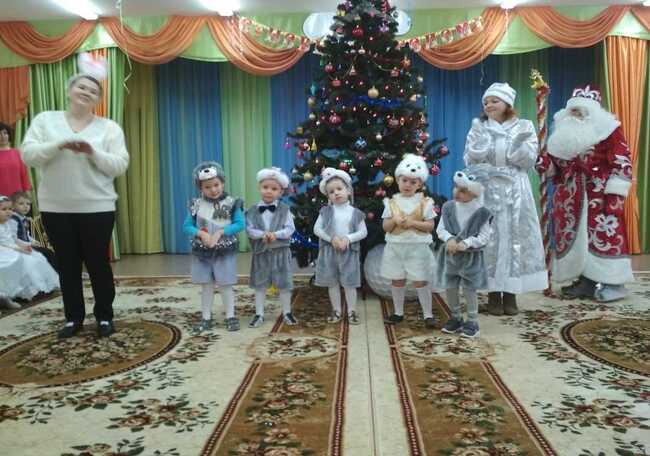 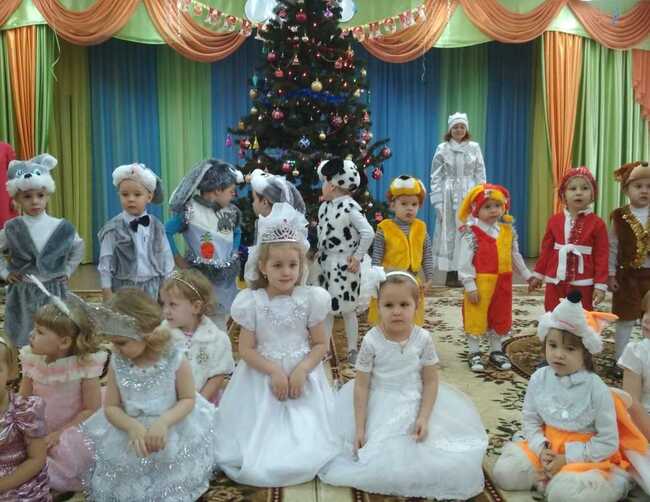 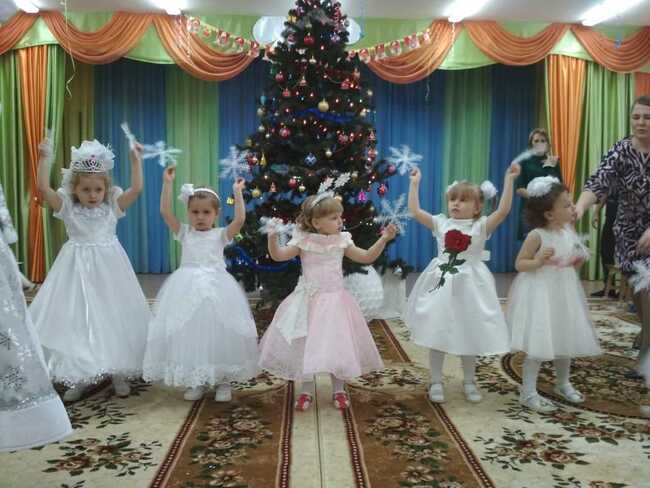 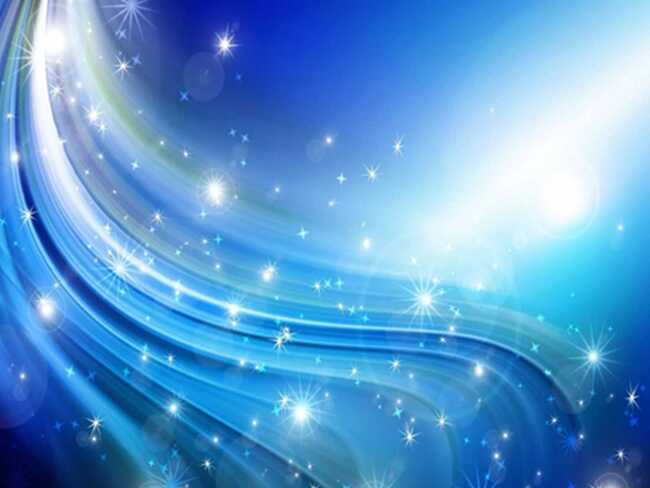 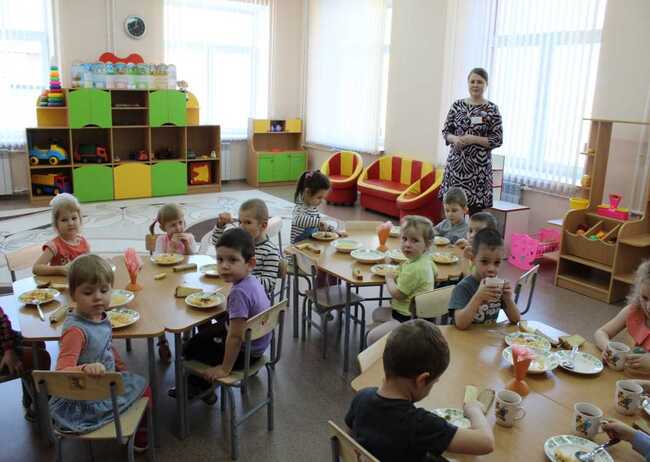 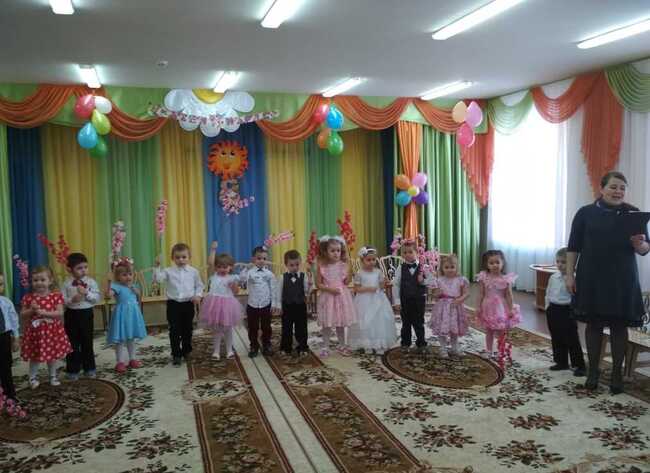 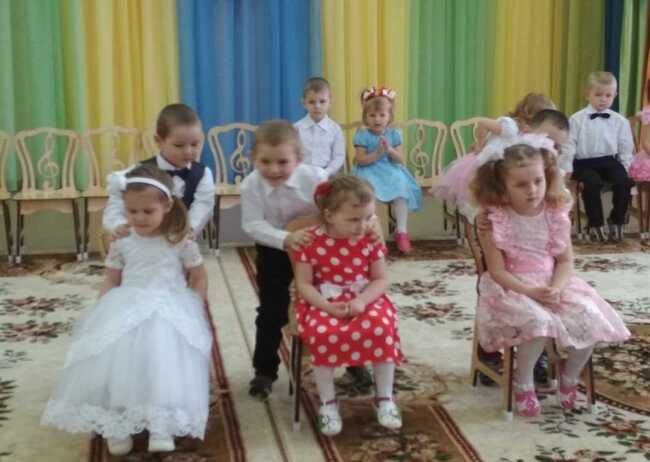 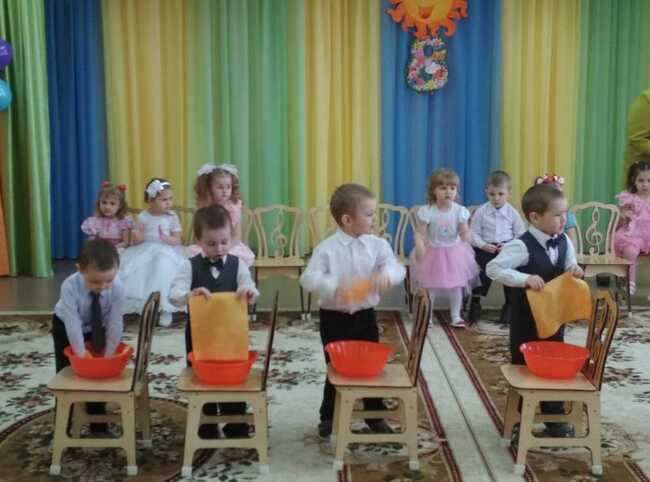 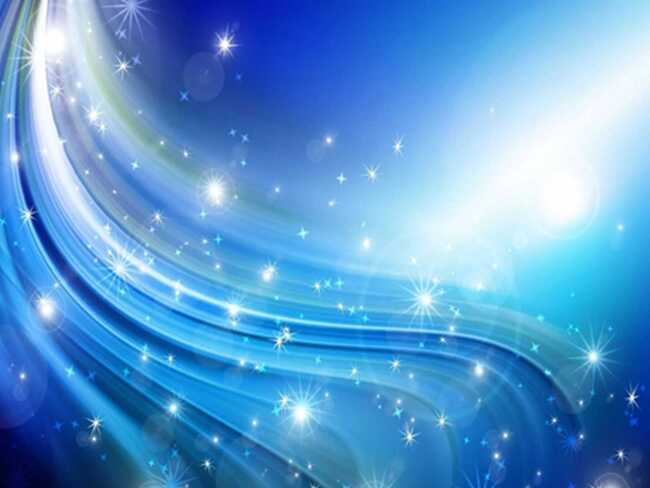 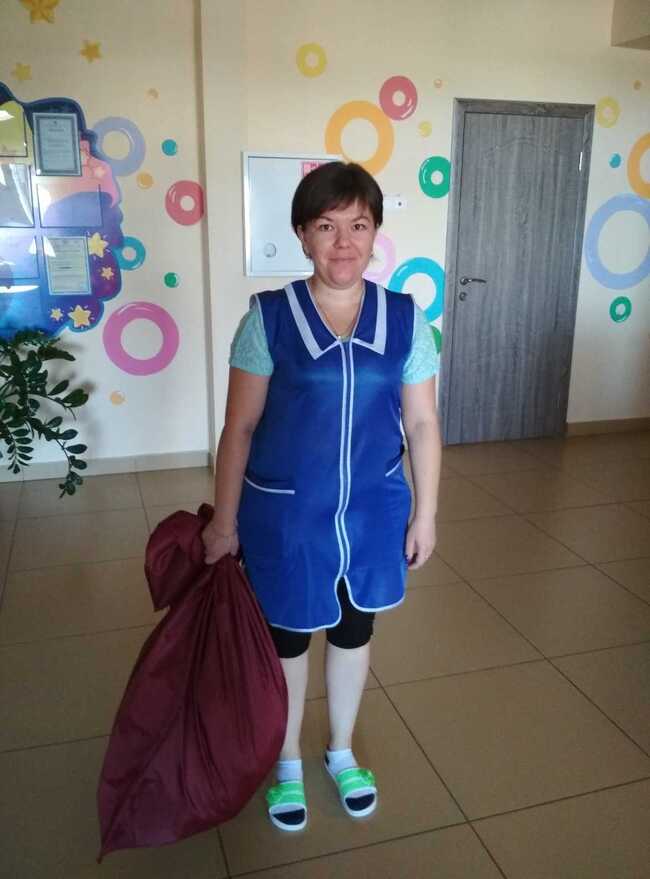 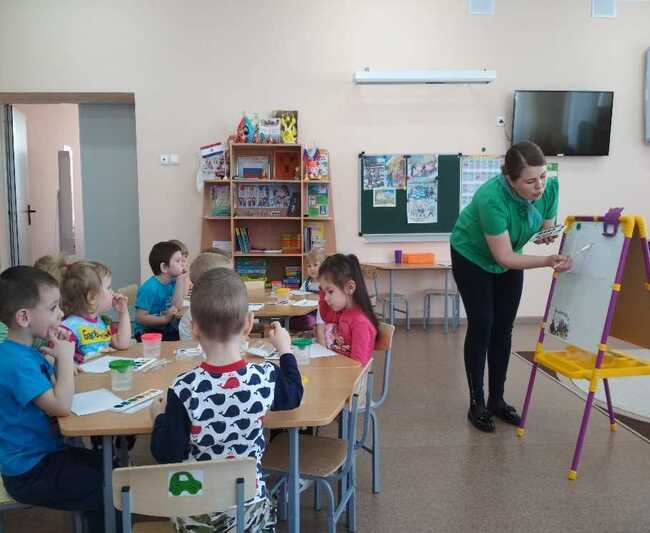 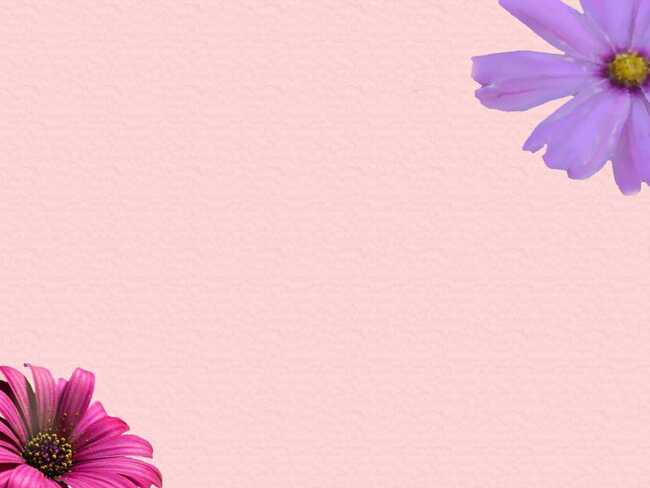 Средняя, старшая группа «Облачко»
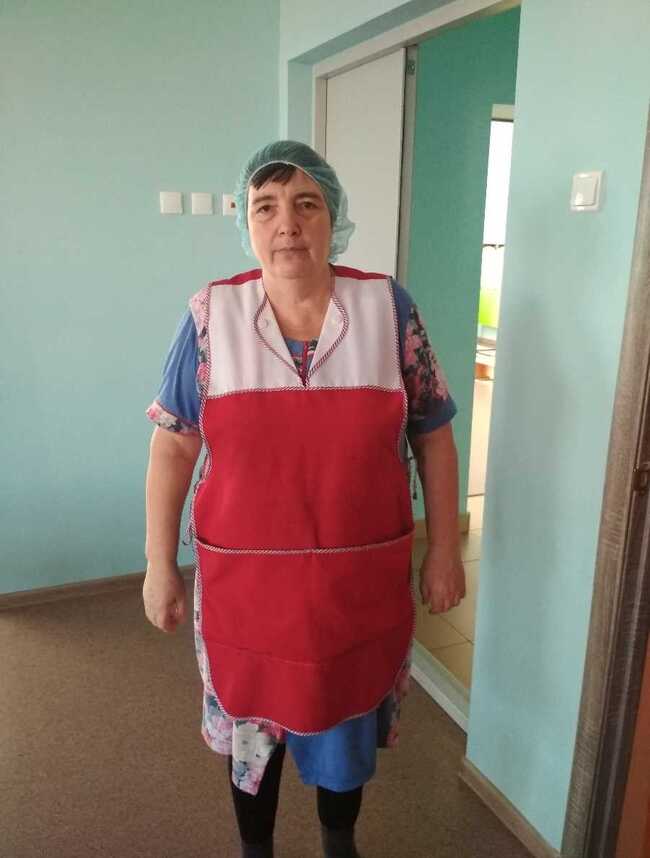 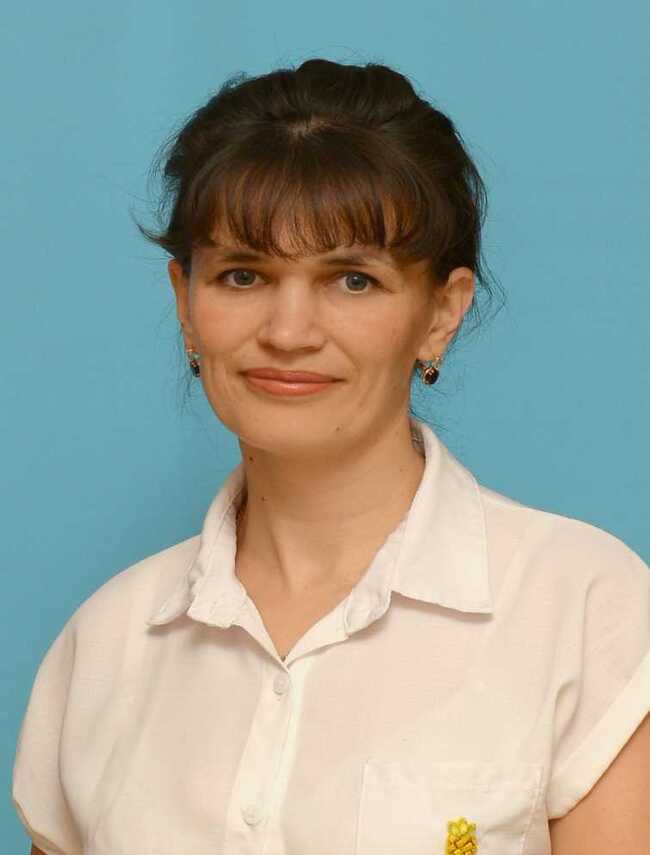 Ошкина Ольга Борисовна
Помощник воспитателя: 
Аргузова Евдокия Никифоровна
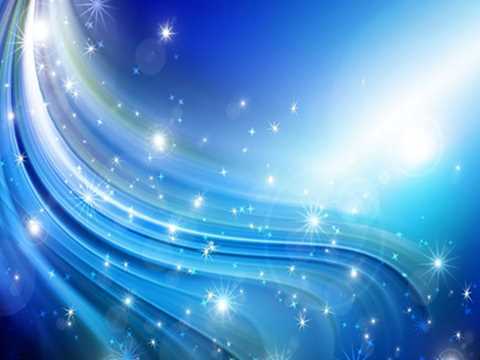 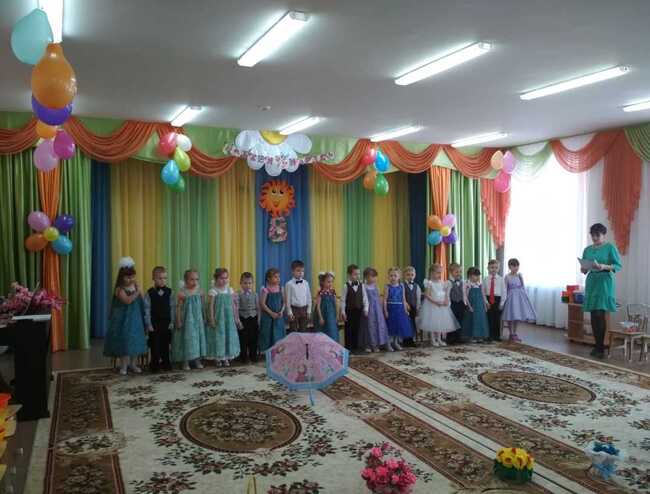 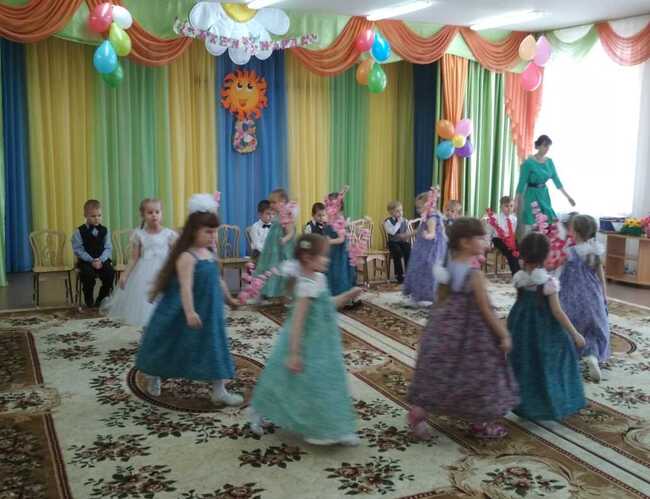 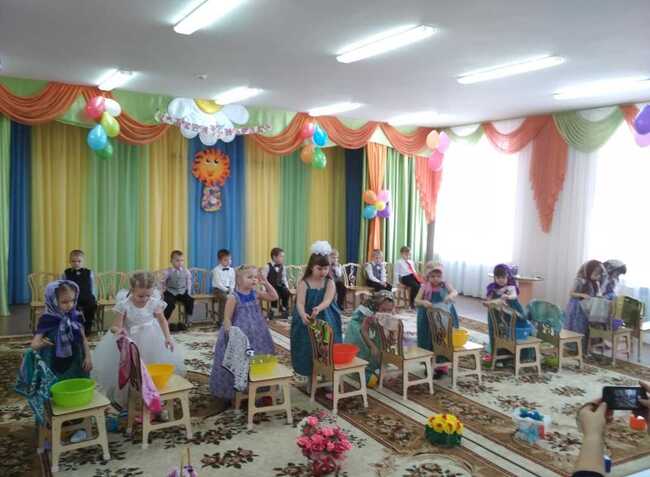 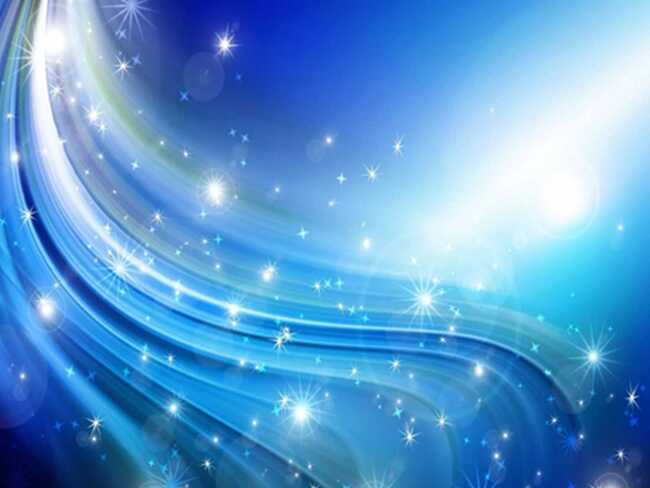 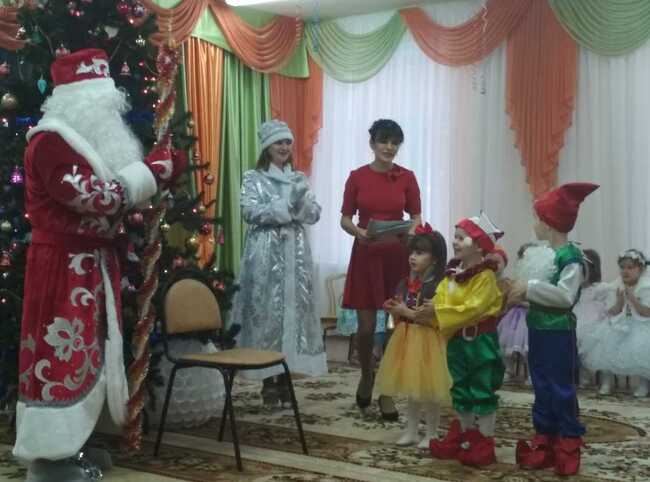 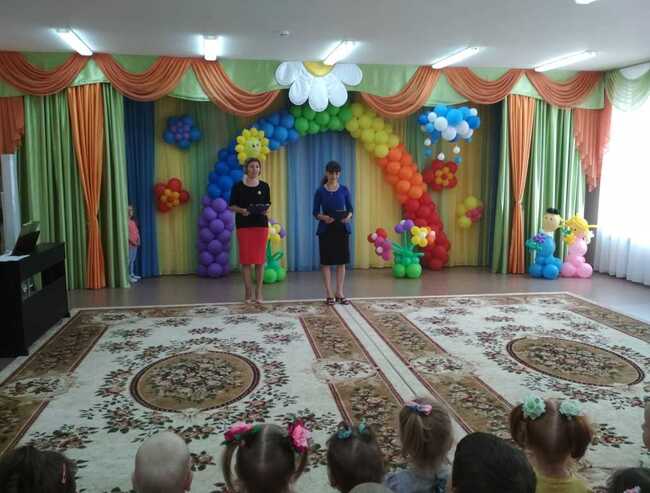 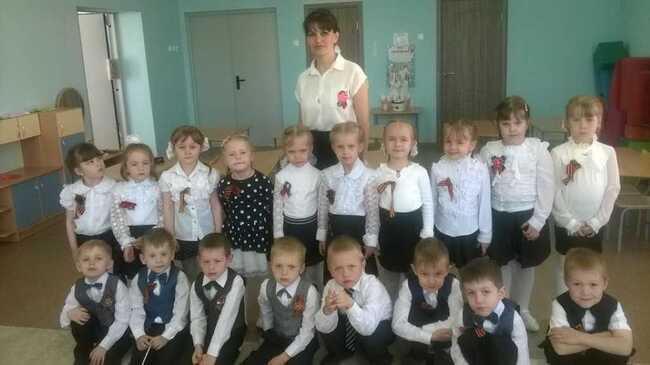 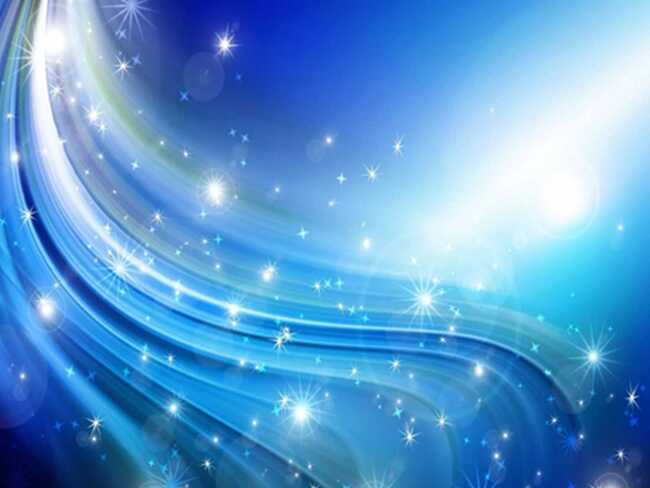 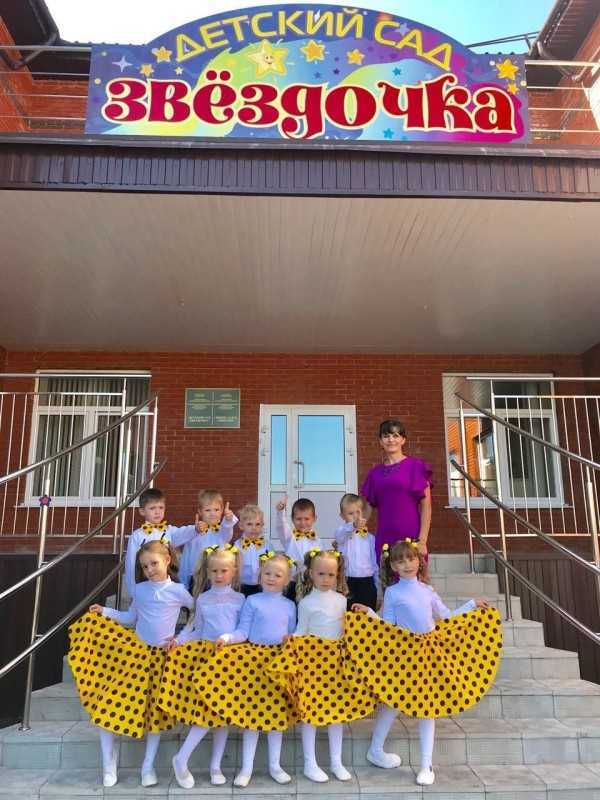 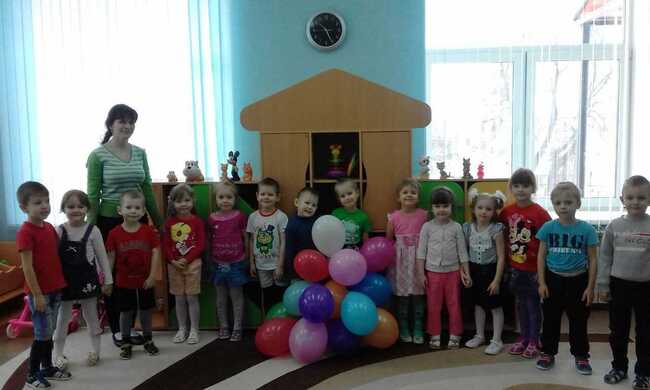 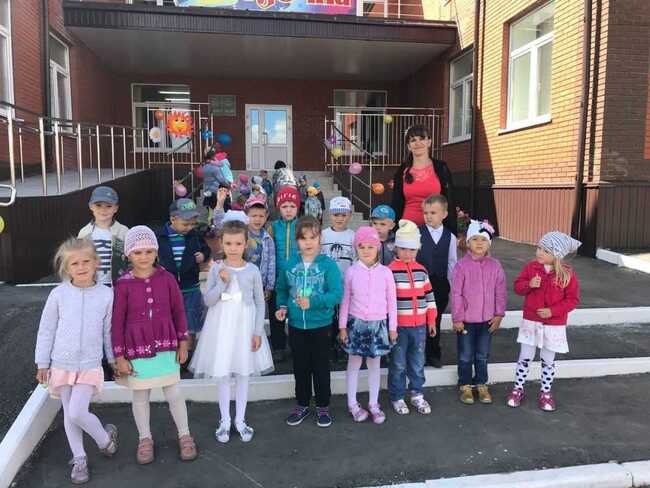 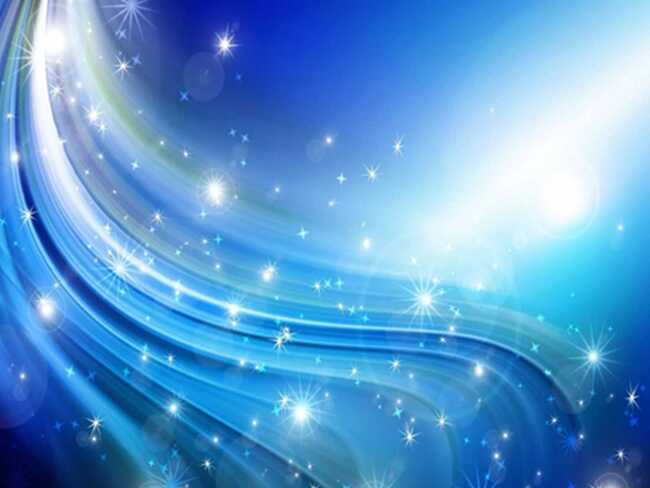 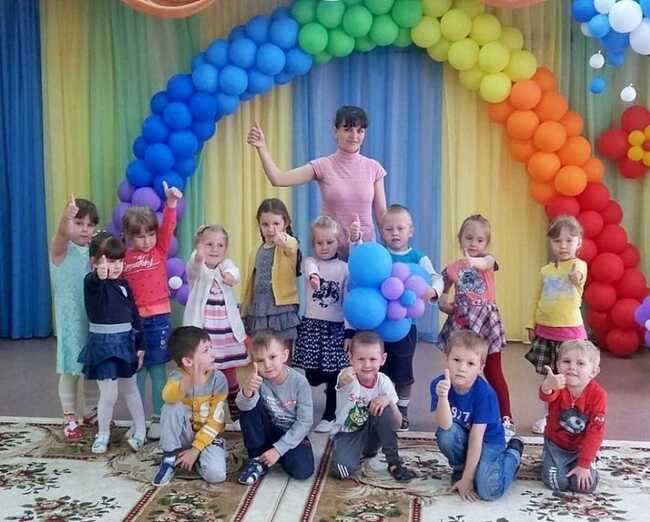 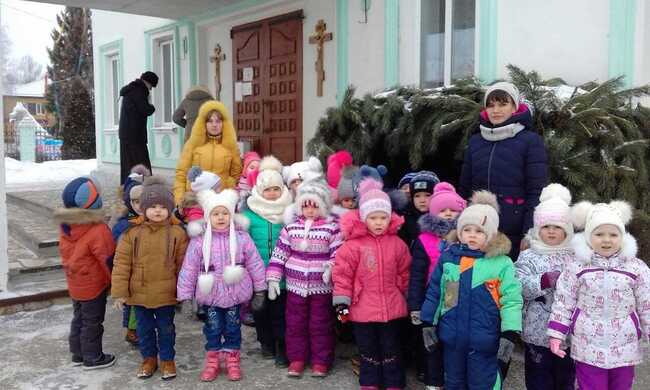 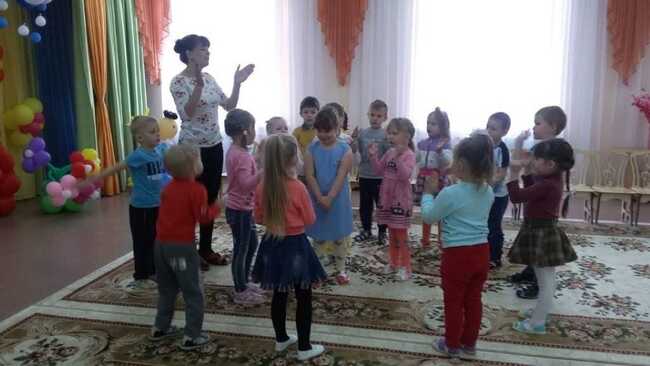 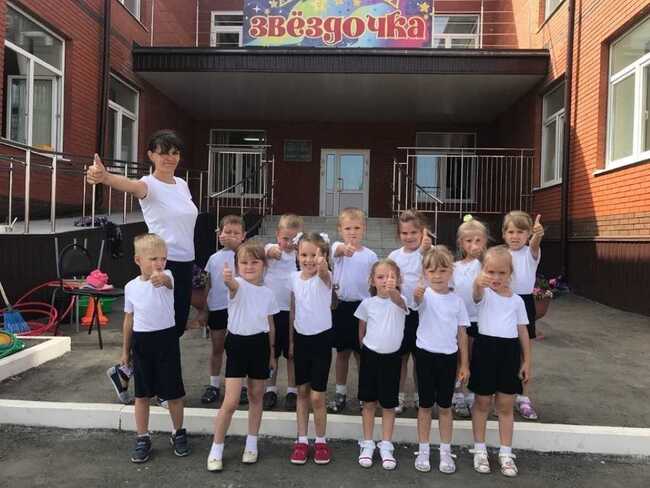 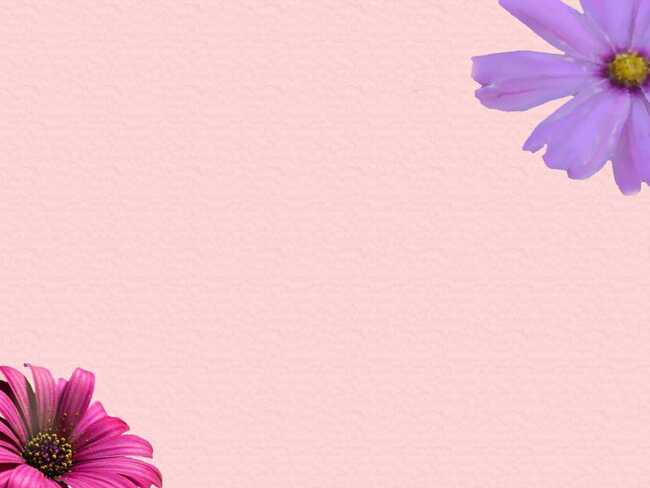 Средняя, старшая группа «Солнышко»
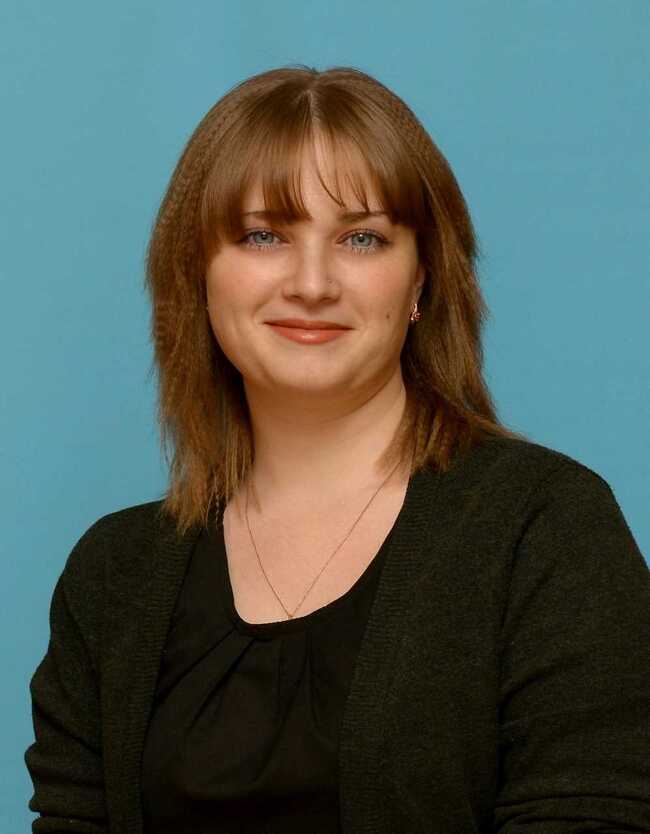 Воспитатель:
Жаткина Юлия Анатольевна
Помощник воспитателя: 
Сережкина Ирина Леонидовна
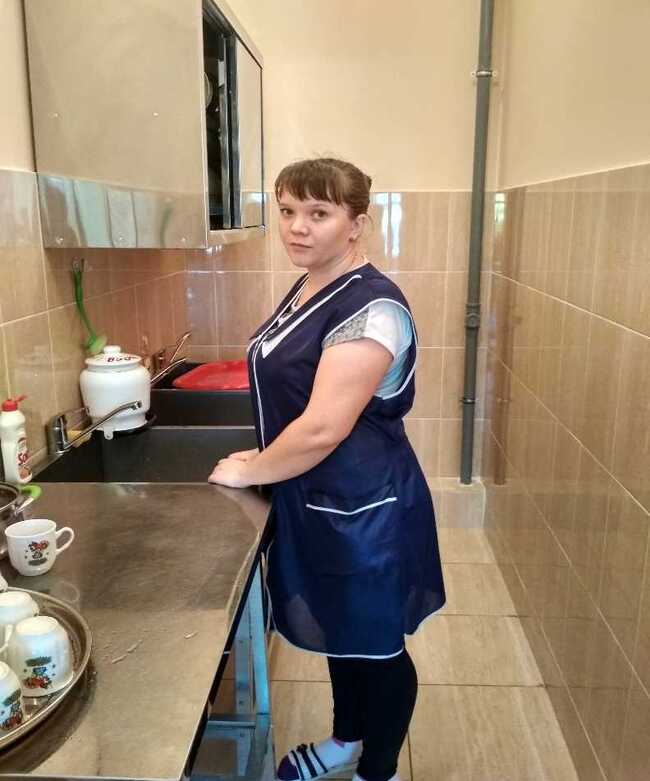 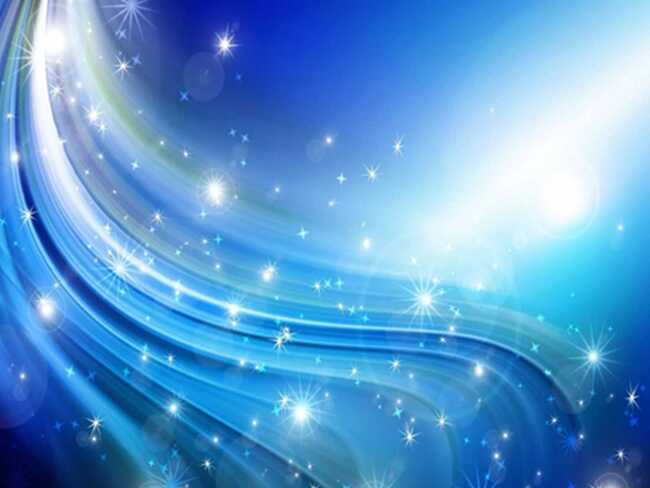 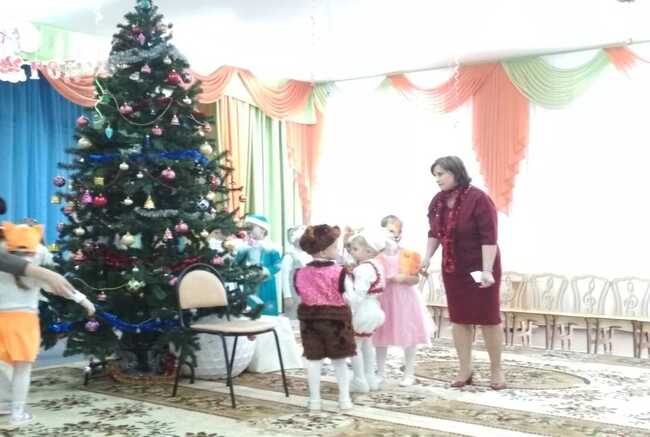 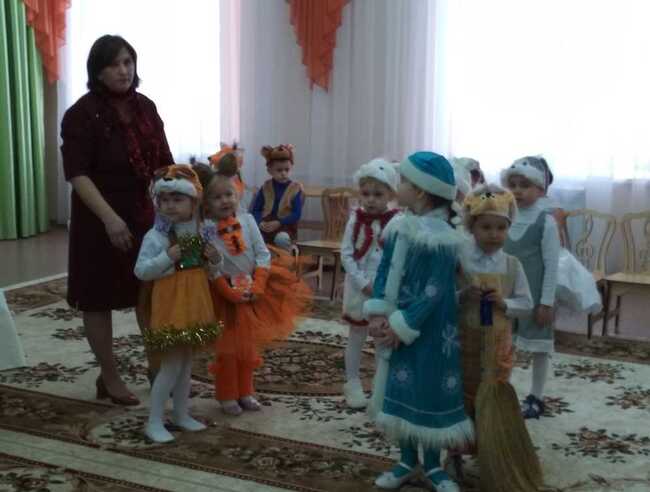 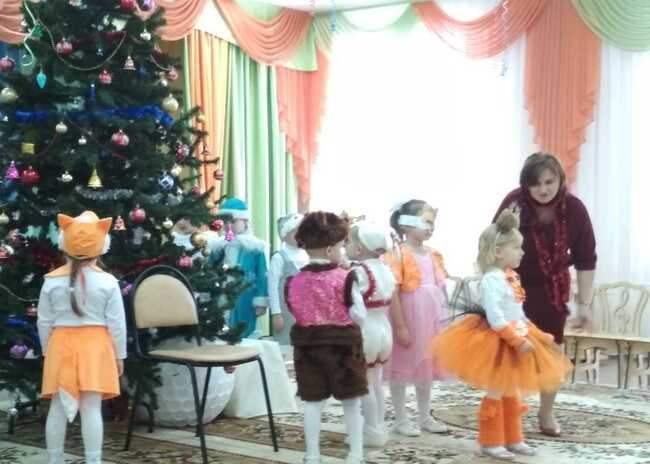 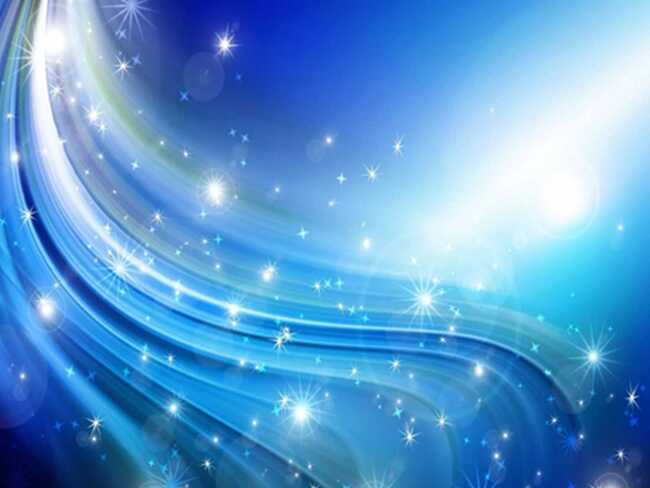 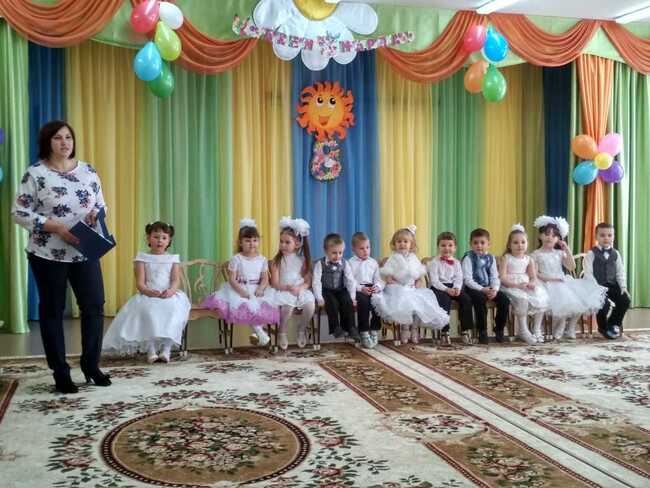 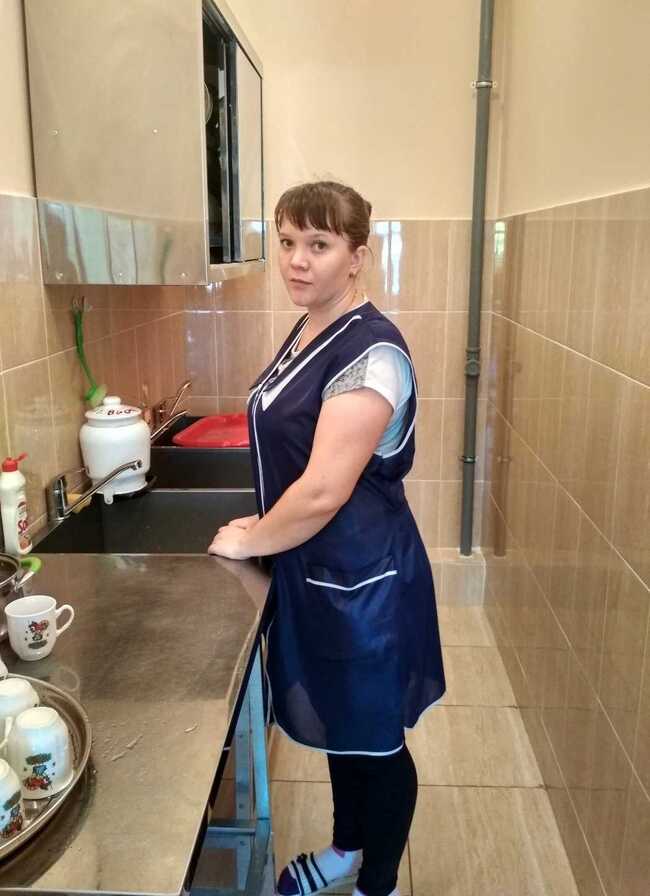 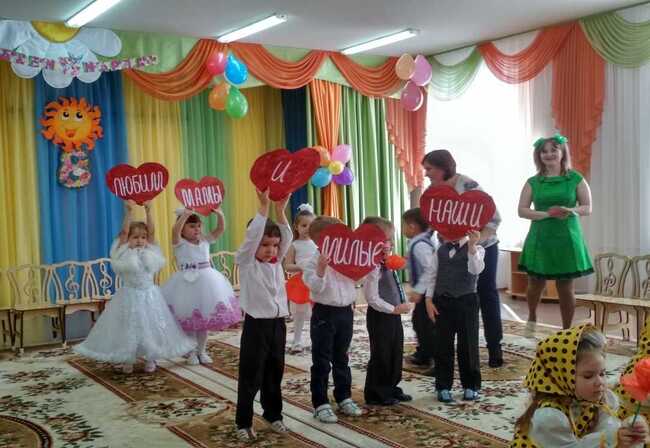 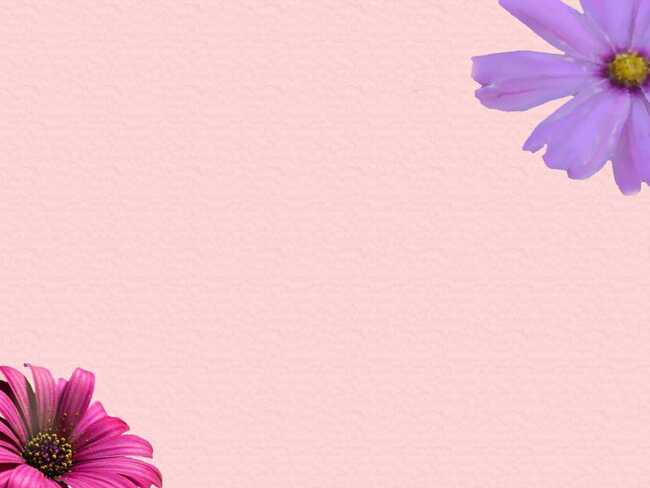 Старшая, подготовительная группа «Радуга»
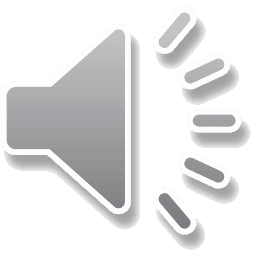 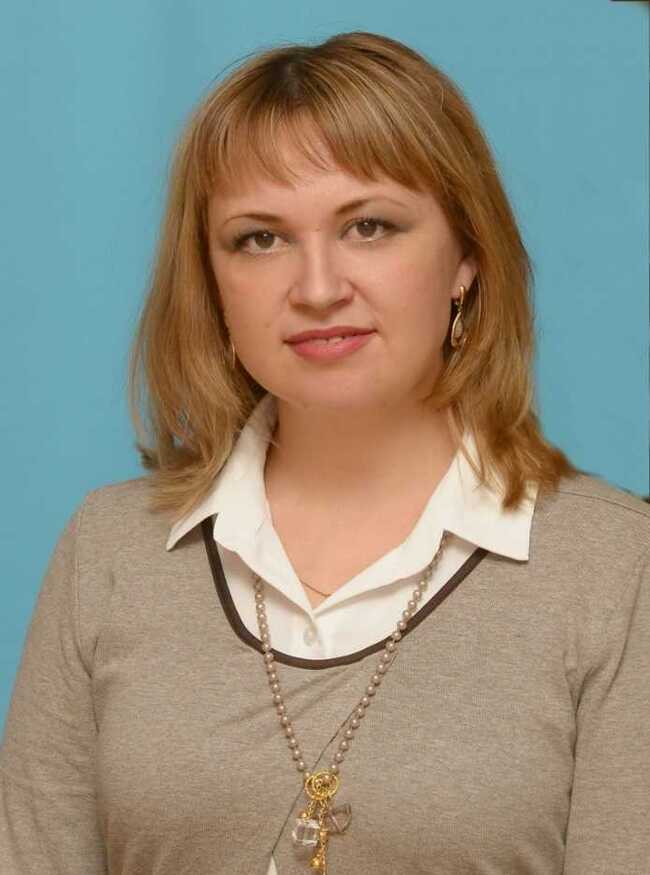 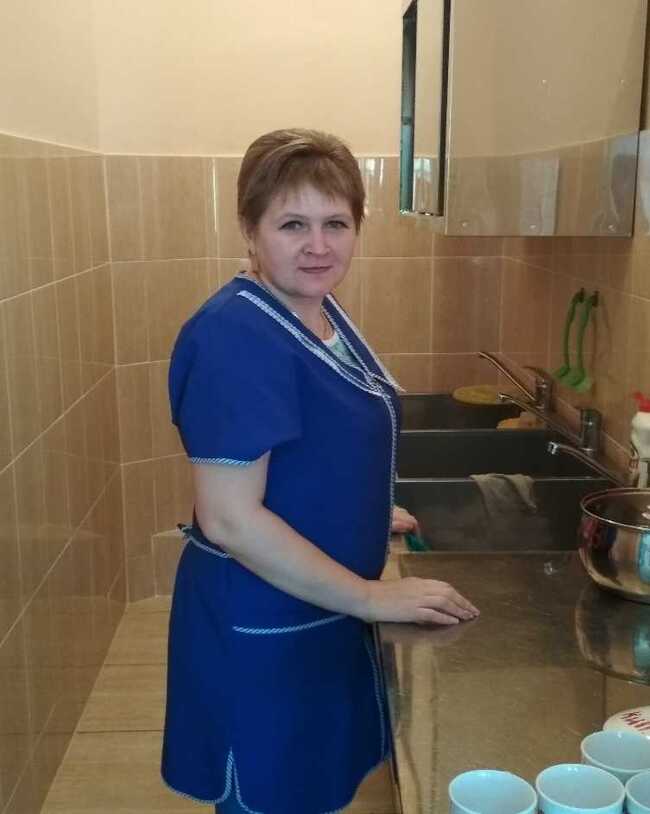 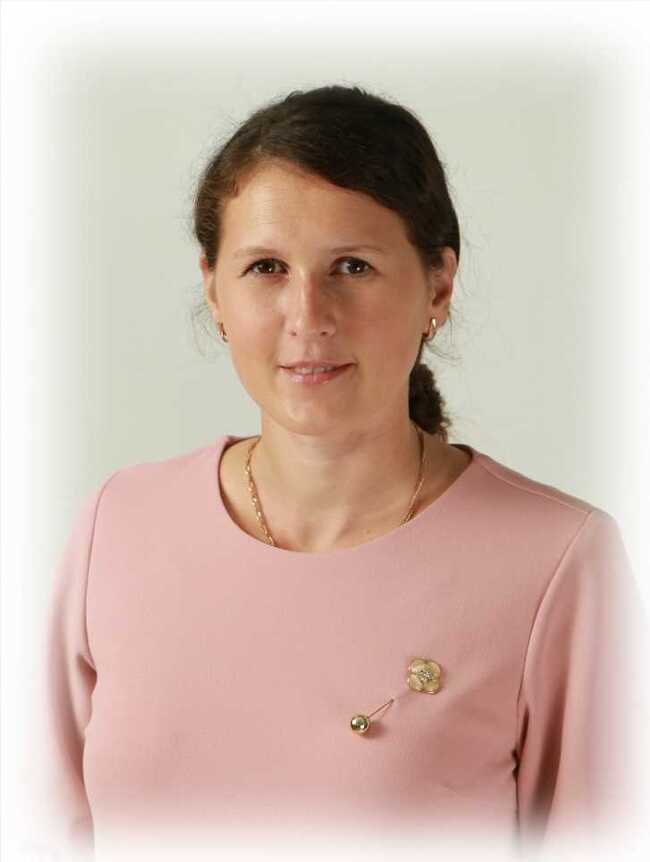 Николашина Динара Фатиховна
Помощник воспитателя
Лимина Гульнара Ряфатевна
Князева Анастасия Вячеславовна
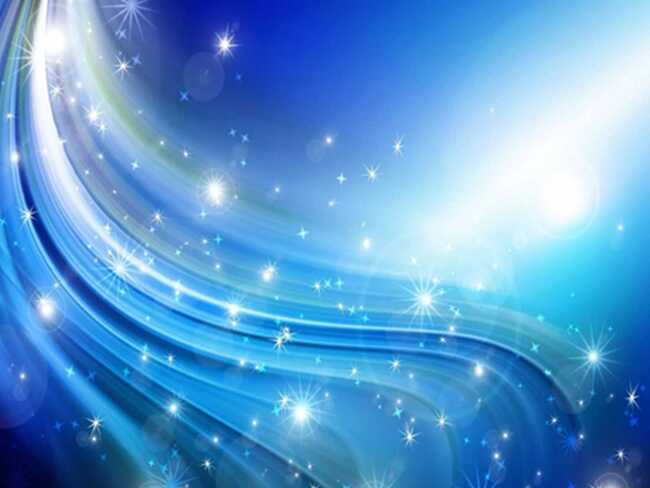 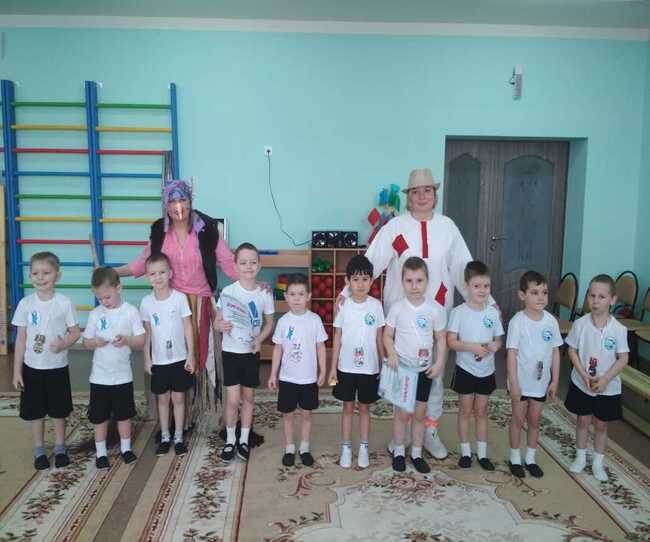 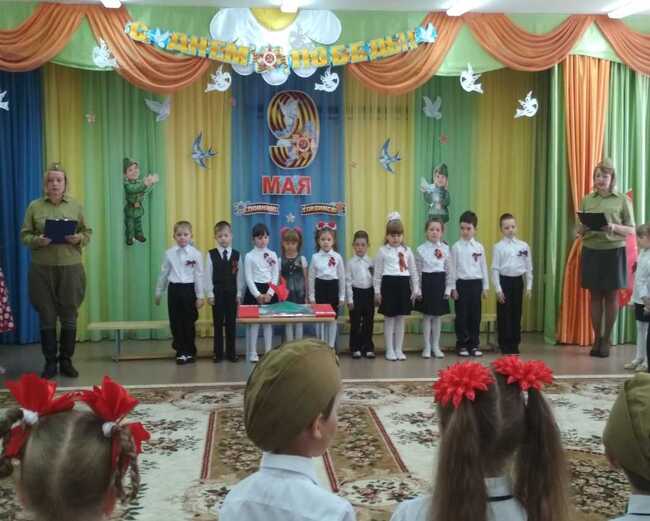 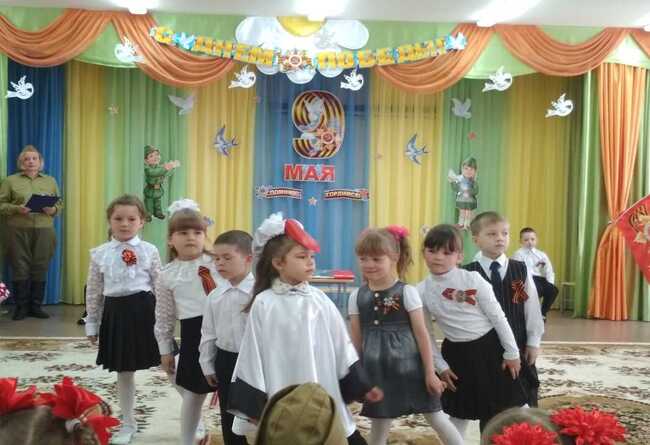 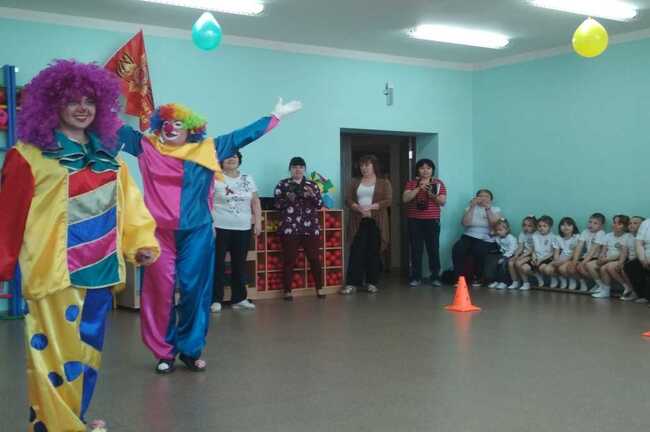 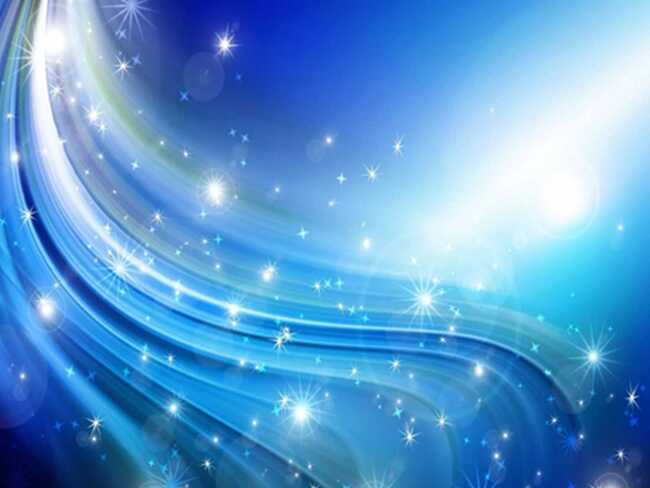 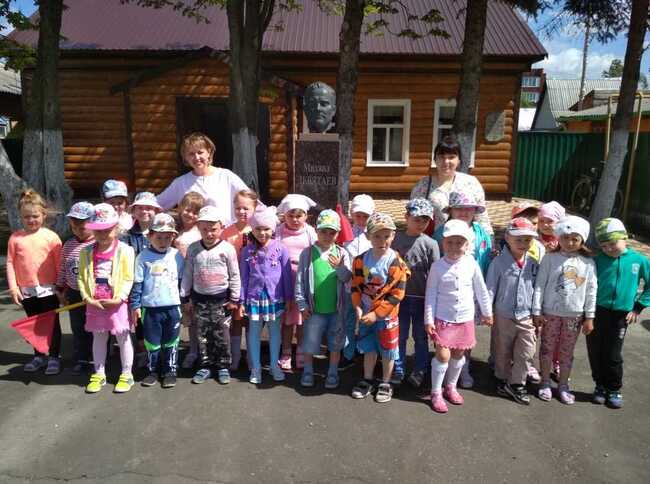 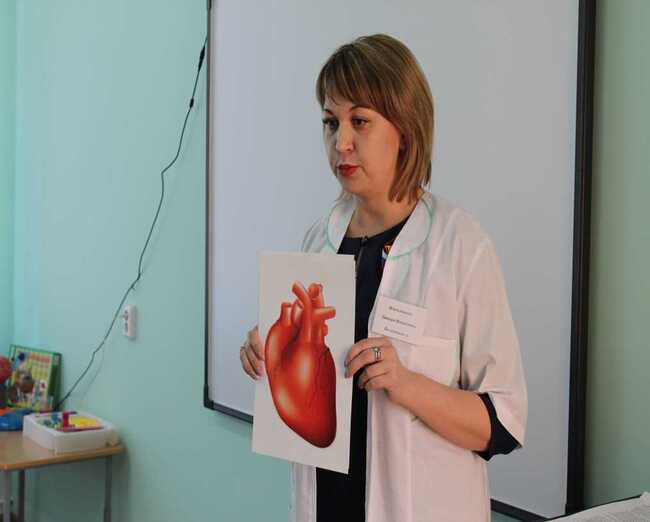 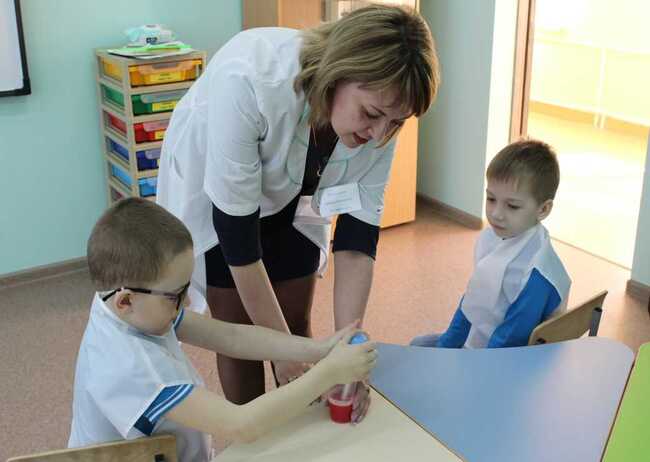 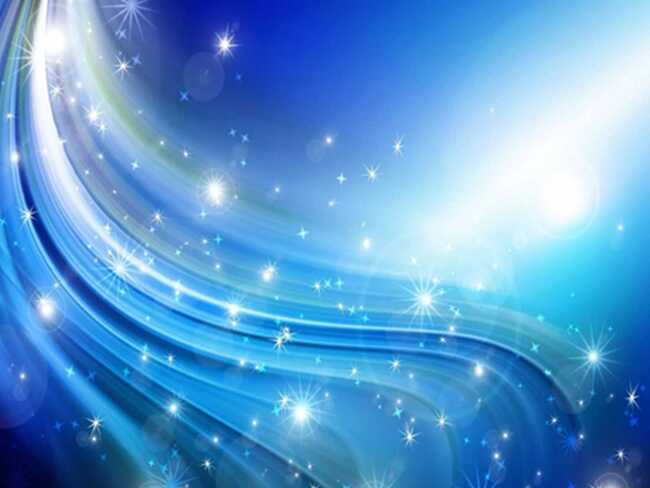 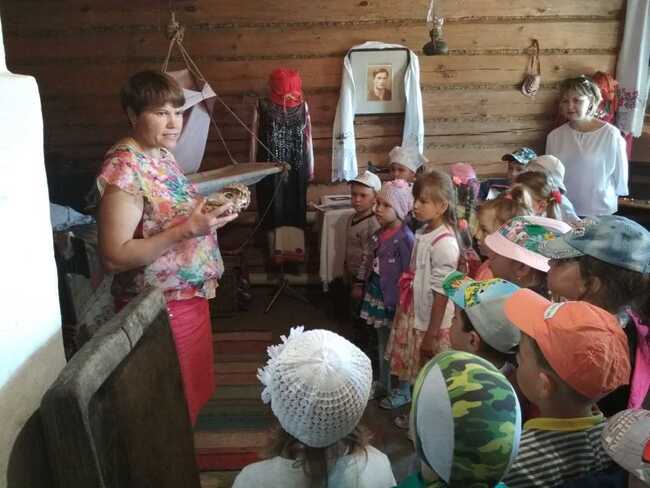 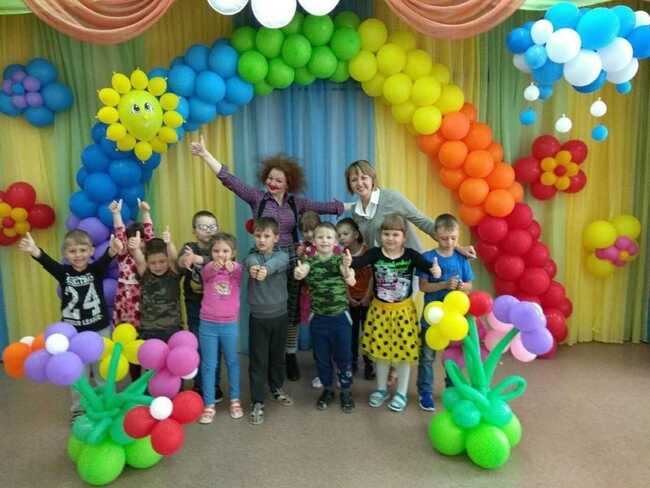 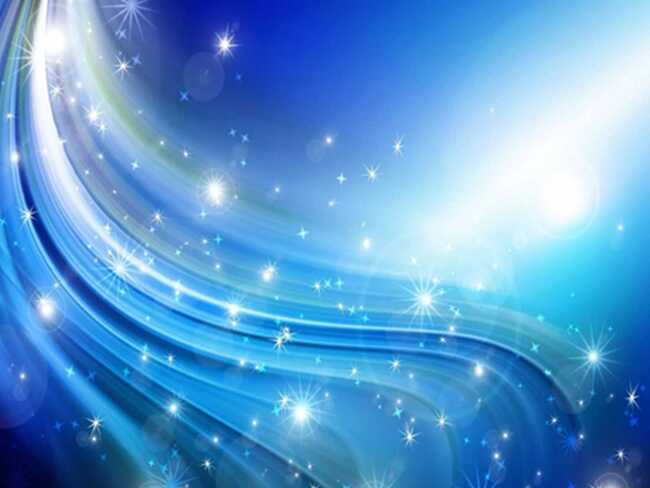 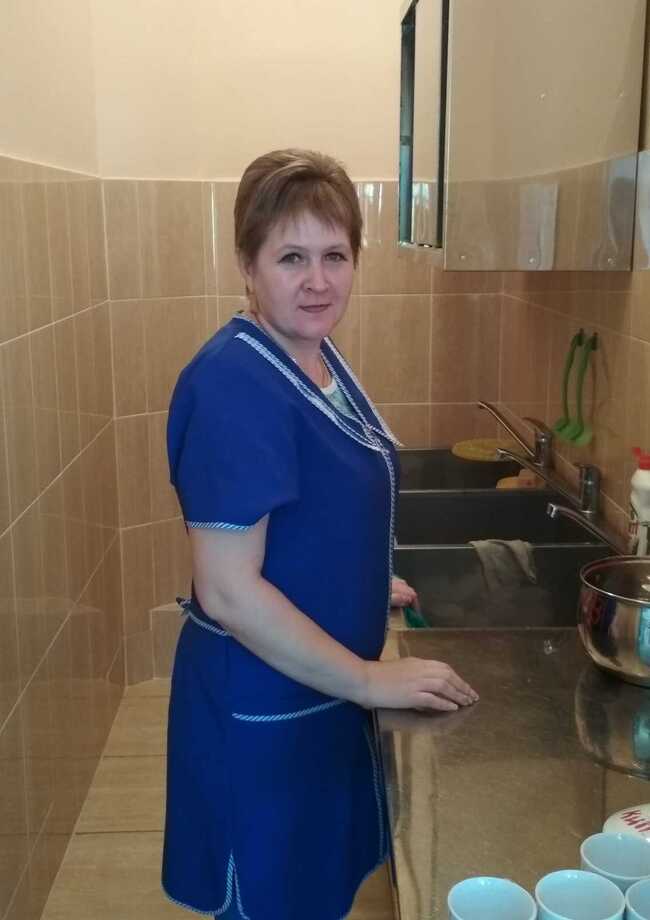 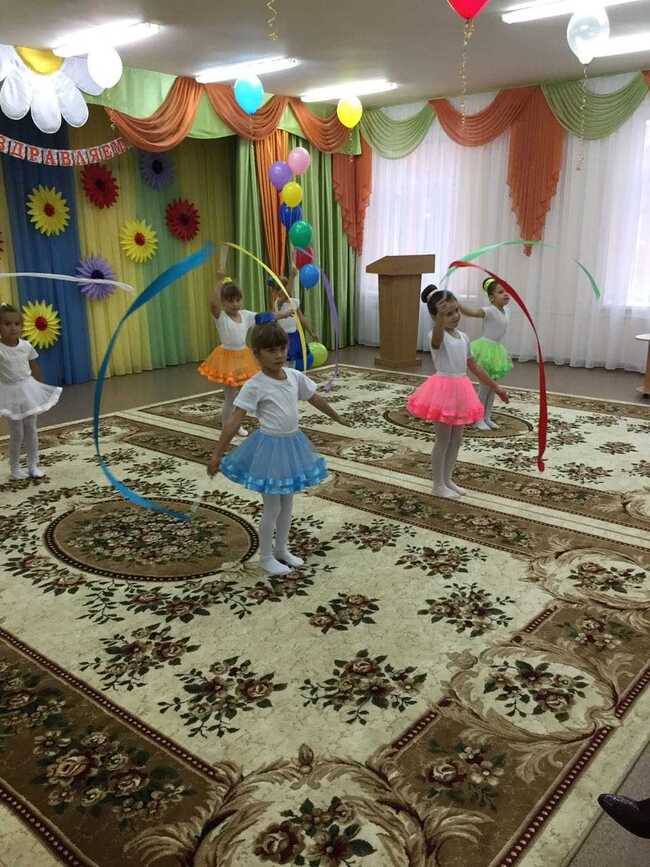 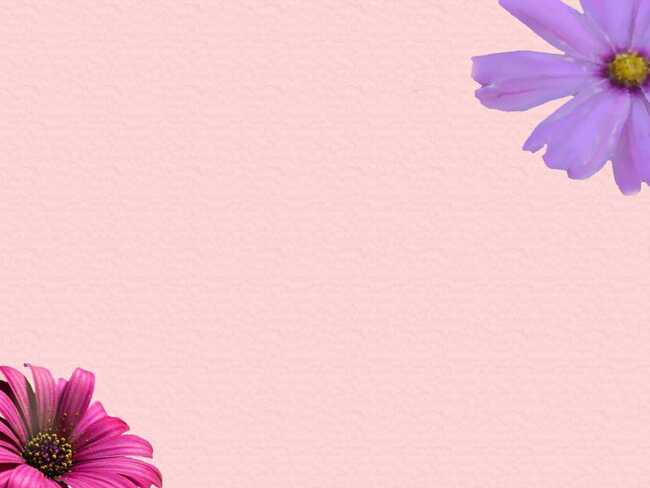 Старшая, подготовительная  группа «Дельфиненок»
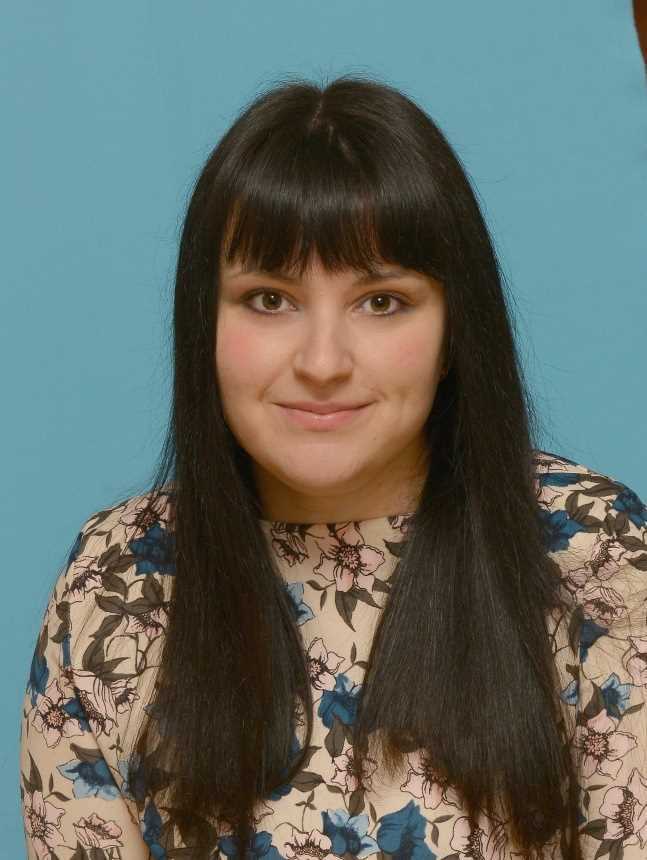 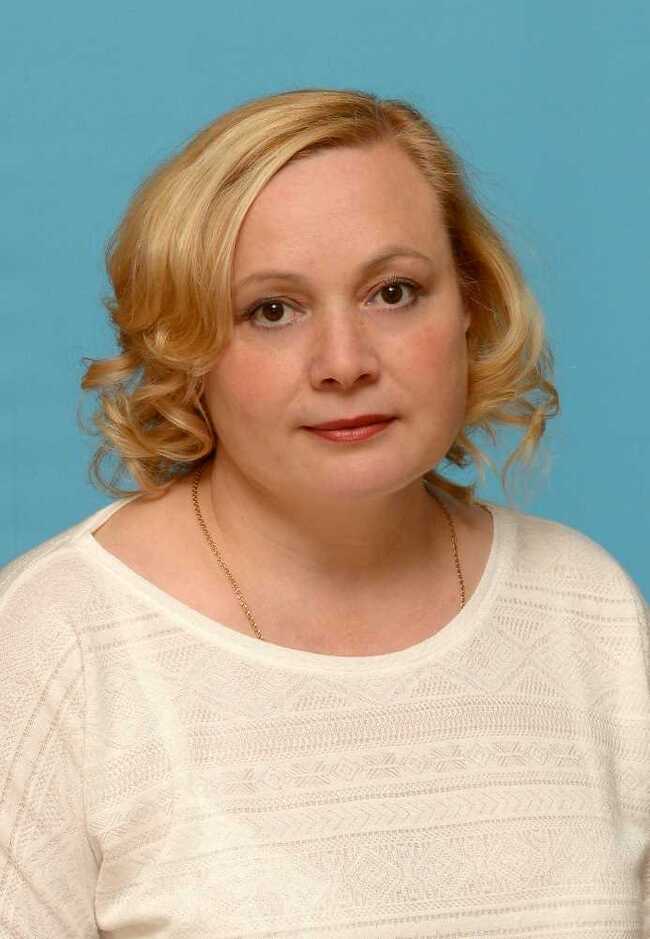 Юрженкова Эльвира Анатольевна
Воспитатель:
Князева Анастасия Вячеславовна
Помощник воспитателя:
Татарова Галина Григорьевна
Белова Татьяна Александровна
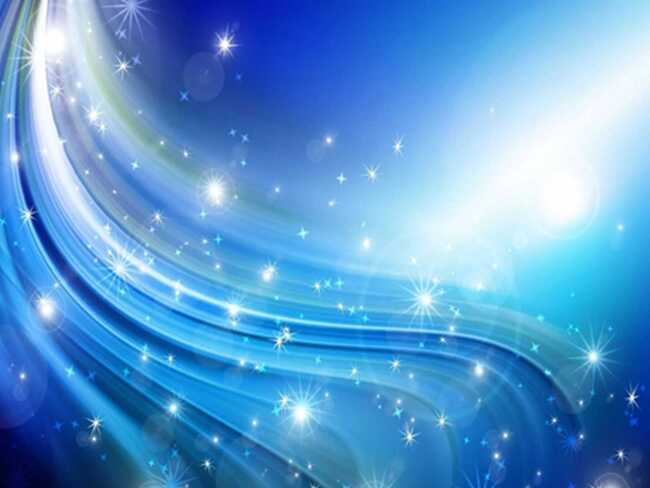 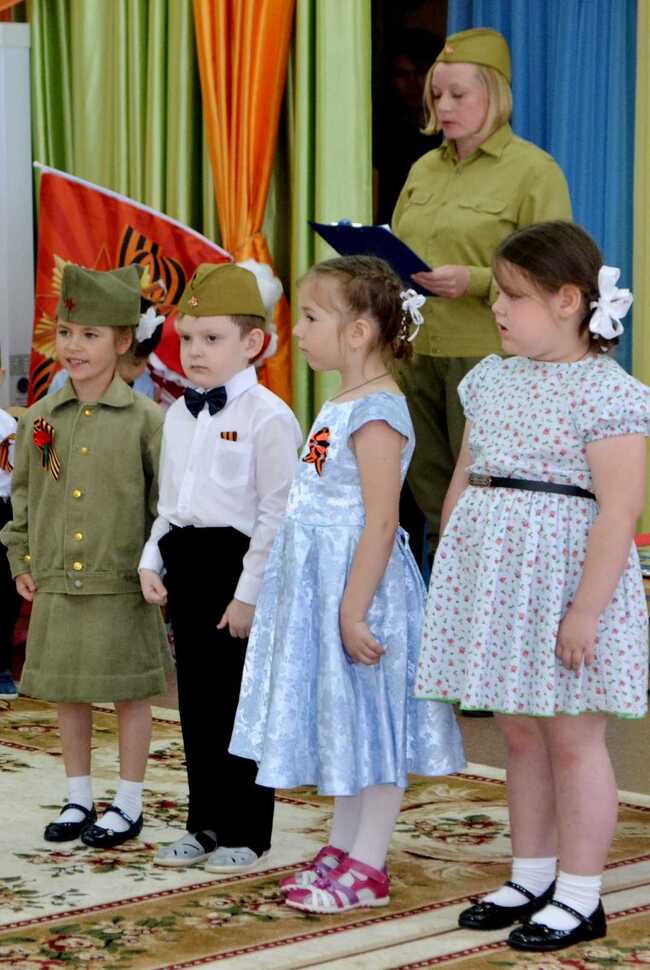 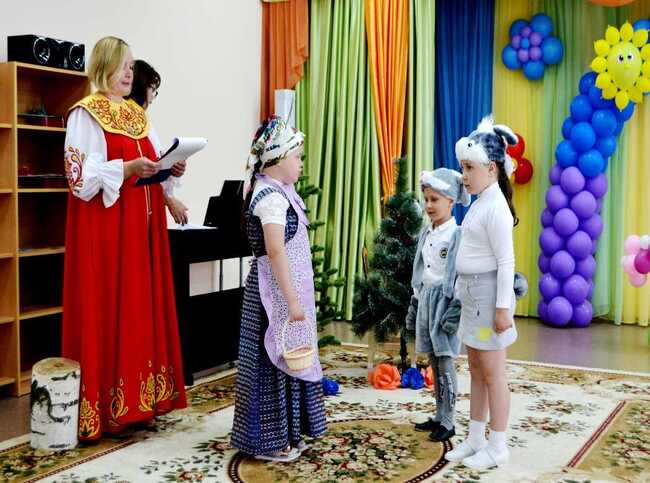 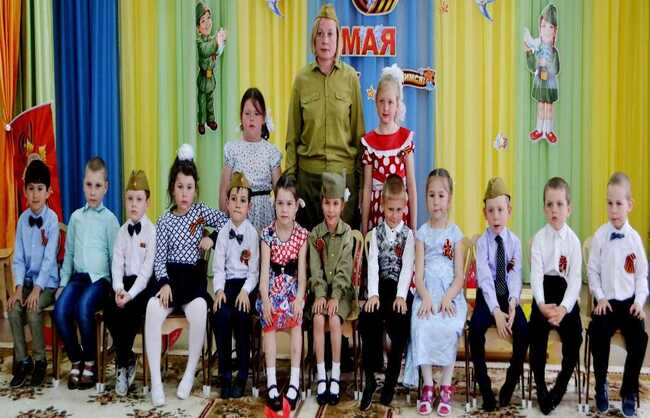 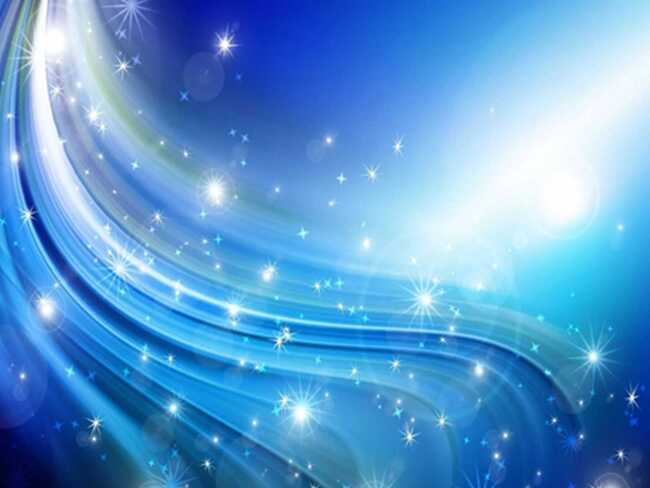 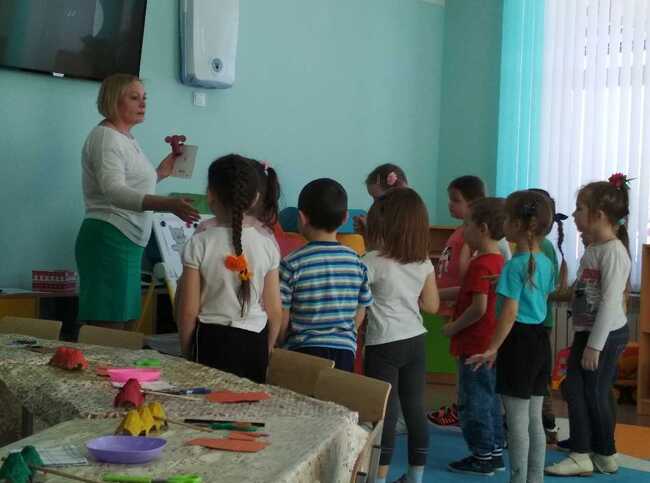 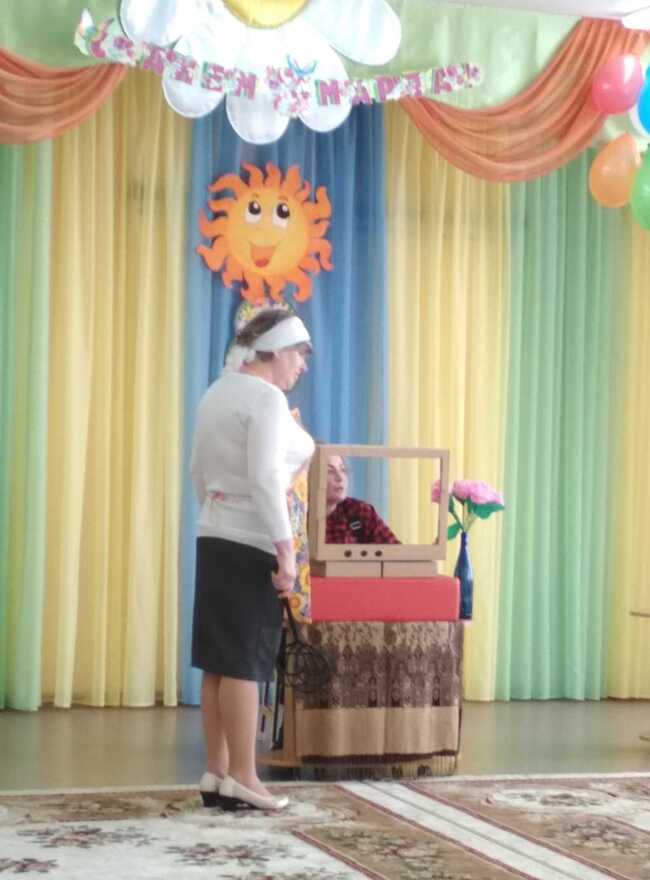 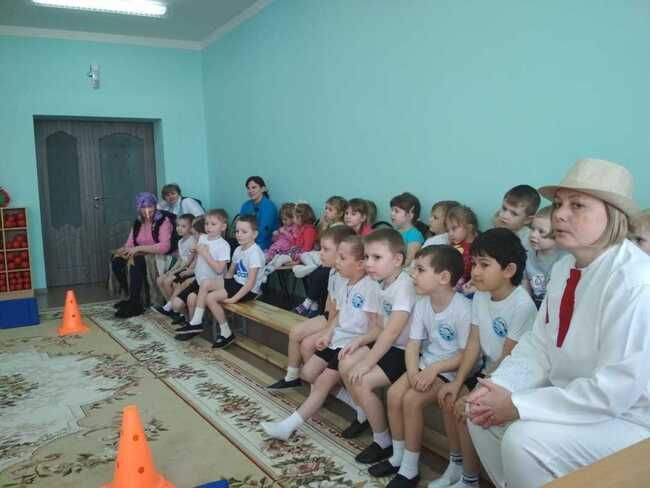 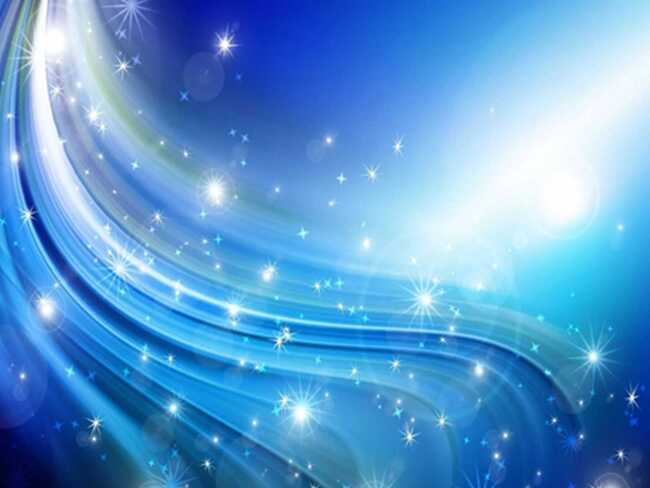 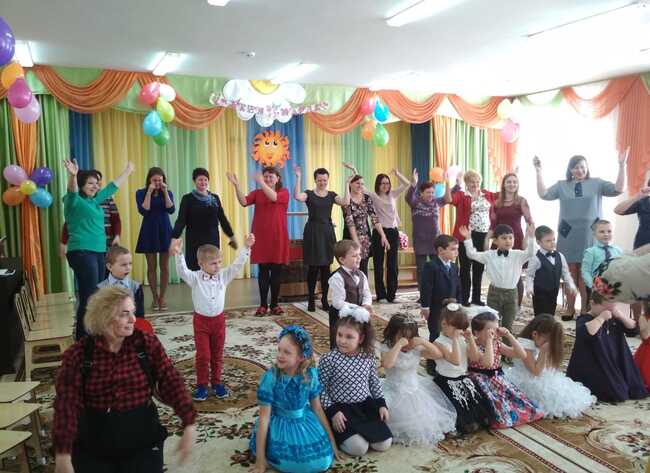 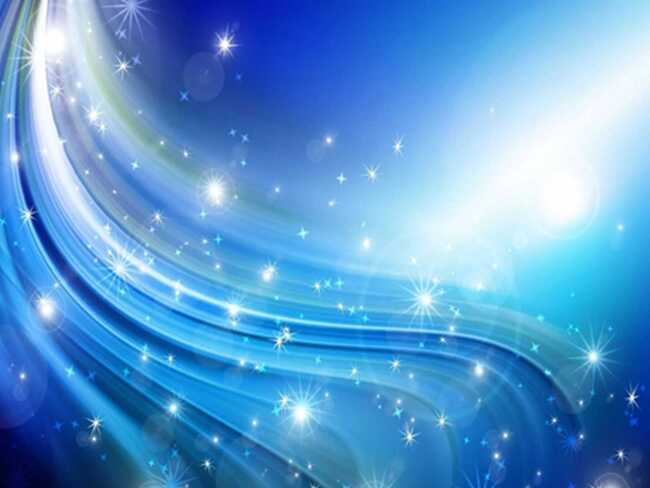 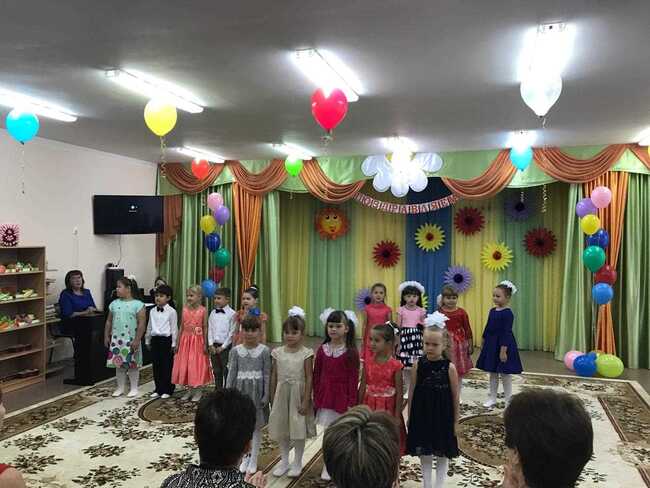 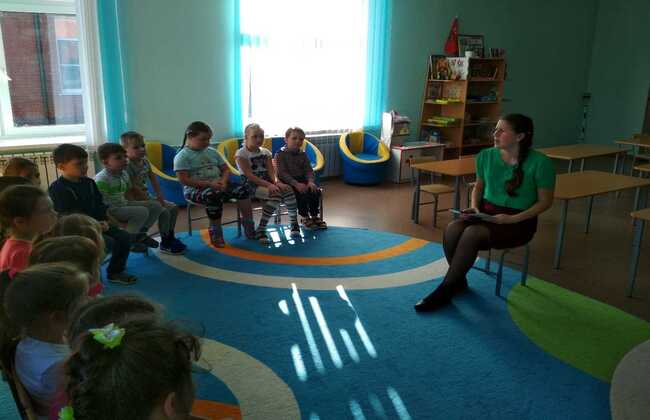 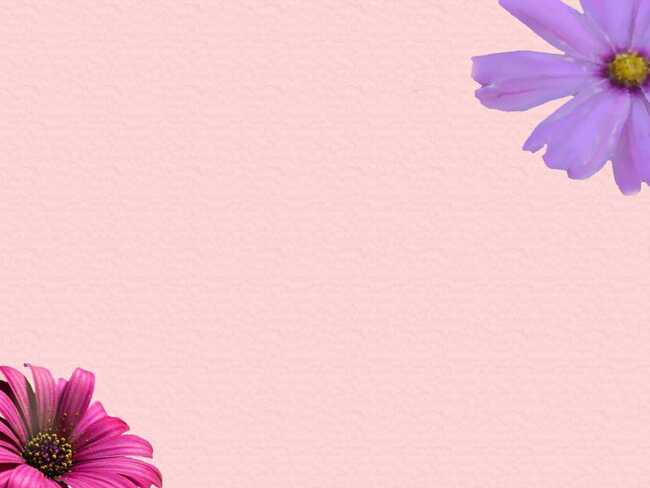 Инструктор по физической культуре
Стёпина Валентина Васильевна
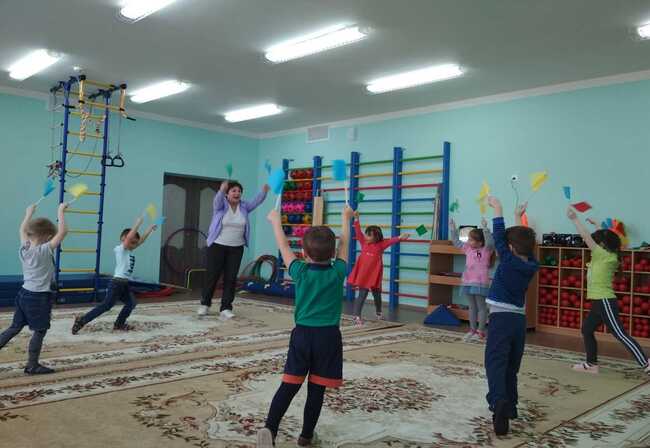 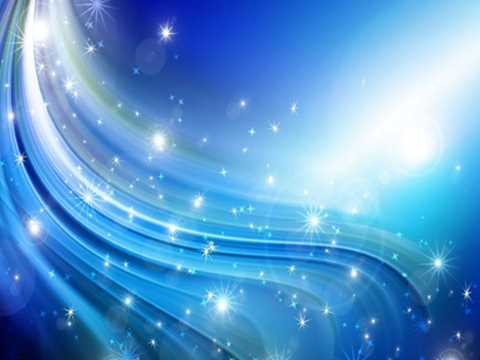 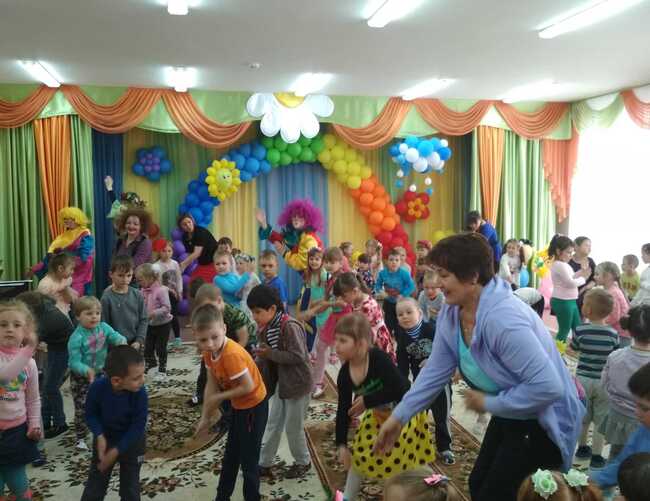 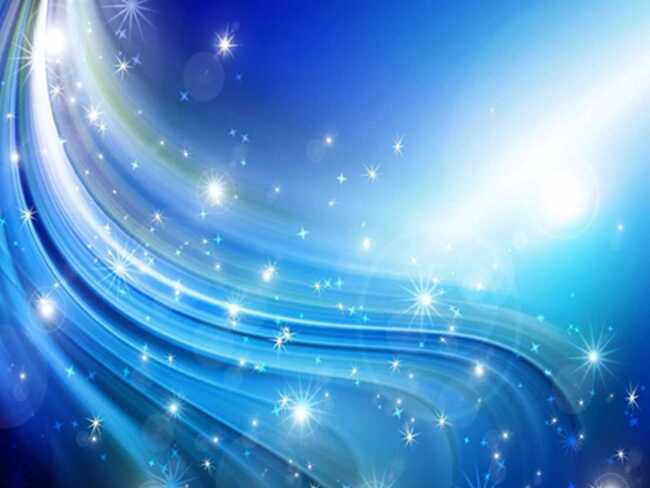 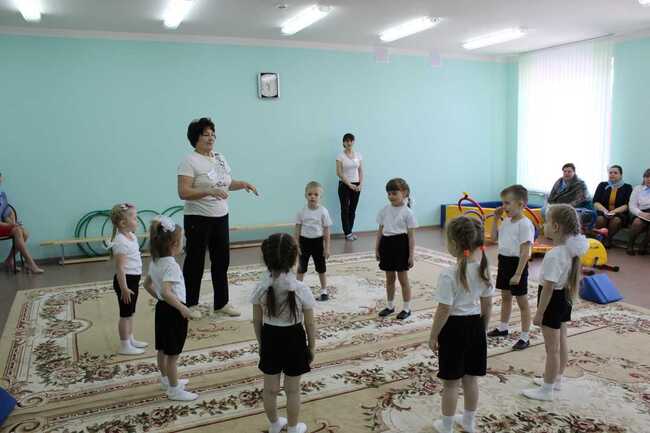 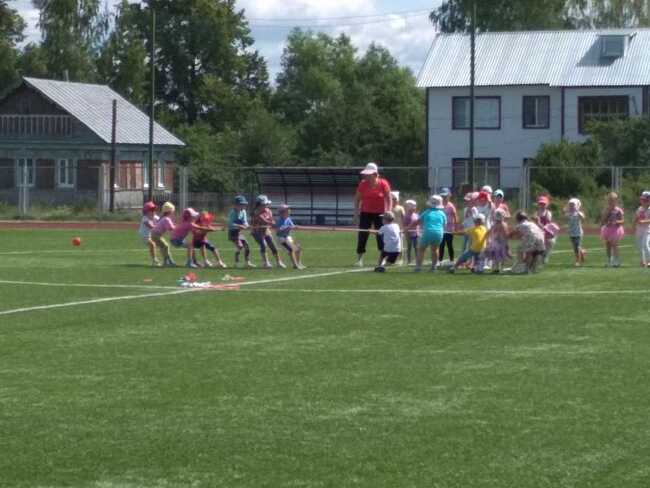 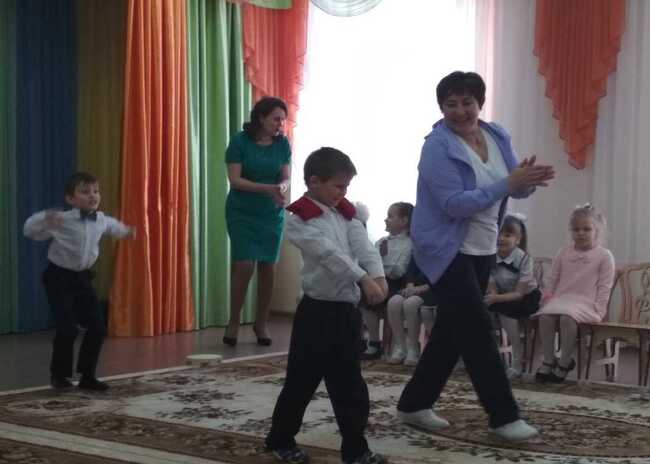 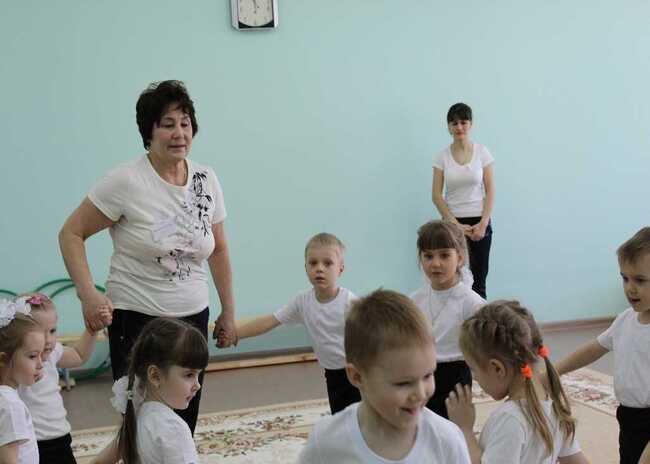 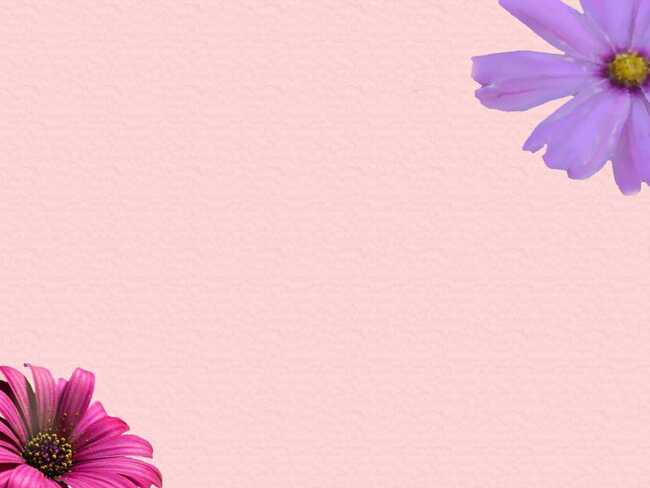 Оператор хлораторной установки – 
Курчаев Сергей Михайлович
Инструктор по физической культуре 
Никишова Татьяна Егоровна
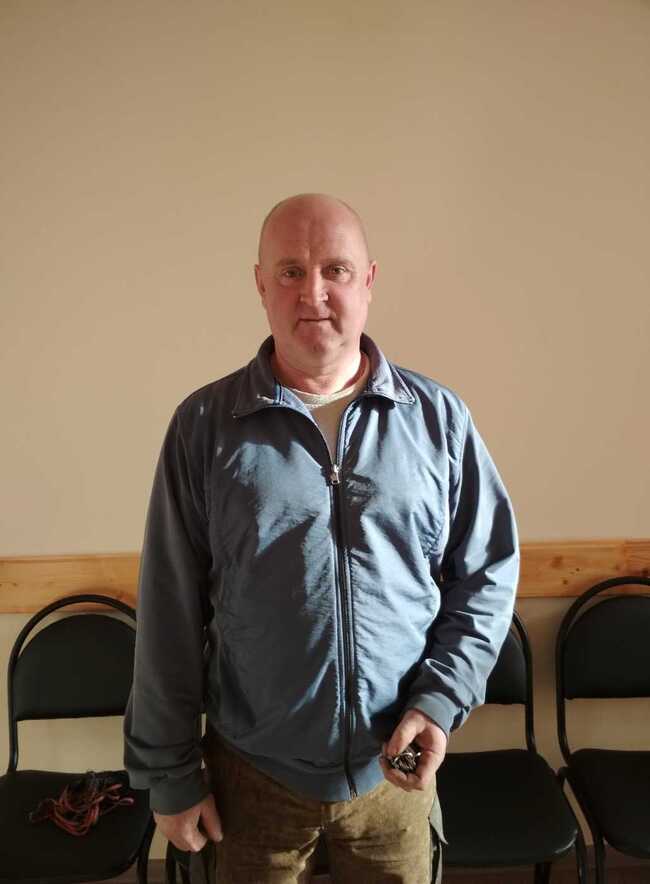 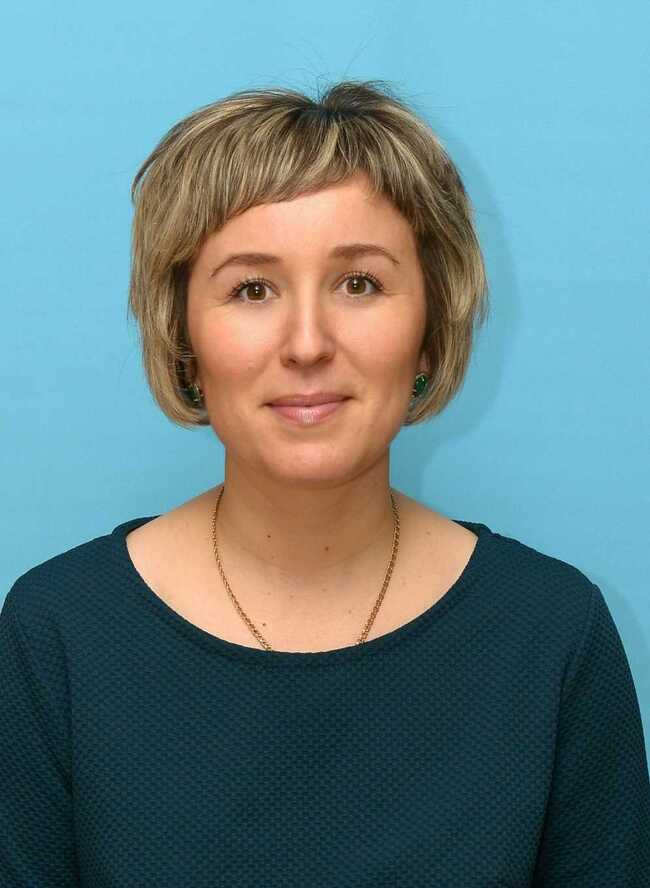 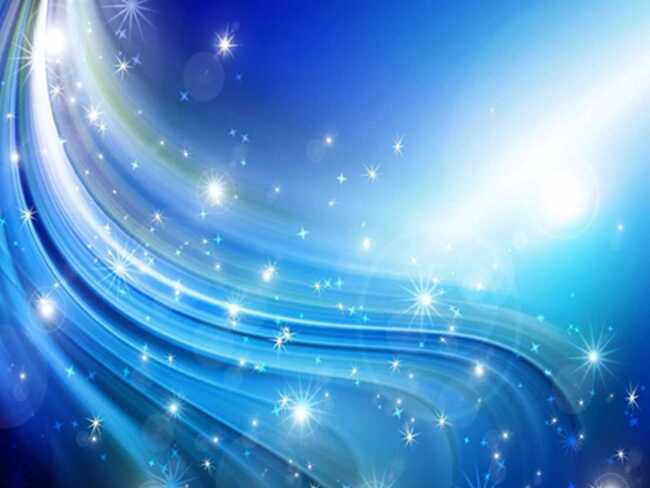 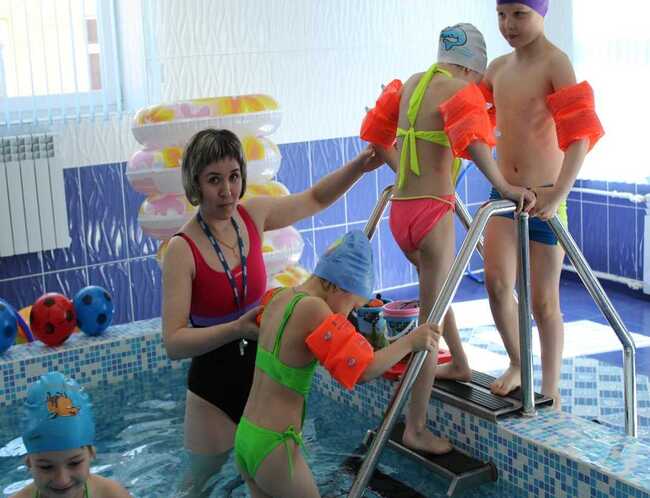 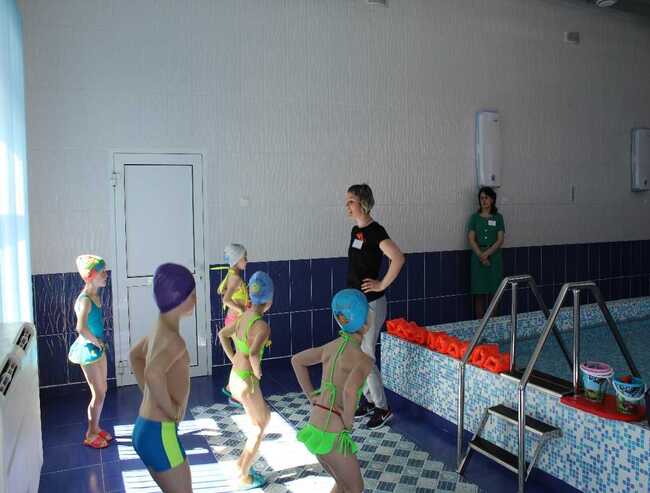 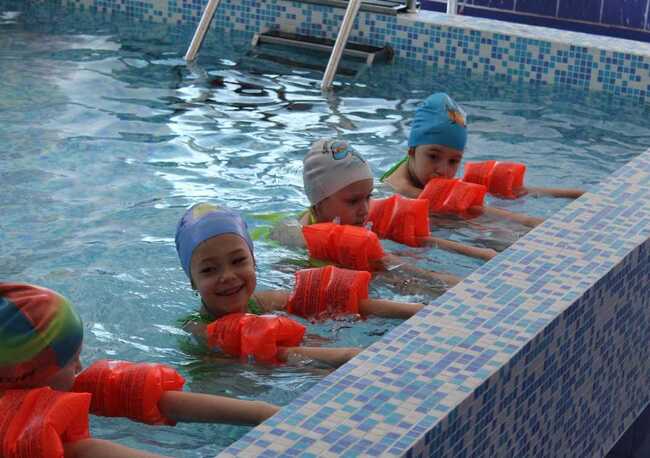 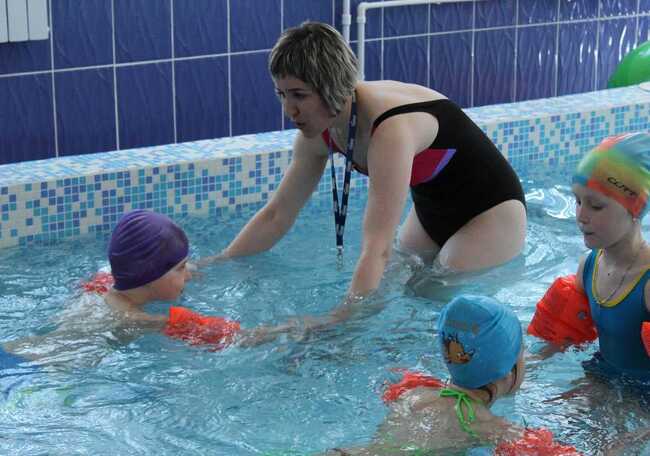 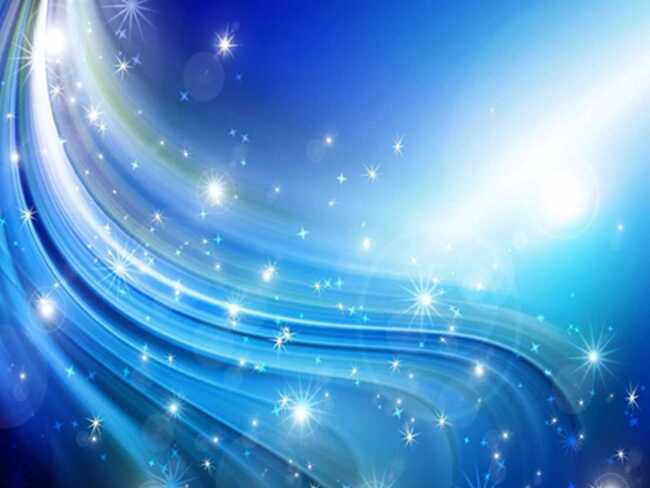 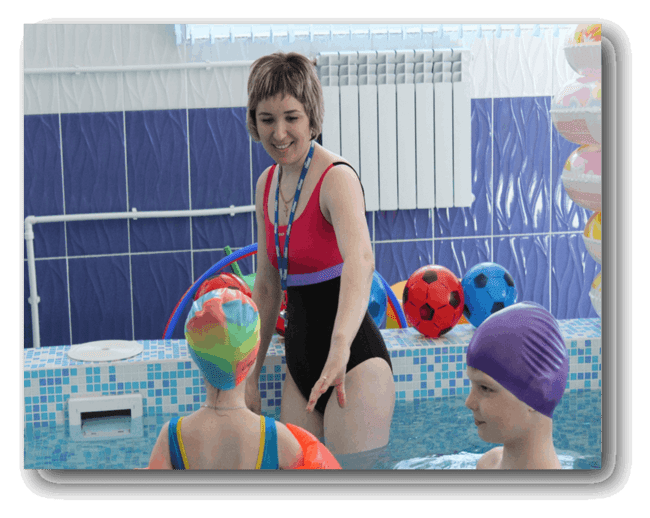 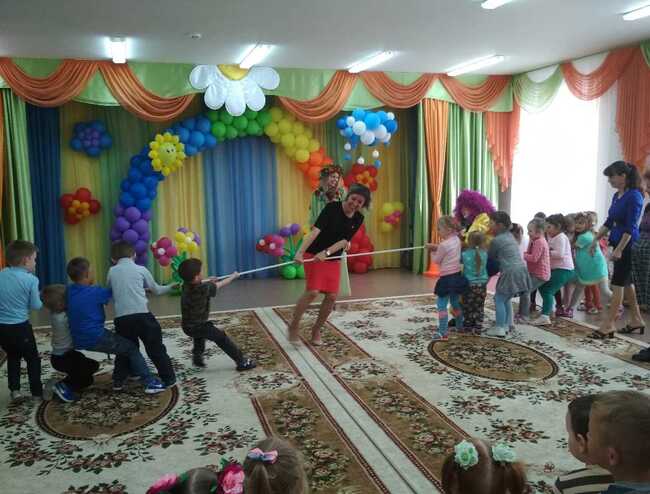 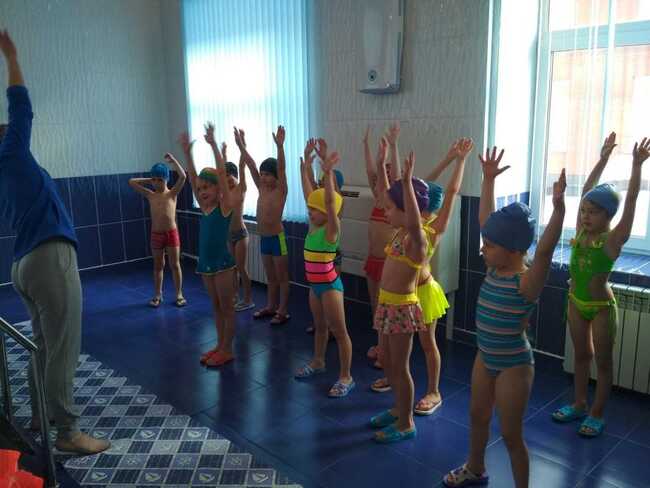 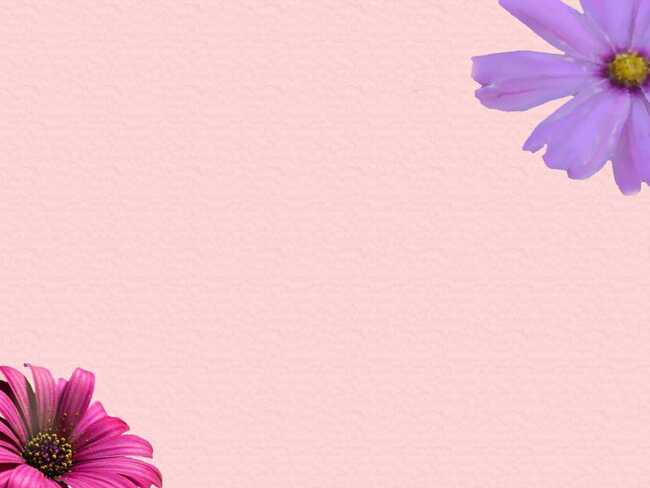 Подготовительная группа «Полянка»
Первая младшая группа «Львята»
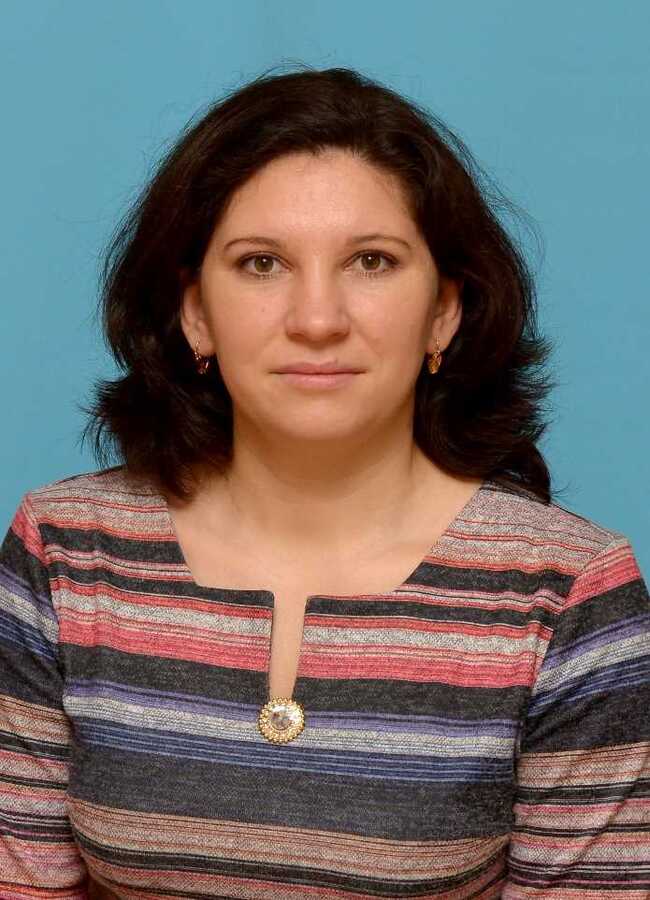 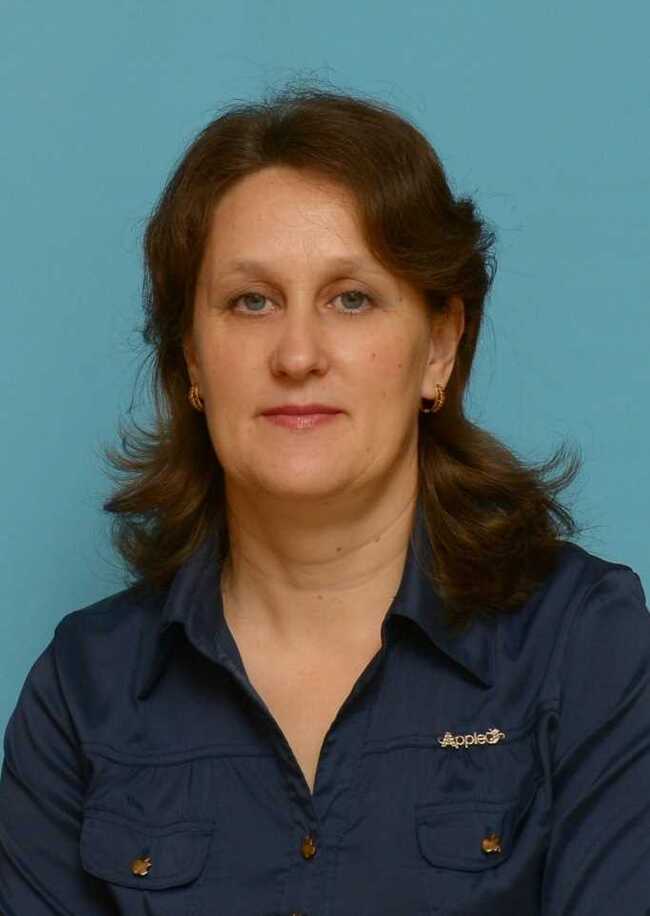 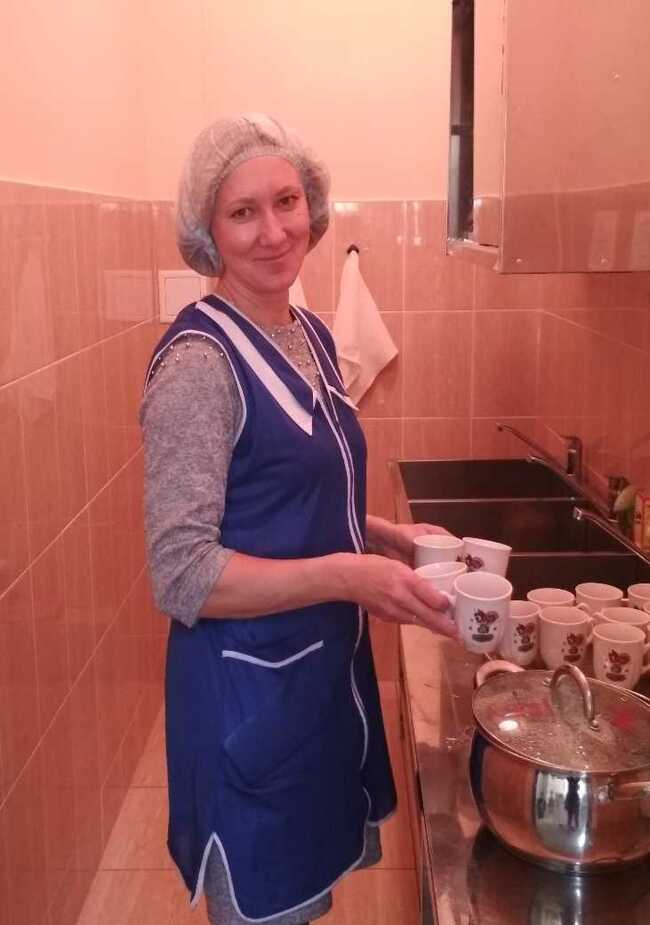 Сединина 
Наталья Викторовна
Сетяева Нина Александровна
Помощник воспитателя:
Бахарева Наталья Васильевна
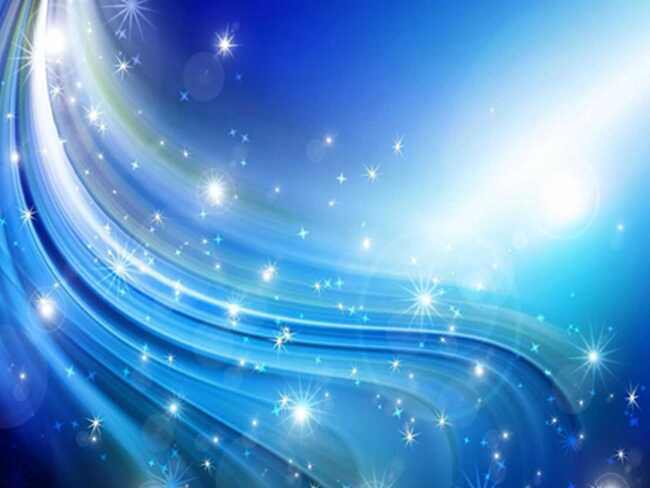 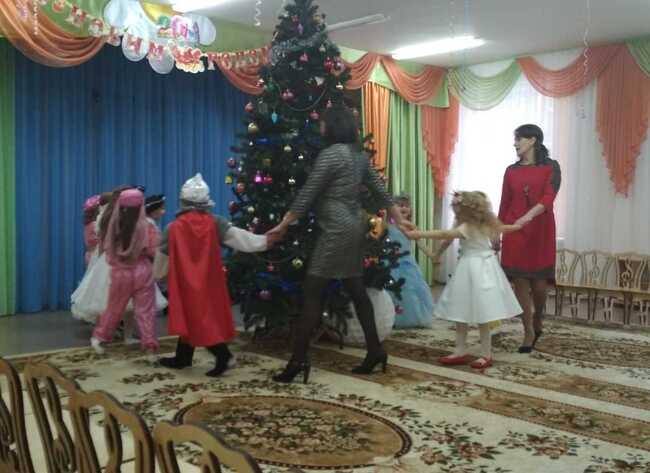 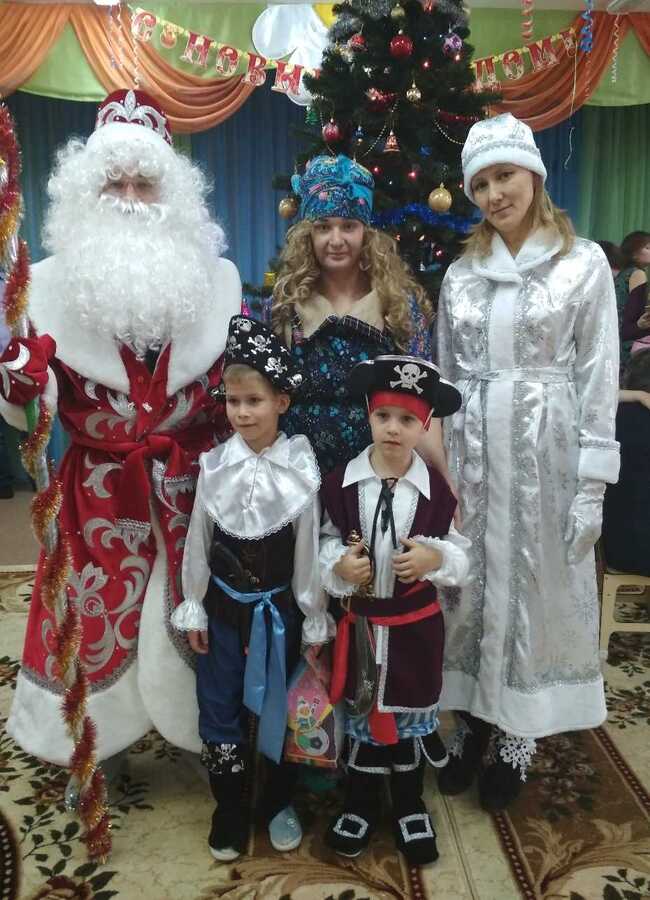 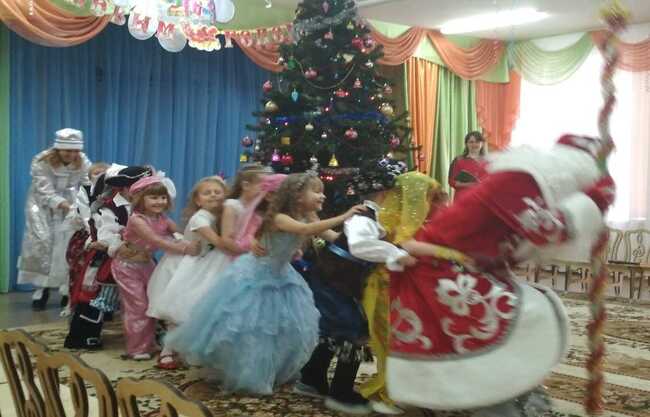 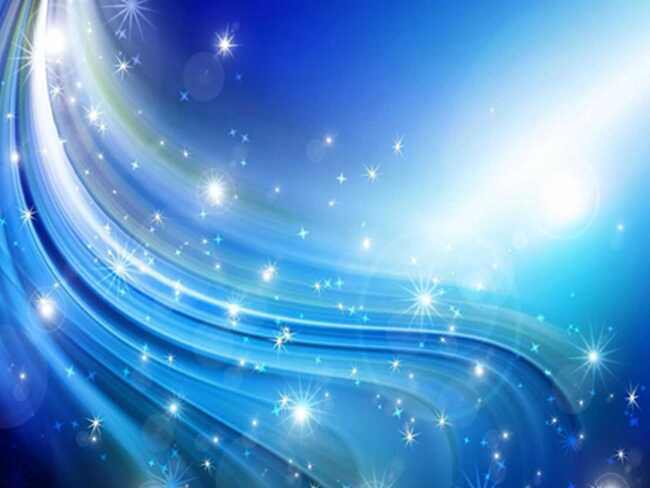 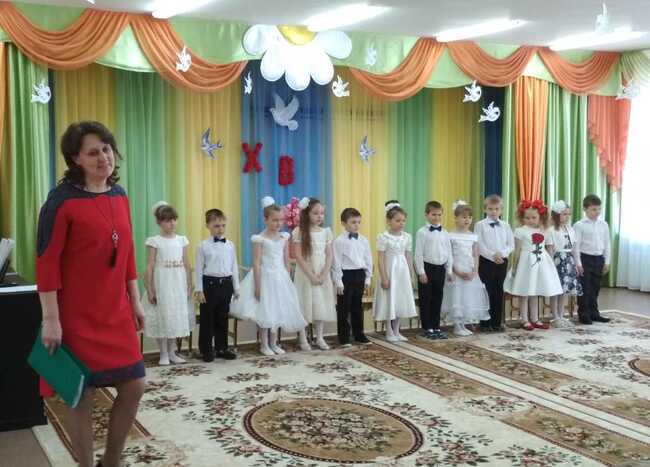 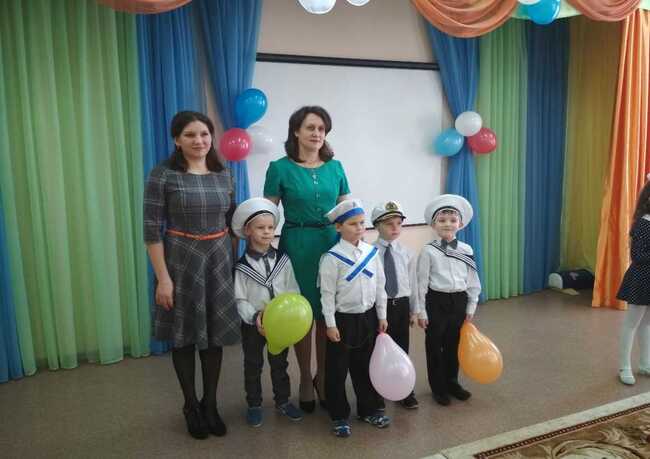 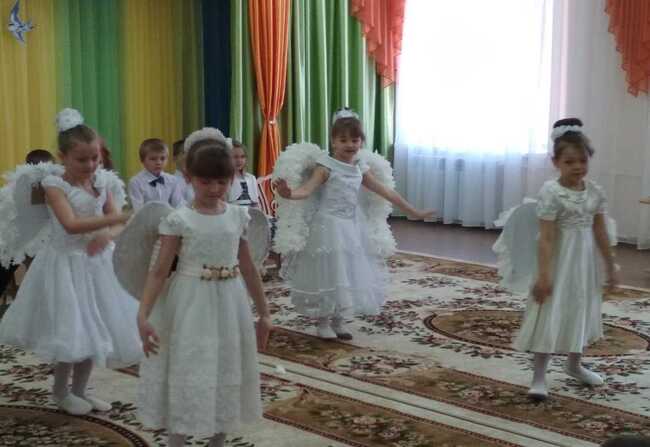 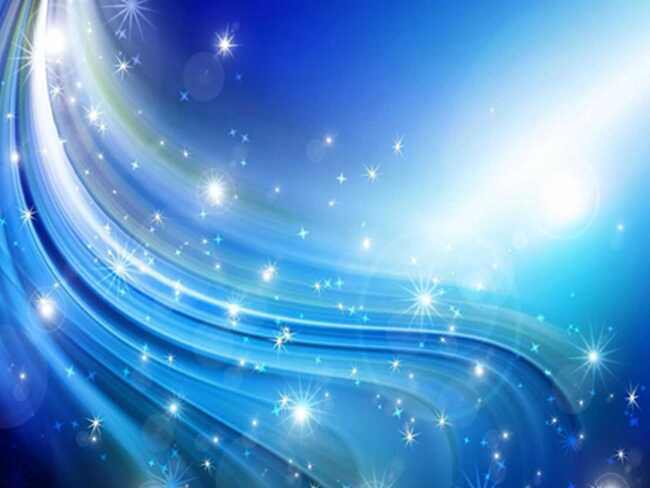 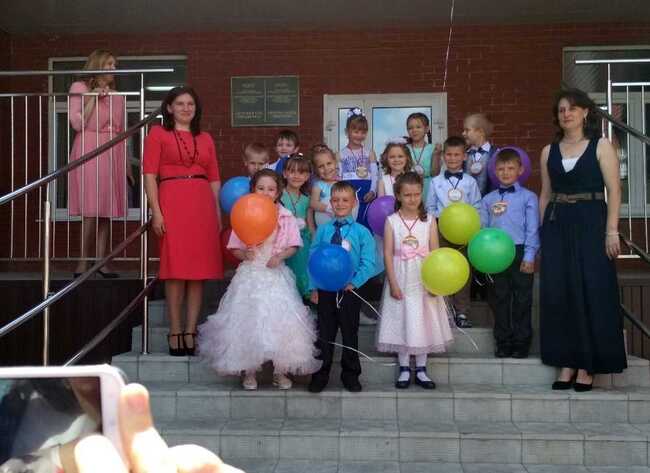 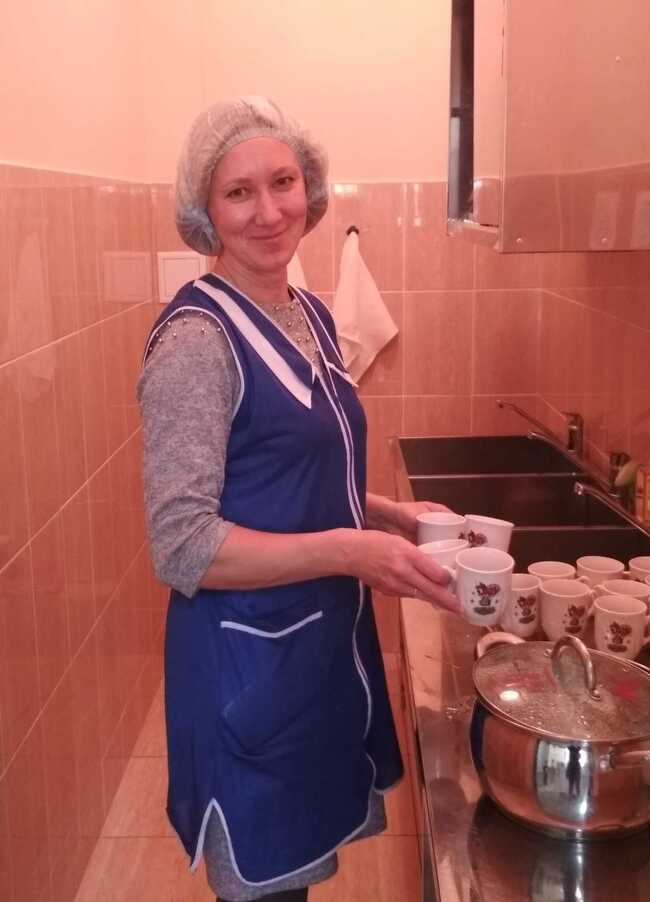 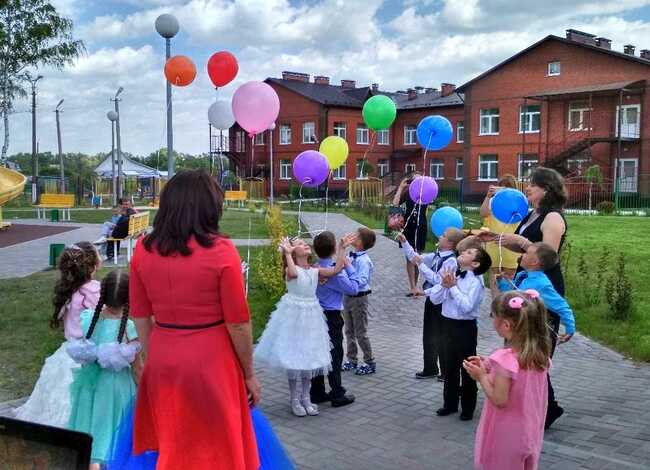 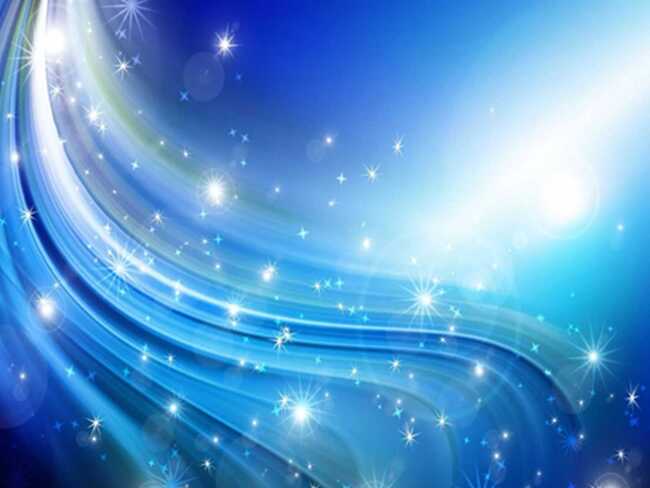 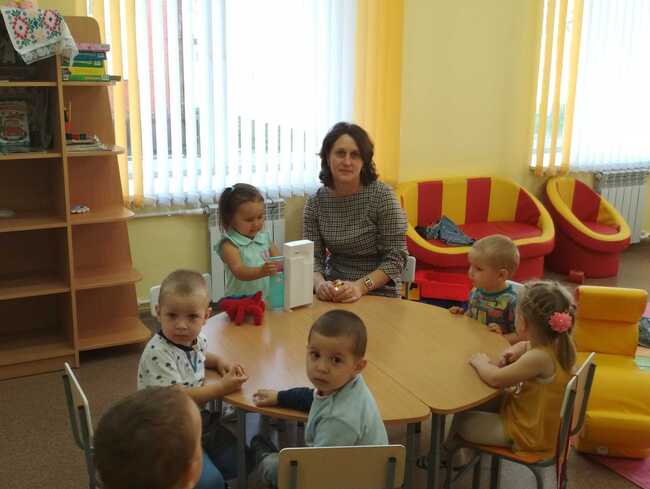 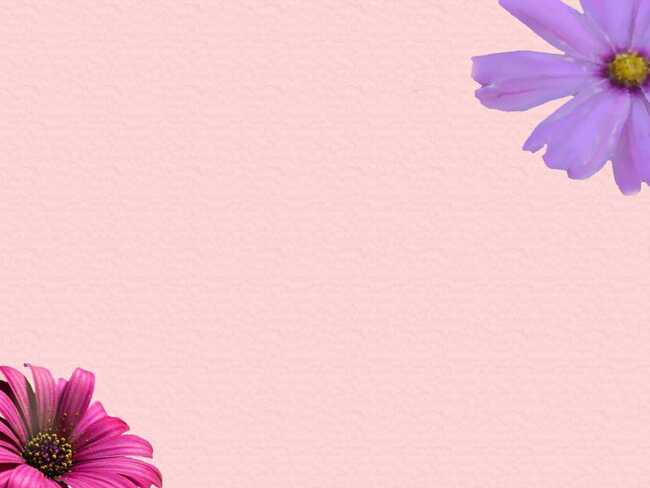 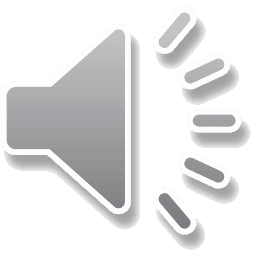 Первая младшая группа «Малинка»
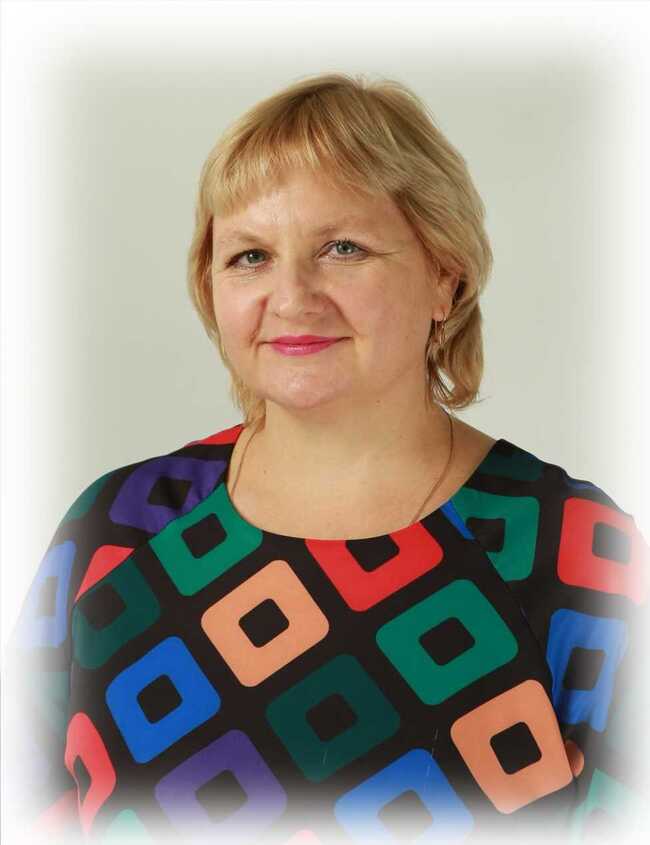 Воспитаели:
Воронова Зинаида Федоровна
Ушмаева Инна Владимировна

Помощник воспитателя:
Сарыгина Раиса Николаевна
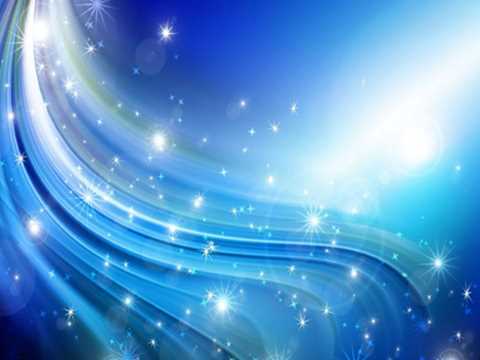 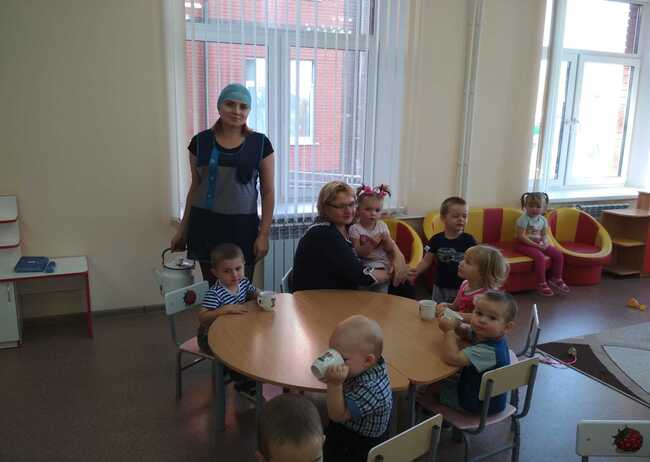 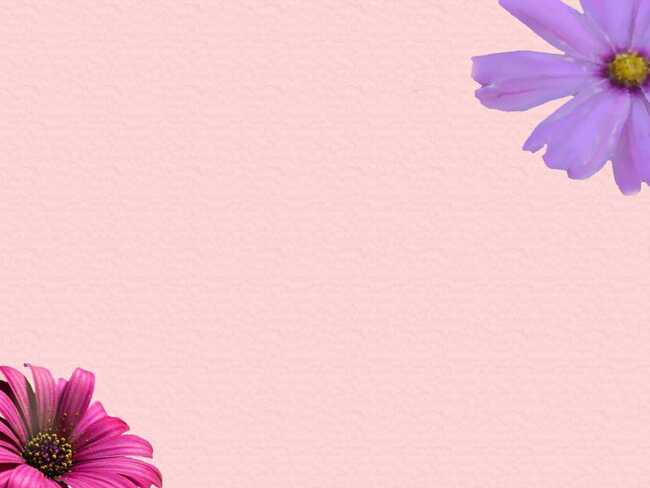 Учитель-Логопед – 
Парфилкина 
Анастасия Николаевна
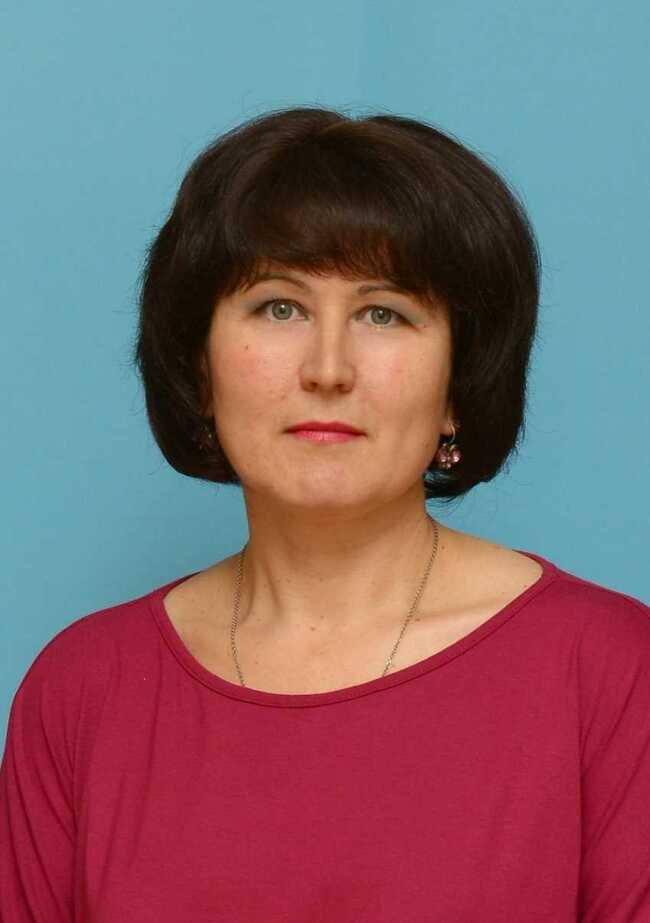 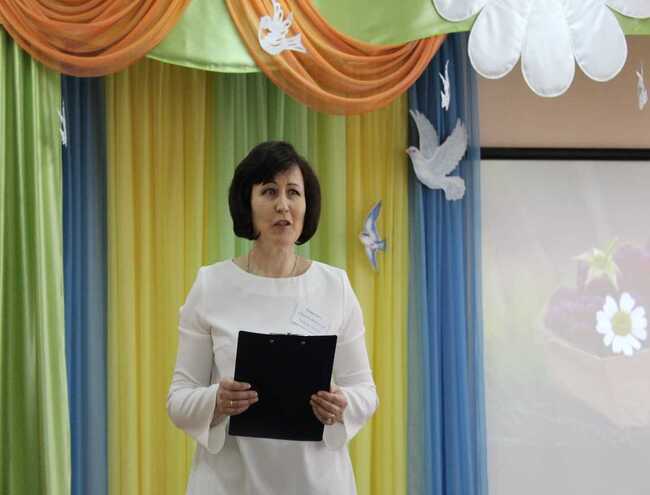 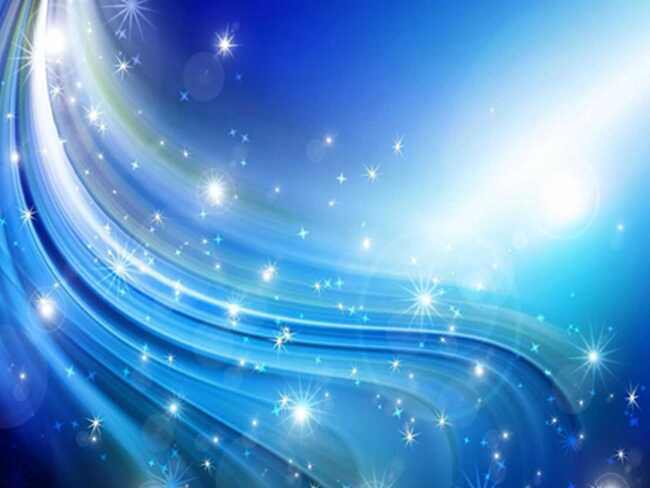 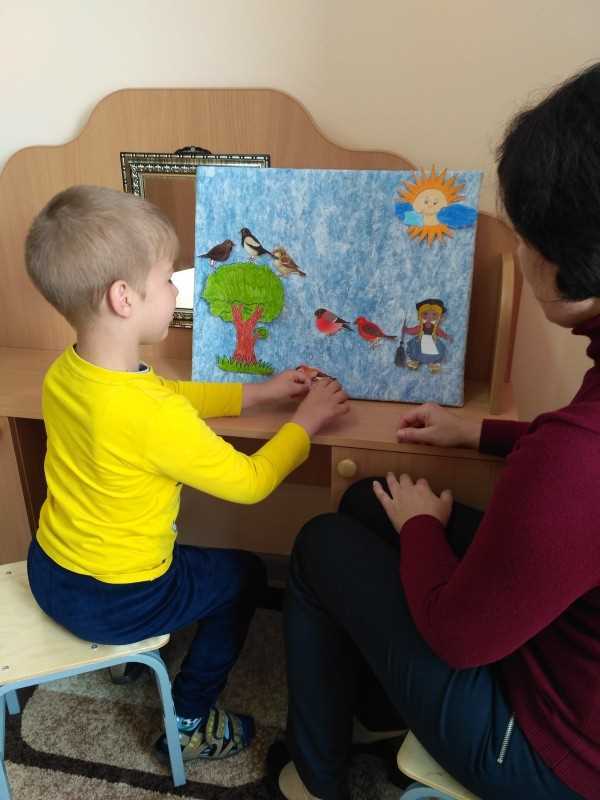 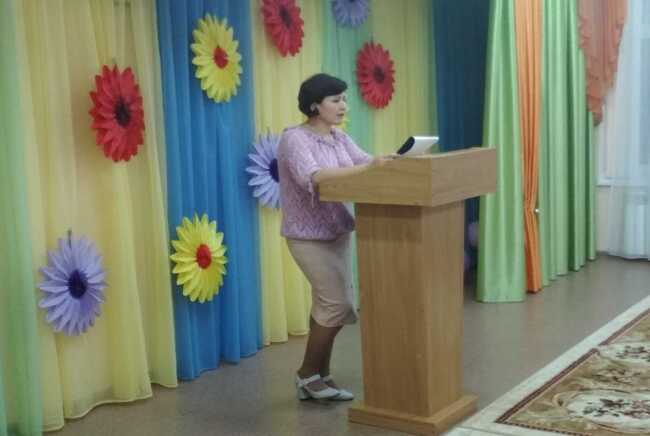 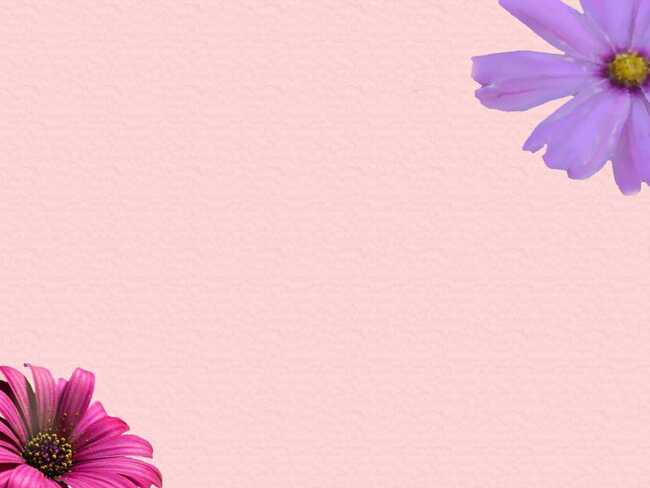 Музыкальный руководитель
Крымская Ирина Николаевна
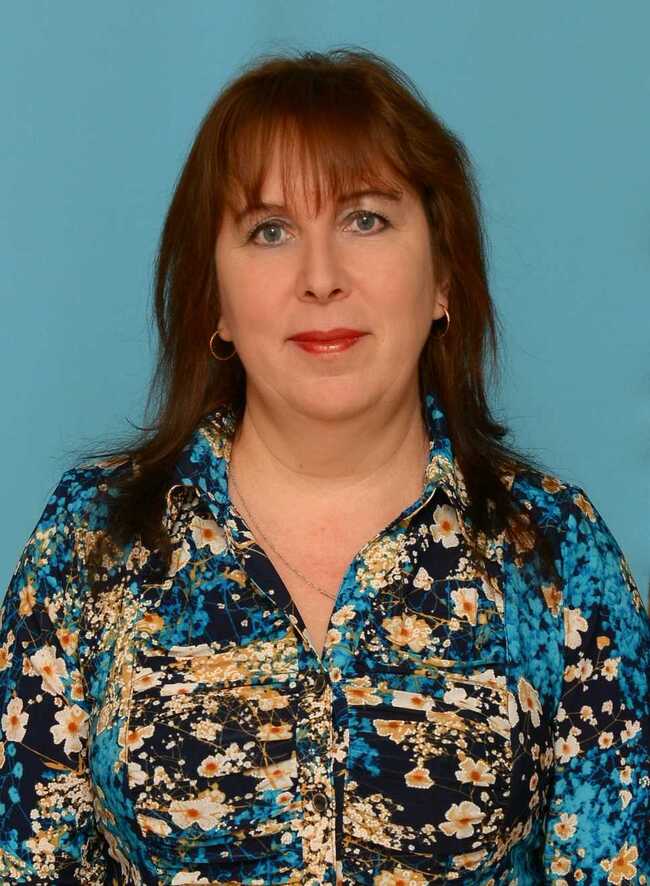 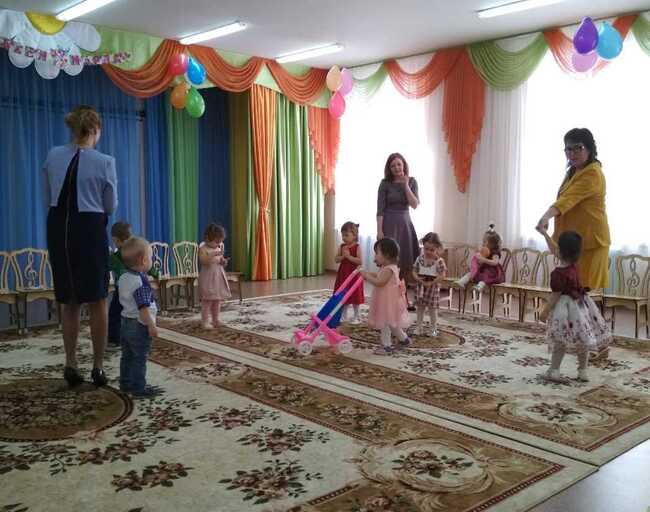 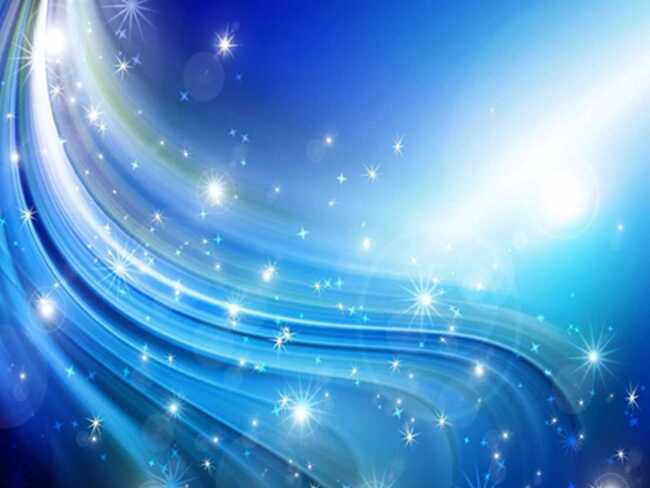 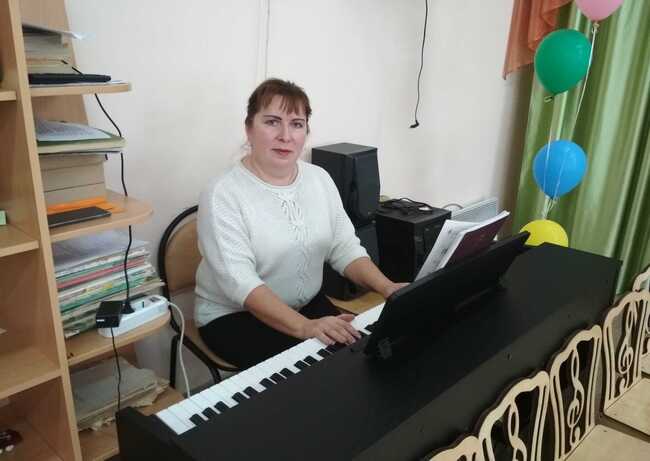 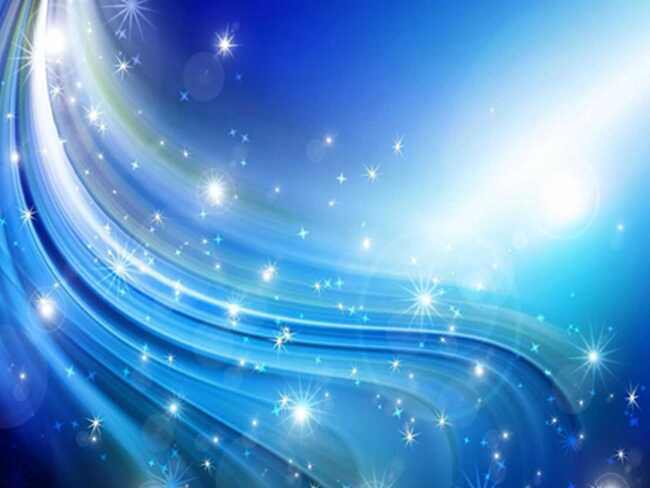 Психолог – Горбунова Светлана Геннадьевна
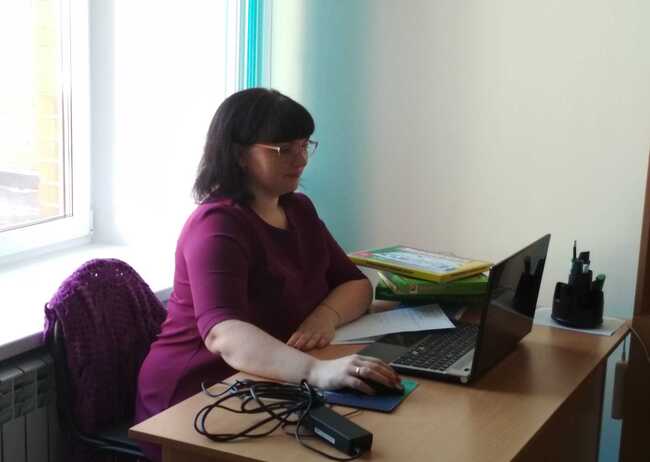 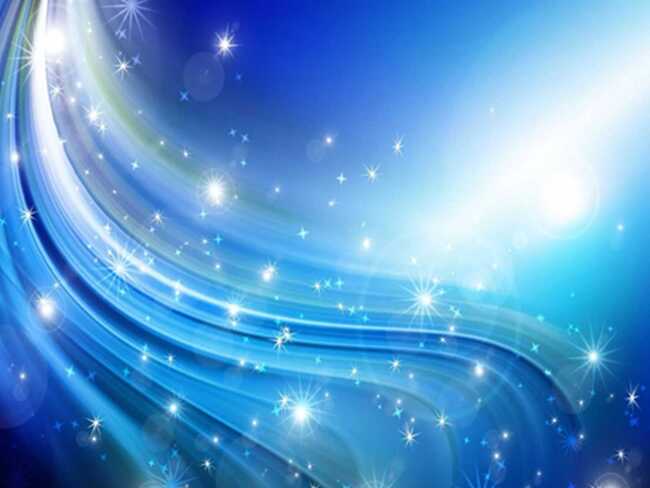 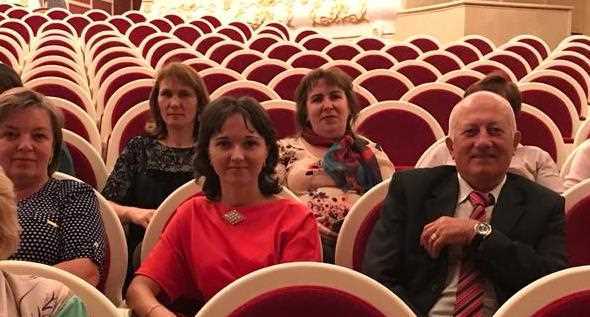 Заместитель заведующего по АХЧ – 
Козлов Александр Иванович
Старший воспитатель – 
Балашова Александра Николаевна
Делопроизводитель – Рузаева Ольга Викторовна
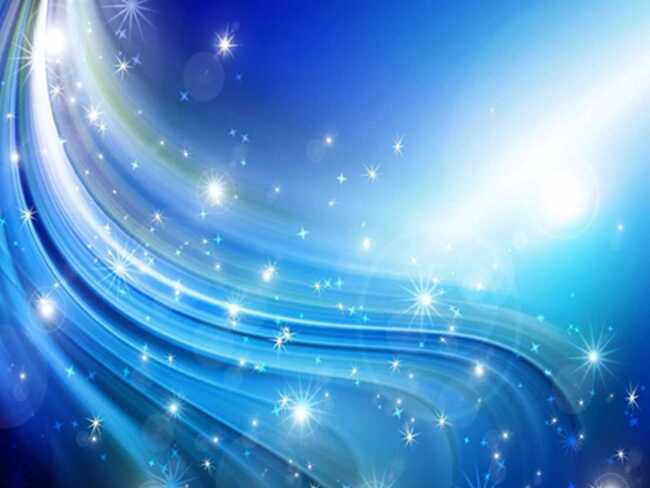 ПИЩЕБЛОК
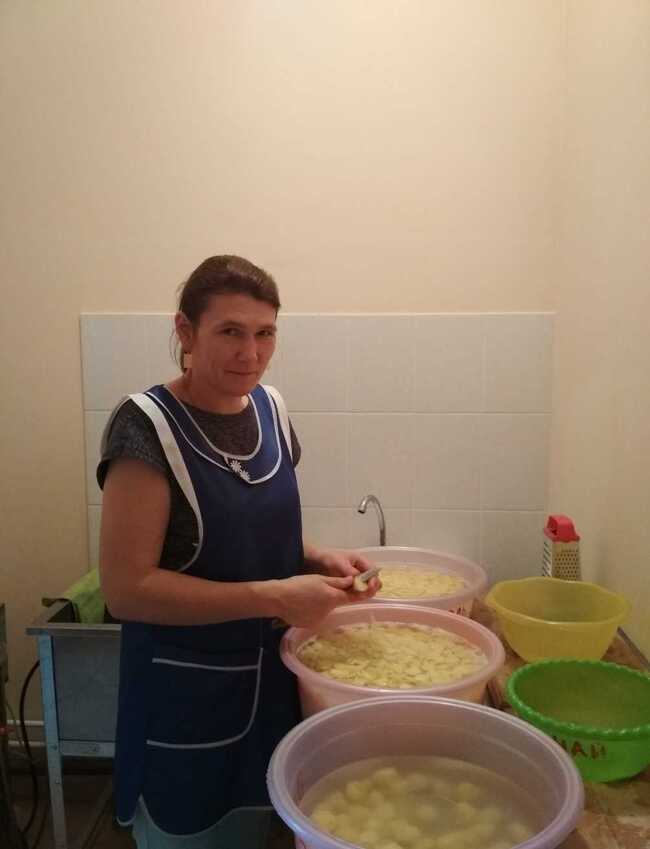 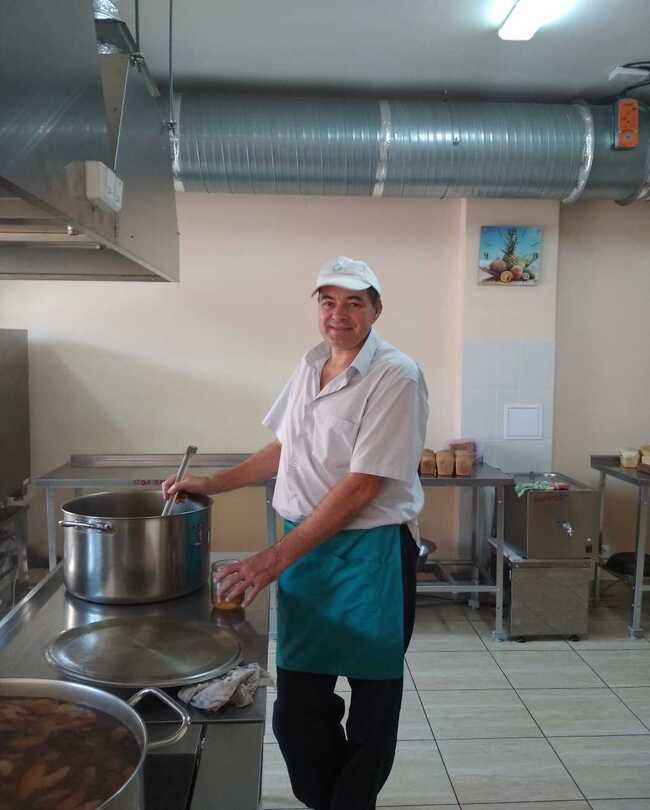 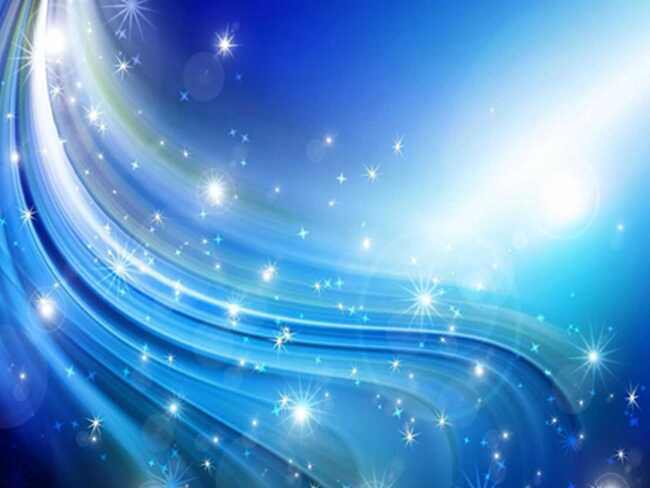 Медицинская сестра – 
Ждакаева Елена Васильевна
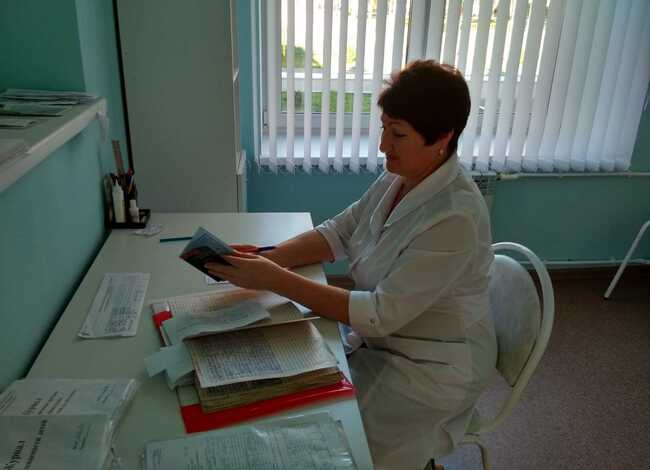 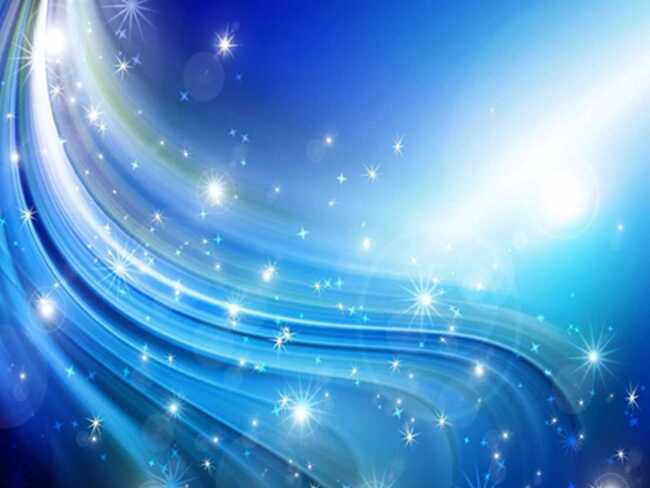 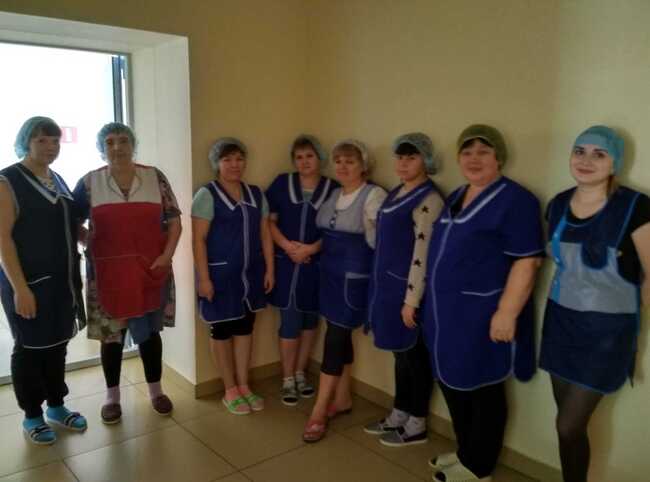 Помощники воспитателей
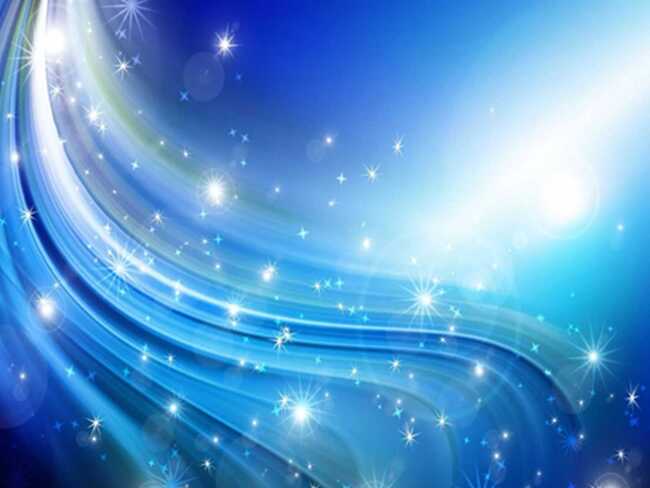 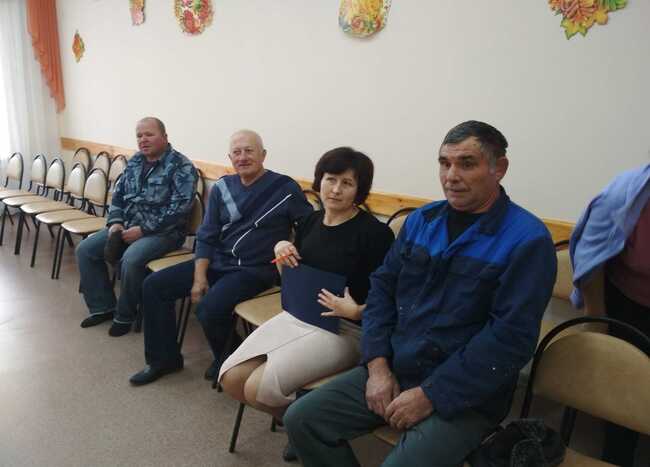 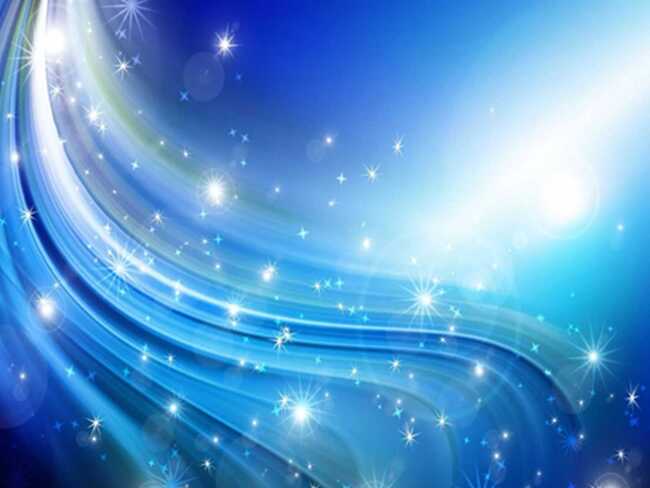 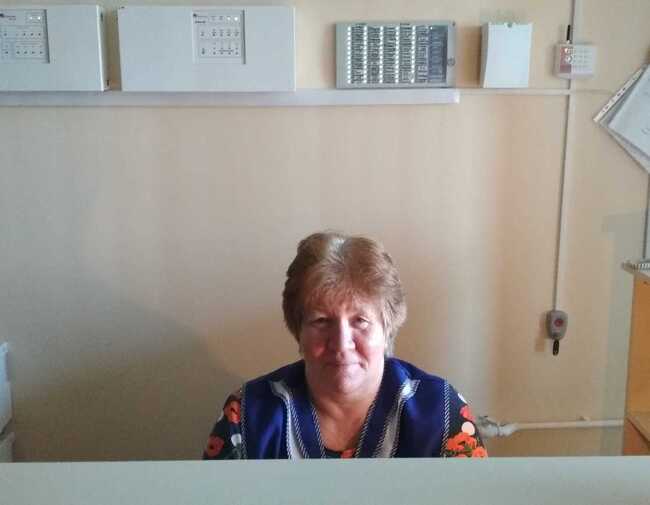 Кирюшина 
Галина Ивановна
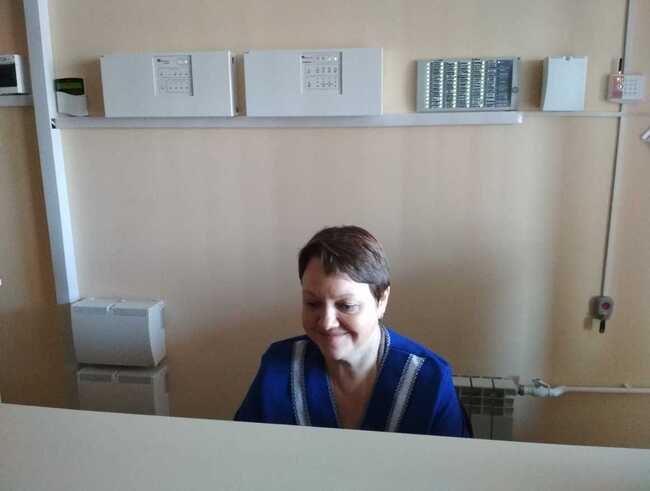 Голозубова 
Галина Сергеевна
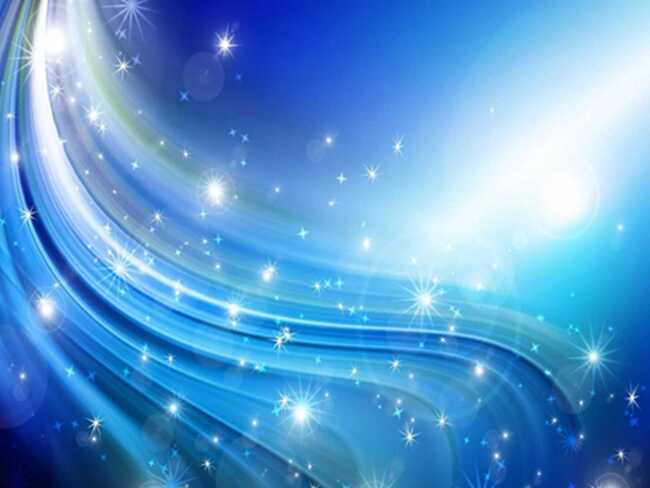 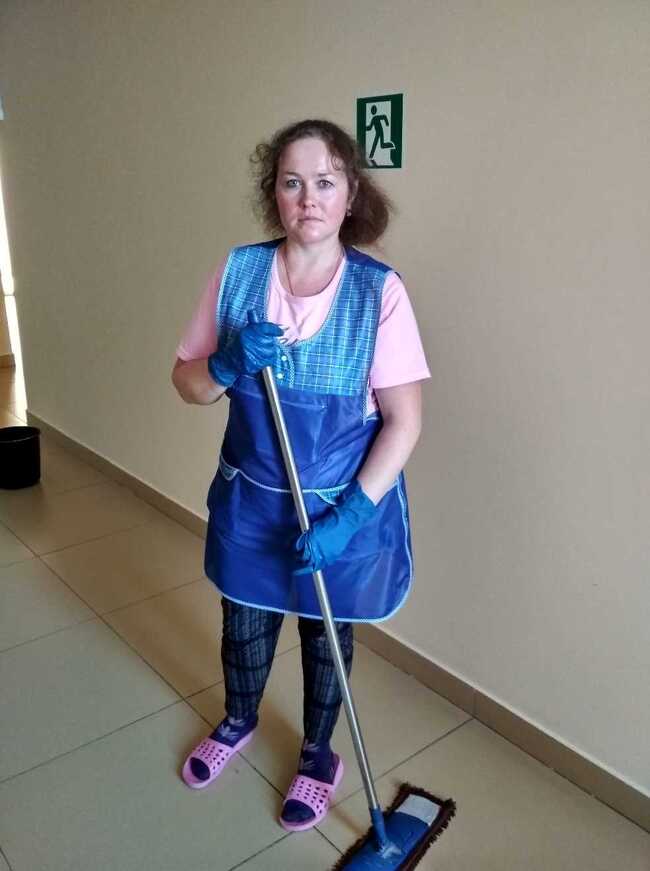 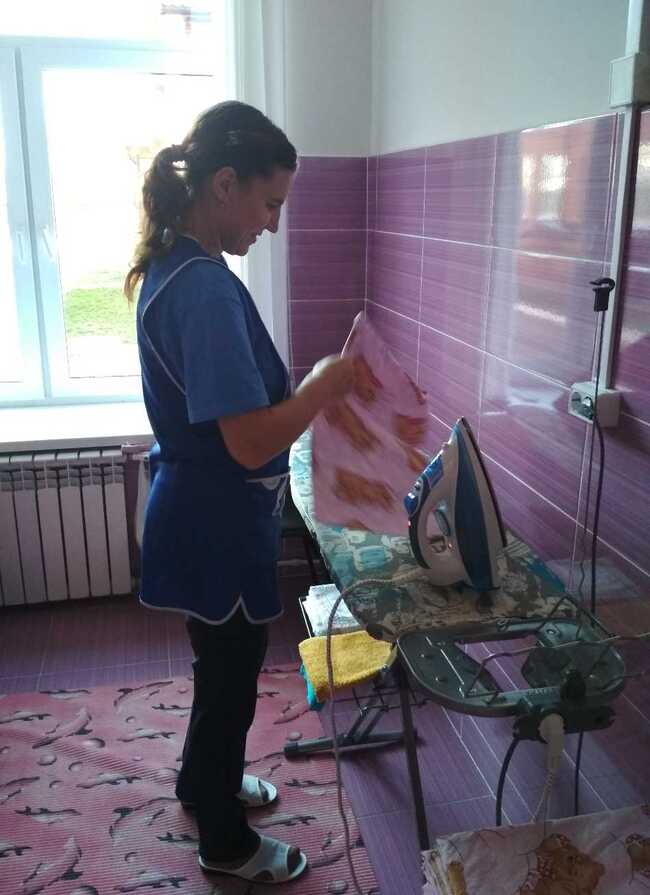 Лагутко 
Татьяна Викторовна
Буянова 
Светлана Михайловна
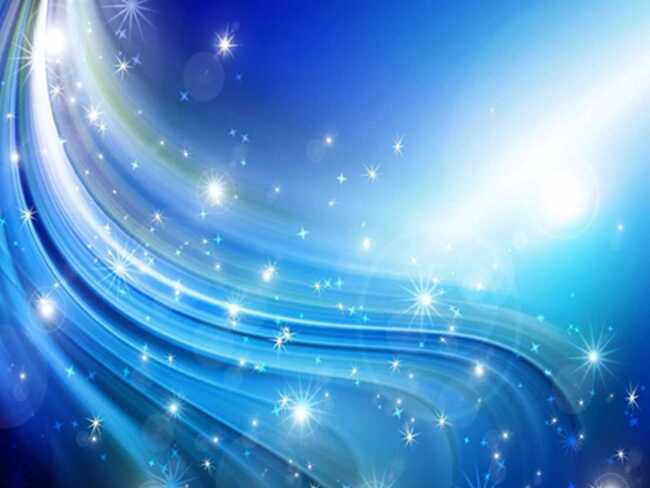 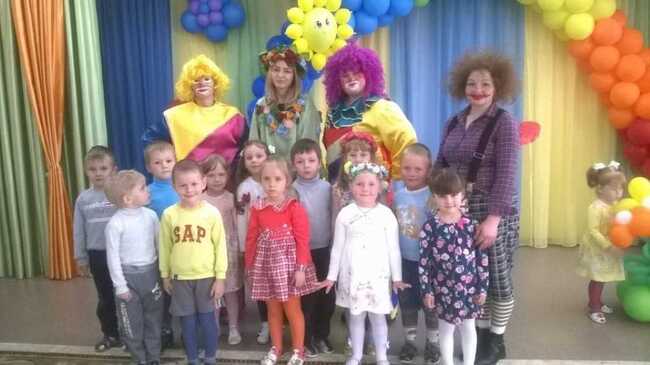 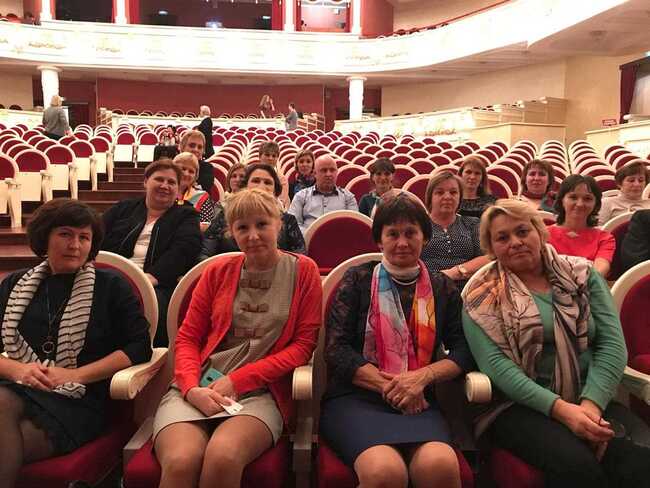 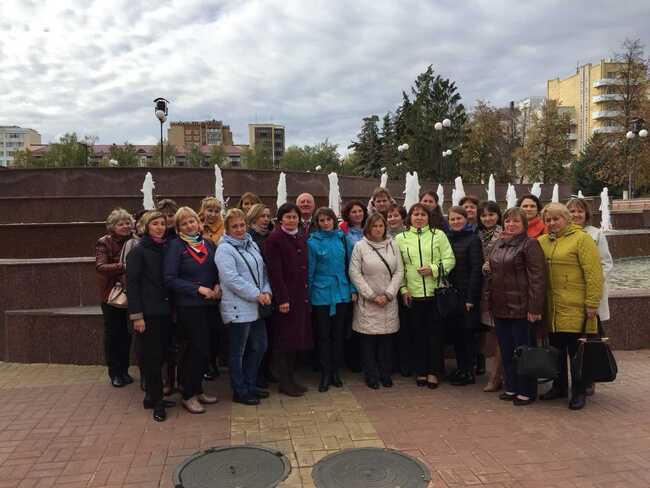 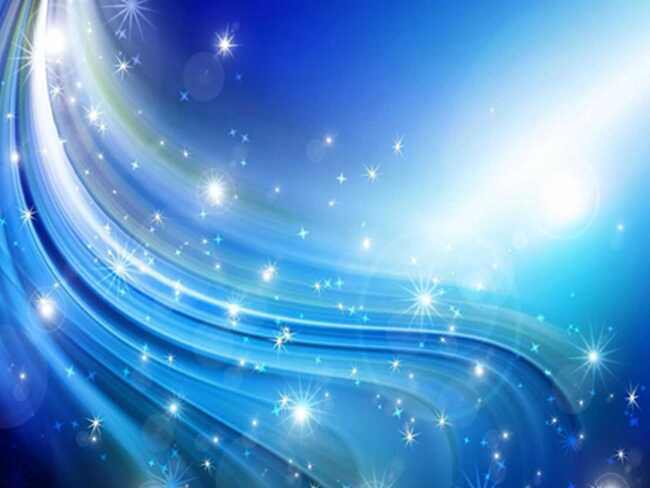 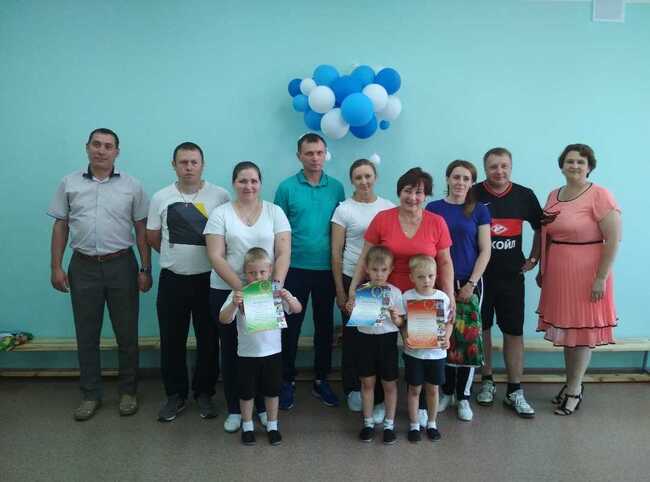 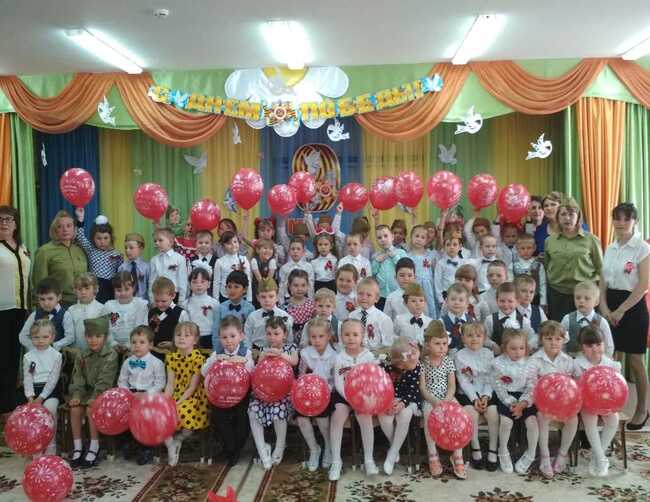 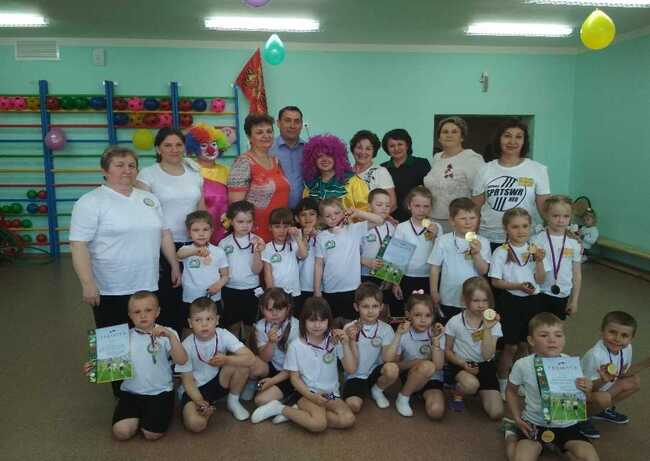 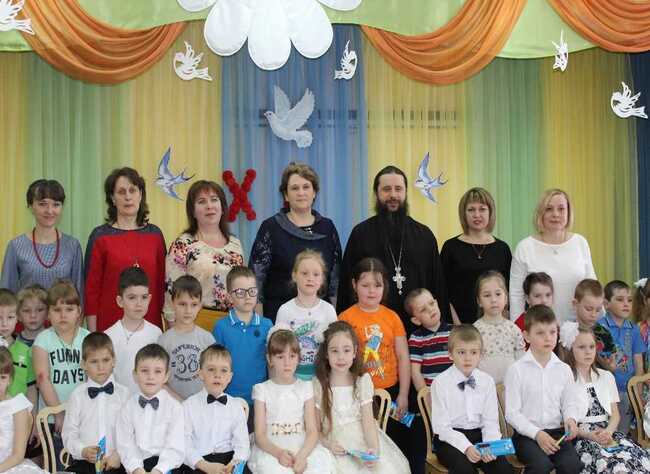 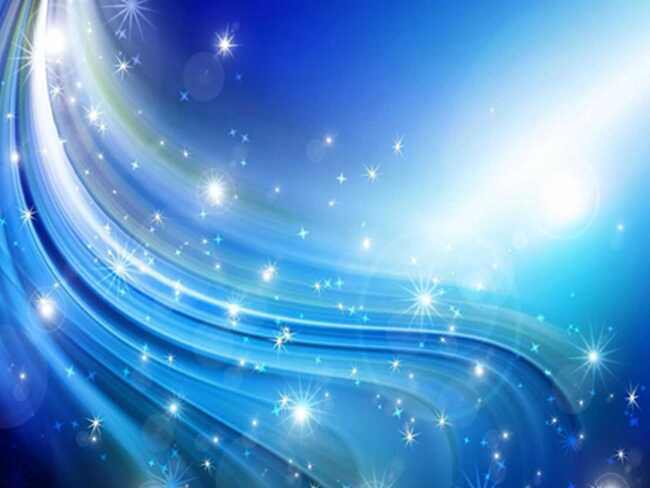 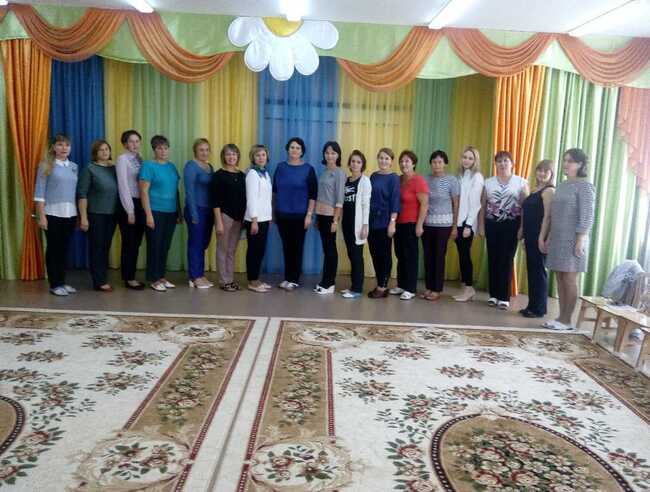 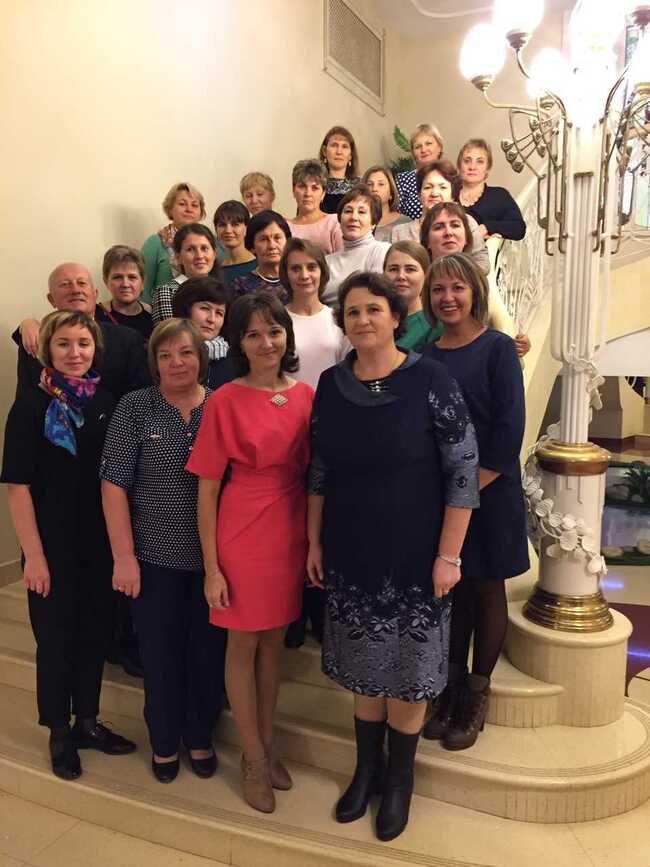 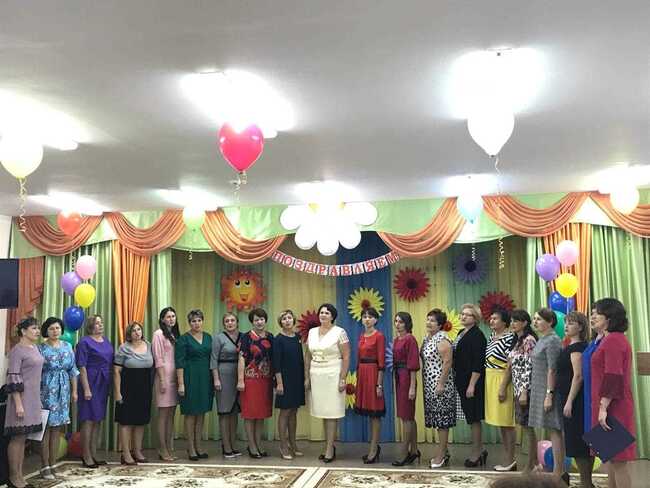 Поздравляем!!!